Formation syndicale sur le financement de l’enseignement au cégep de Drummondville
Par Nicolas Parent
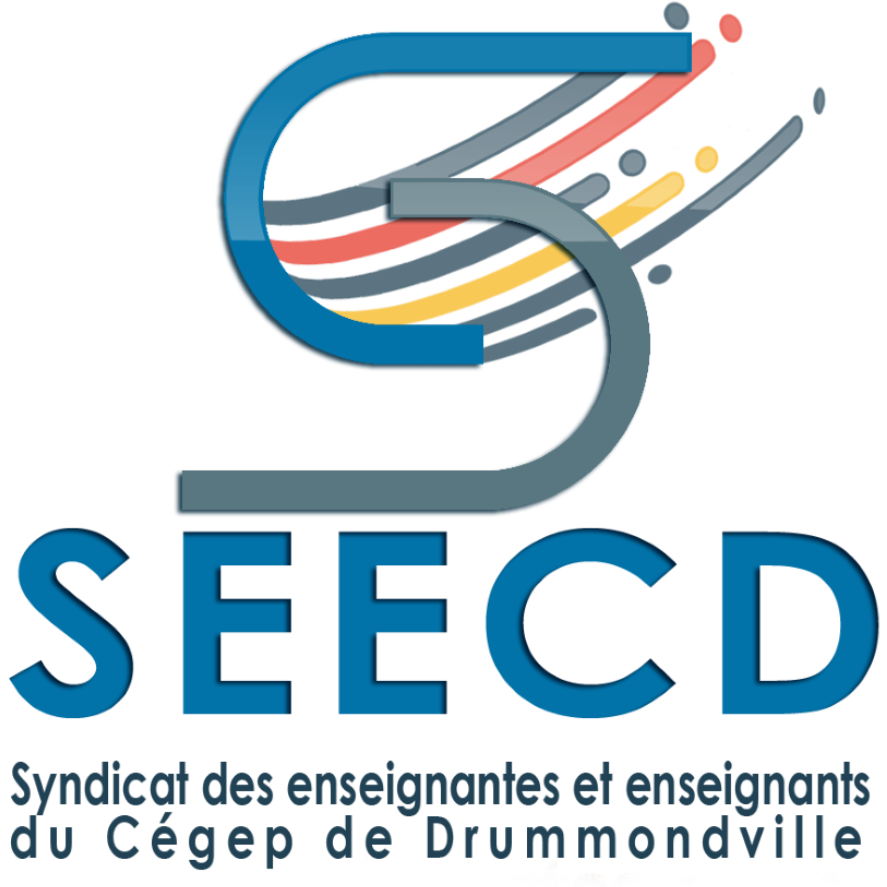 13 mars 2023
Remerciements
Louis Marchand – ancien applicateur et 4e dan en financement
Julie Payot –conseillère en relation de travail élue à la FEC et conceptrice d’excellents ppt
Julie Bellemare – vice-présidente à la FEC et docteure en griefs et en calculs de Ci
Yannick Malouin – président du syndicat des profs de Matane et Terminator de sur le financement
L’équipe syndicale du tonnerre : Caroline Doré, Audrey Blair, Patrick Laramée et Alexandre Boisvert
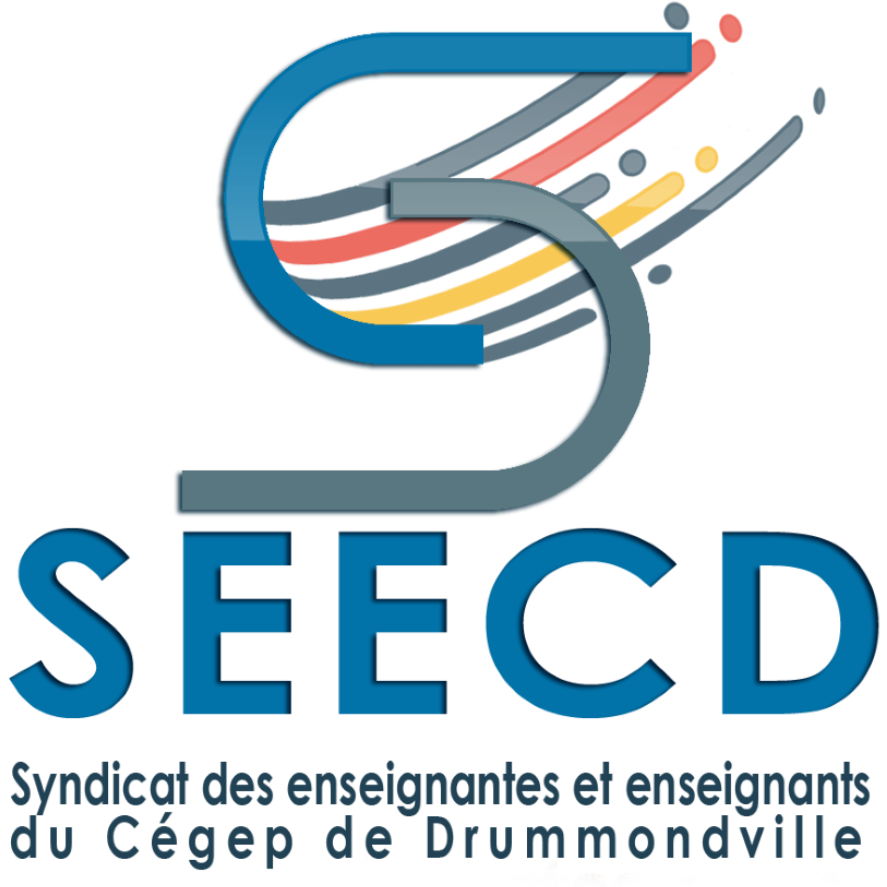 Plan de la présentation
QUI finance les cégeps ?
QU’EST-CE qui est financé au juste ?
COMMENT le financement est-il distribué aux départements du cégep ?
POURQUOI tout cela devrait-il m’intéresser ?
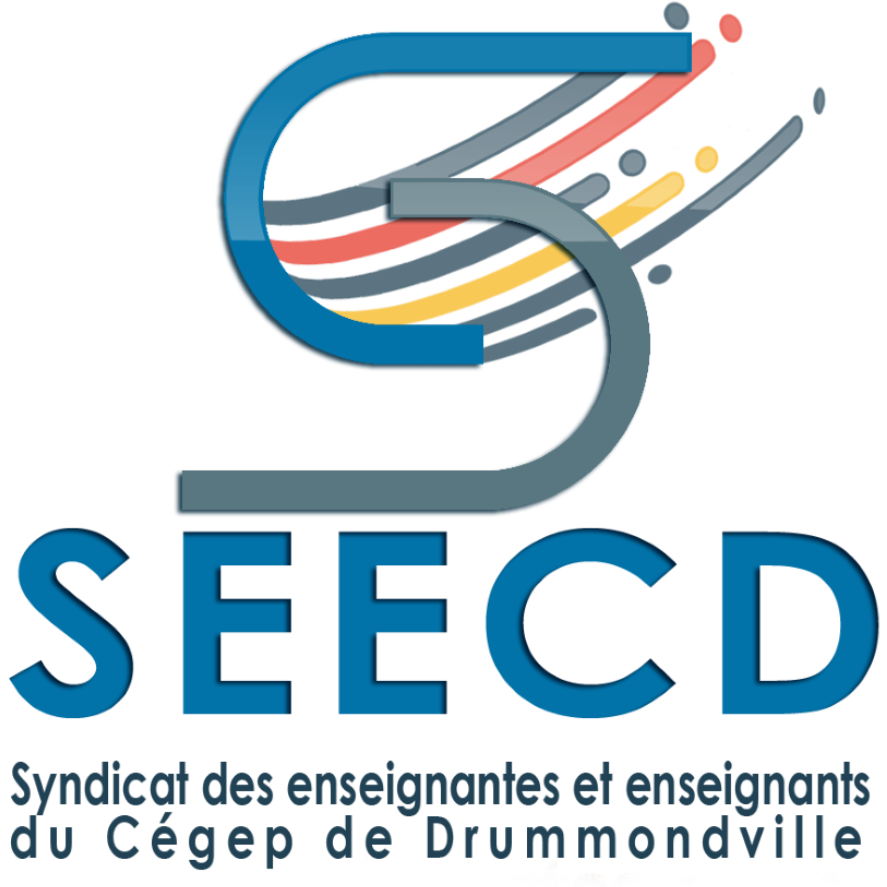 Ligne du temps
COL : Calcul de la CI réelle (15 févr.)
COL : Calcul de la CI réelle (20 sept.)
T-1
T
T+1
T+2
Prévision
Répartition
Réalisation
Ajustements
Bilan
Confirmation
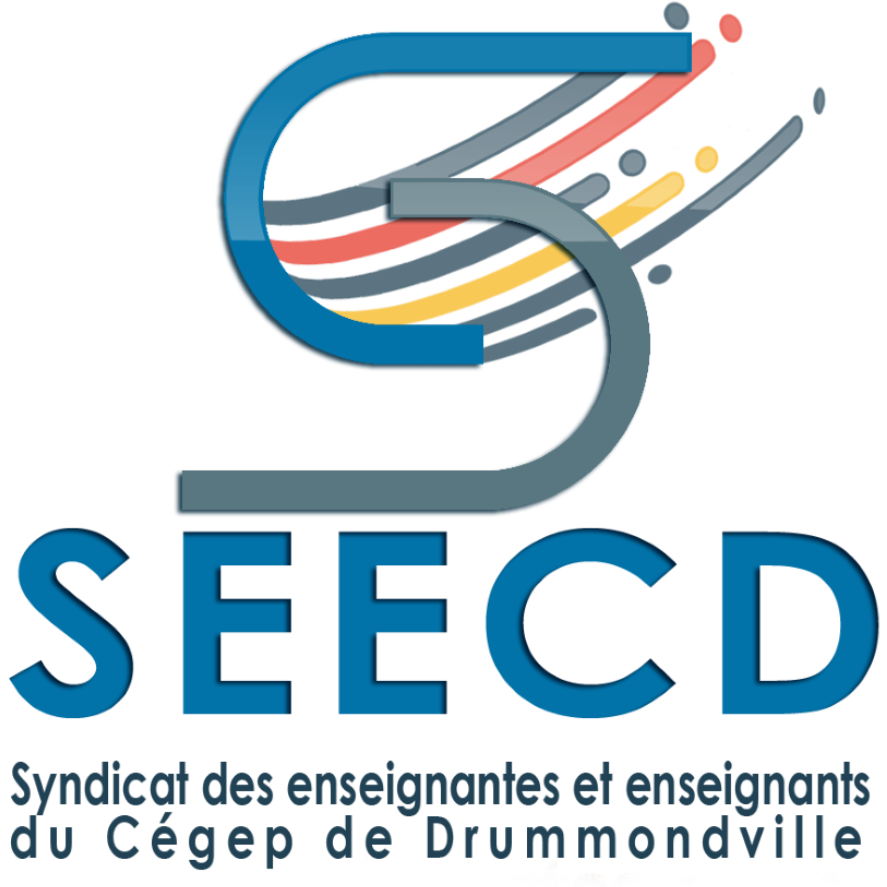 COL : Bilan d’utilisation des ressources
(conciliation SPOC)
OS : Prévision des Inscriptions-cours
Dépt : répartition des ressources entre les profs
COL : Approbation des répartitions
OS : Prévision des Inscriptions-cours
Dépt : répartition des ressources entre les profs
COL : Approbation des répartitions
COL : Bilan préliminaire d’utilisation des ressources
MES : Mode de financement
COL : Projet d’allocation
COL : Projet d’allocation
MES : Conciliation SOCRATE
MES: redressement possible
COL : RFA
MES: Confirmation E102
QUI finance les cégeps ?
Le FABRES
F : Allocations fixes
A : Activités pédagogiques
B : Bâtiments
R : Recherche et régions
E : Enseignants
S : Allocations spéciales
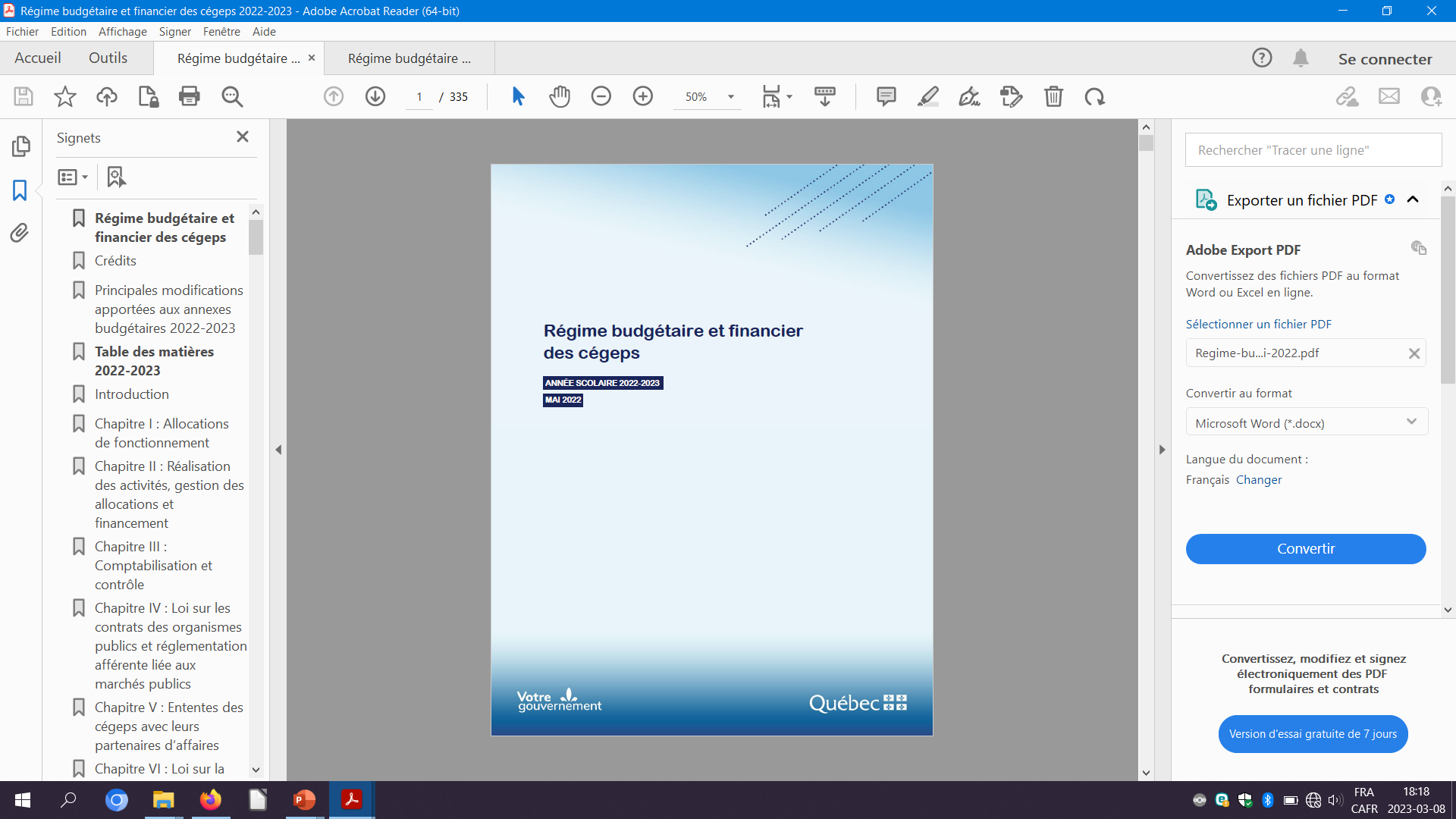 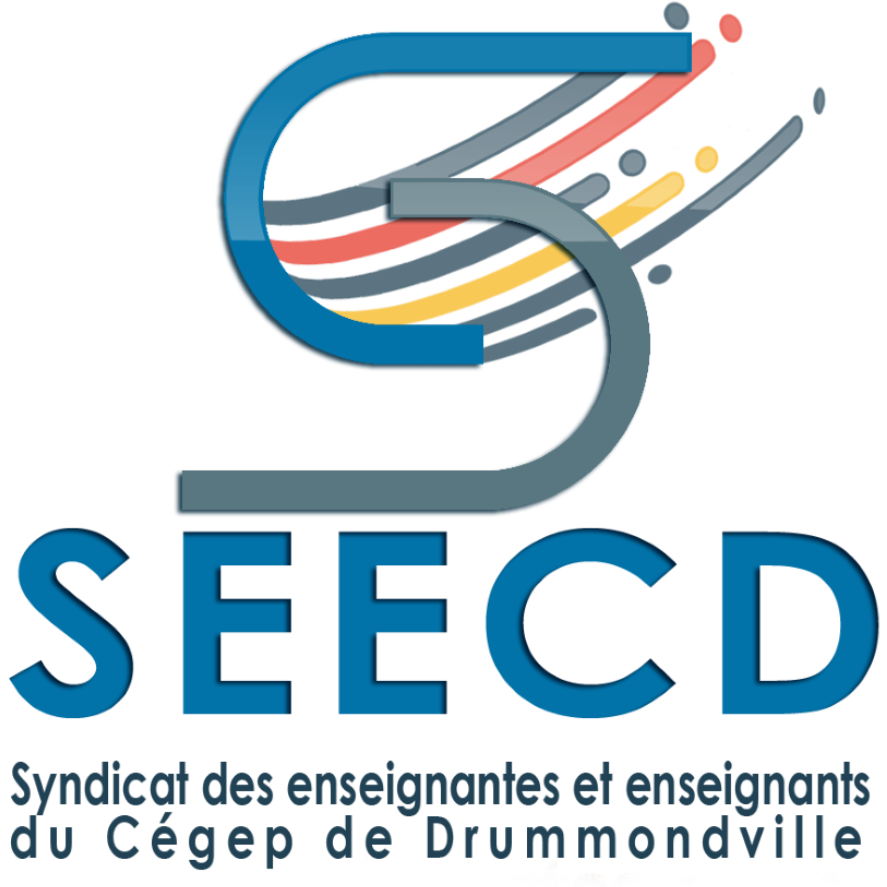 https://www.quebec.ca/education/cegep/services/regles-budgetaires-reddition-compte-cegeps
QUI finance aussi les cégeps ?
La convention collective (c.c)
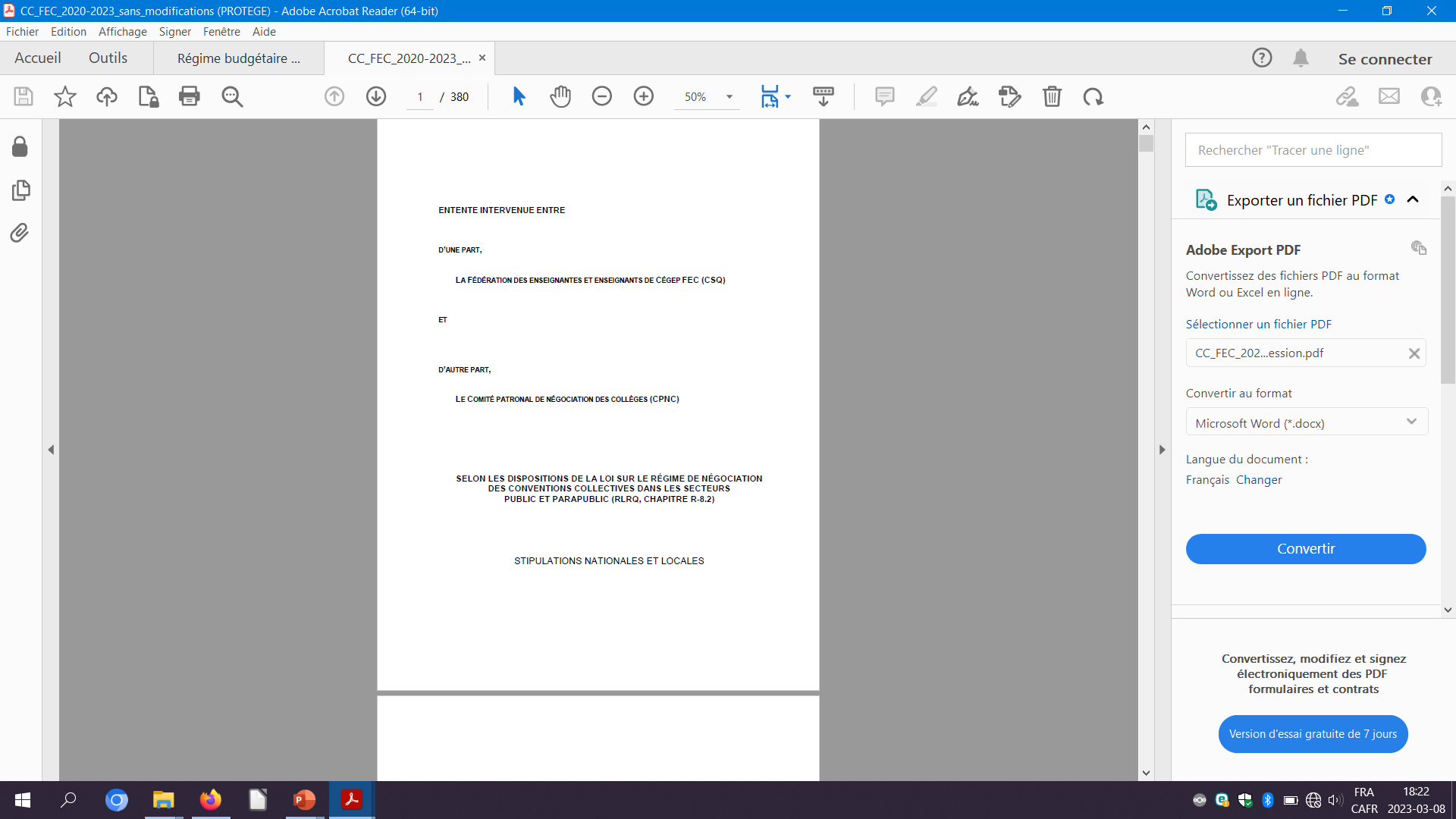 Annexe VIII-2 (p. 343)


Annexe VIII-5 (p. 347)
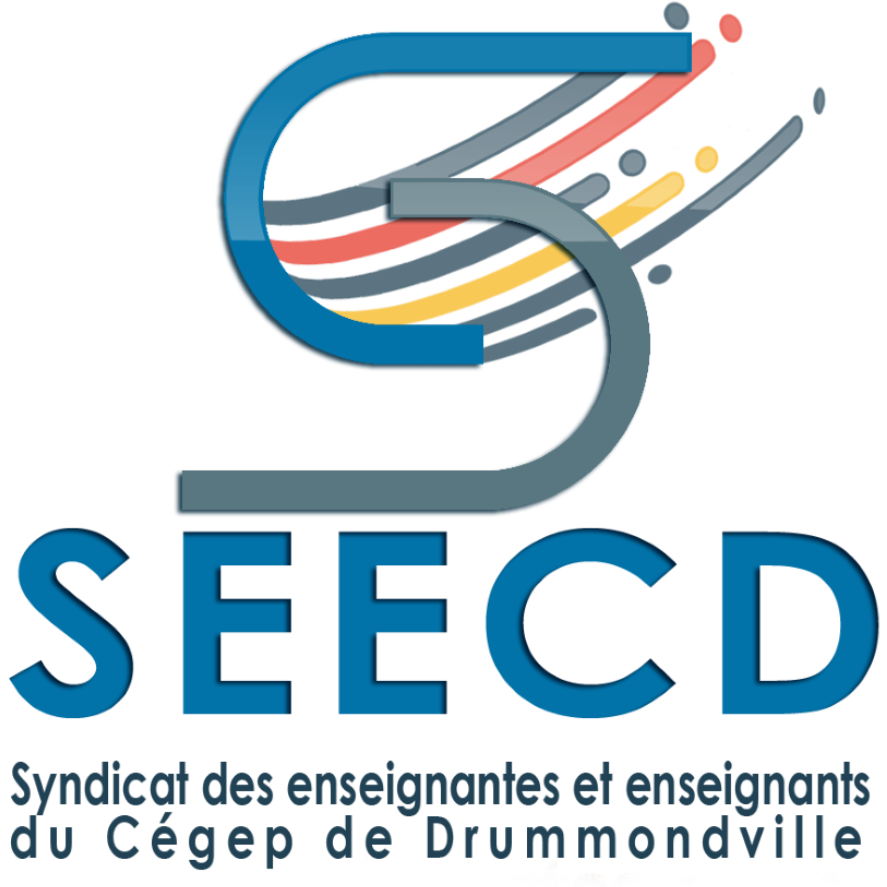 Ce financement est inclus dans la « E102 » du FABRES
https://fec.lacsq.org/vos-droits/convention-et-guides/
QUI finance donc les cégeps ?
La E102
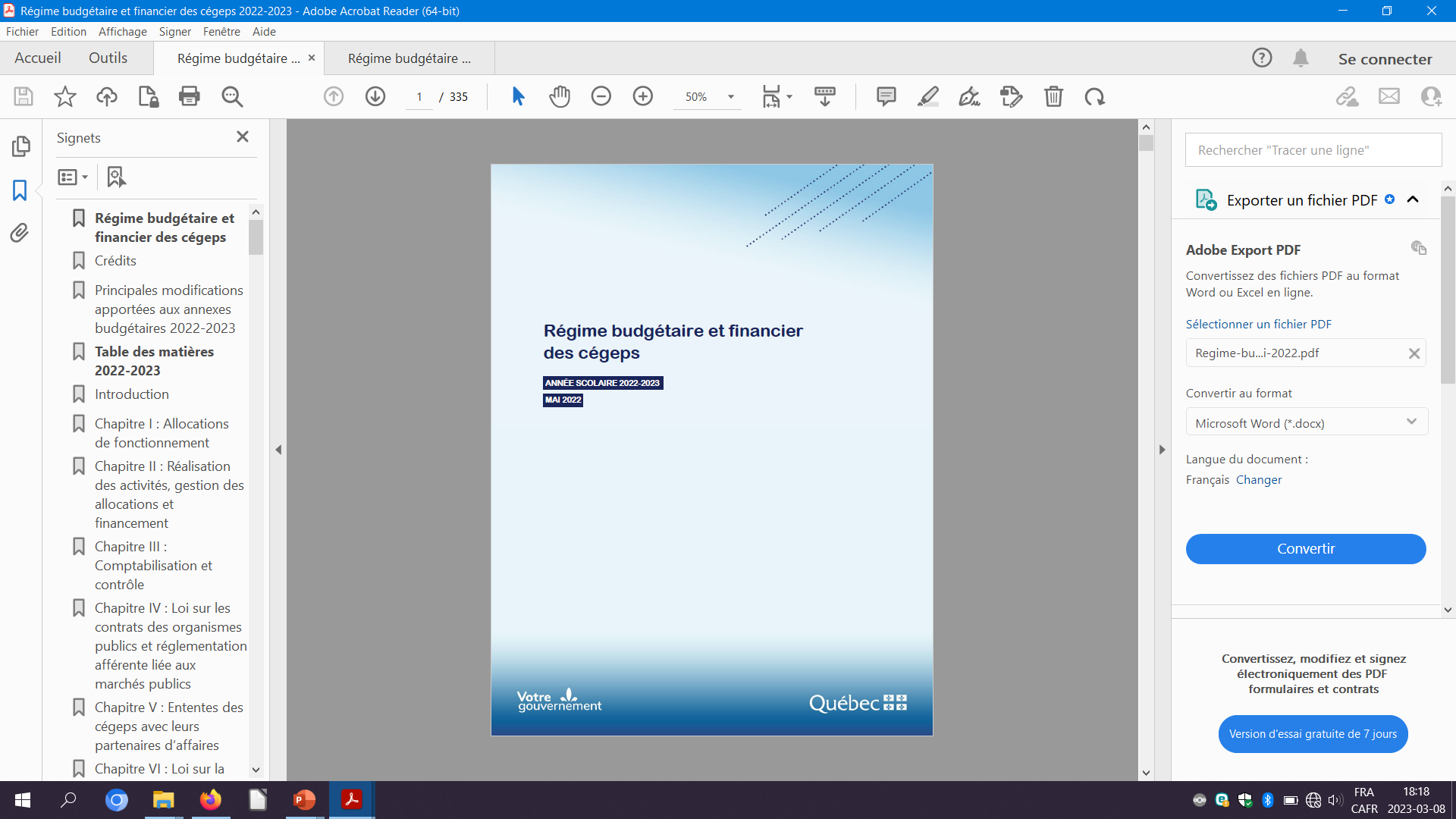 La E102 contient plusieurs sources de financement qu’on retrouve au projet de répartition:
Courbes de financement (RPFIN005)
Allocations volet 1 partie fixe (Annexe VIII-2 colonne A)
Allocations prévues à l’annexe VIII-5
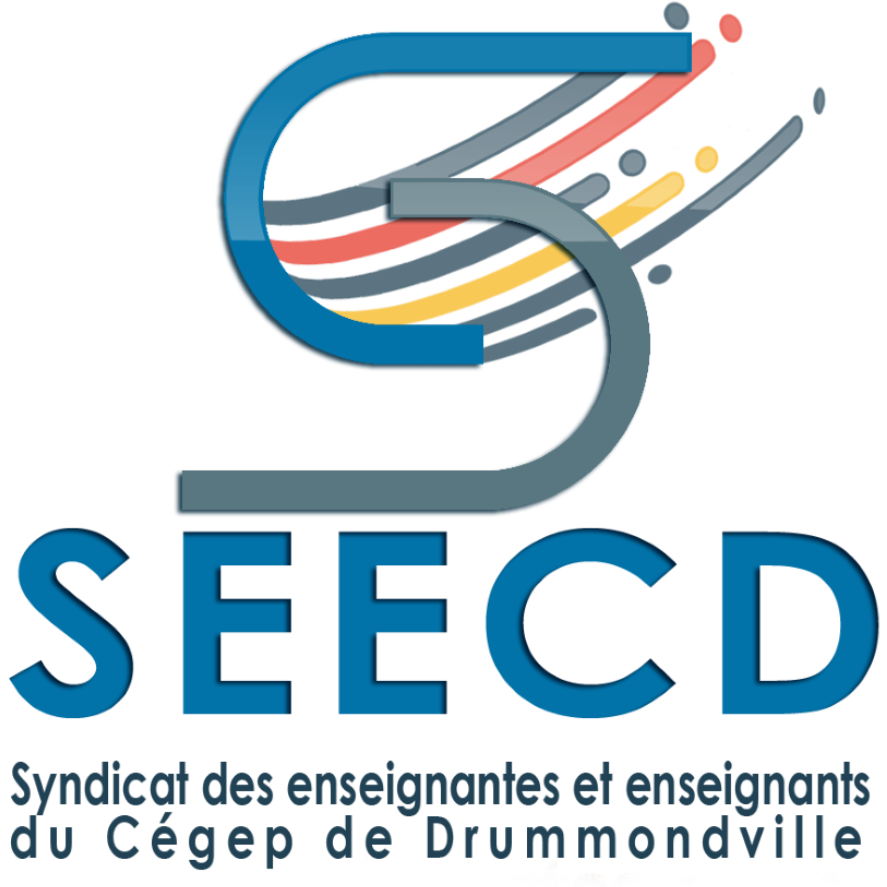 https://www.quebec.ca/education/cegep/services/regles-budgetaires-reddition-compte-cegeps
QU’EST-CE qui est financé au juste ?
La E102 et ses courbes de financement
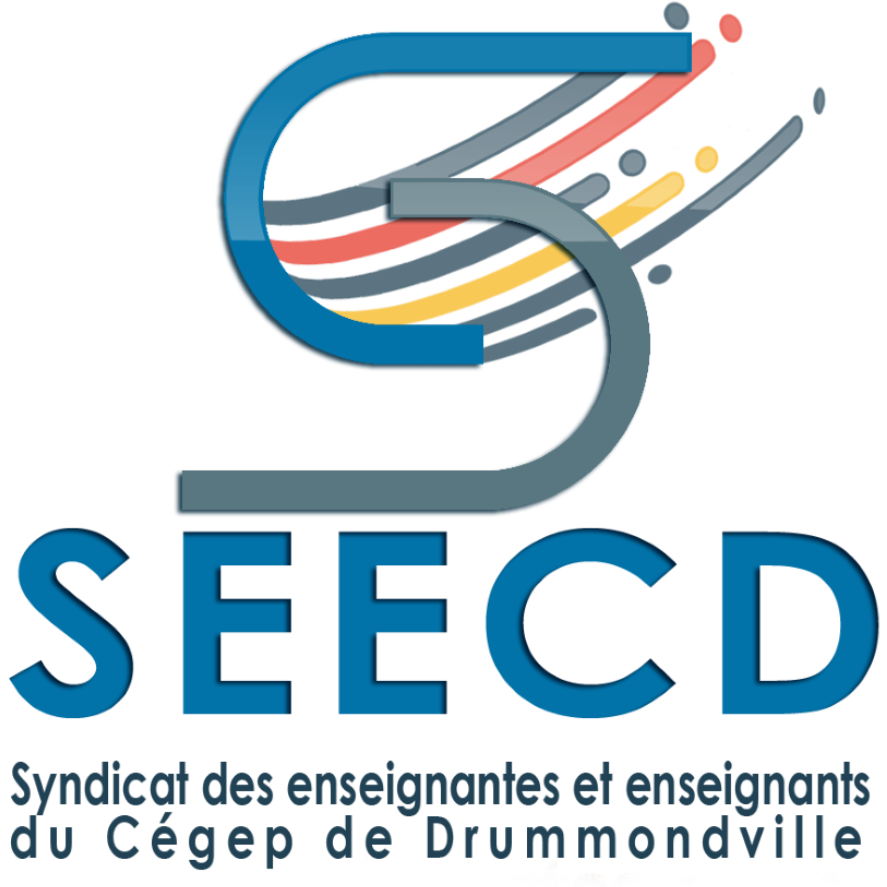 QU’EST-CE qui est financé au juste ?
Les valeurs fixes (K)
À Drummond = 0,1ETC
À Drummond = -1,87ETC
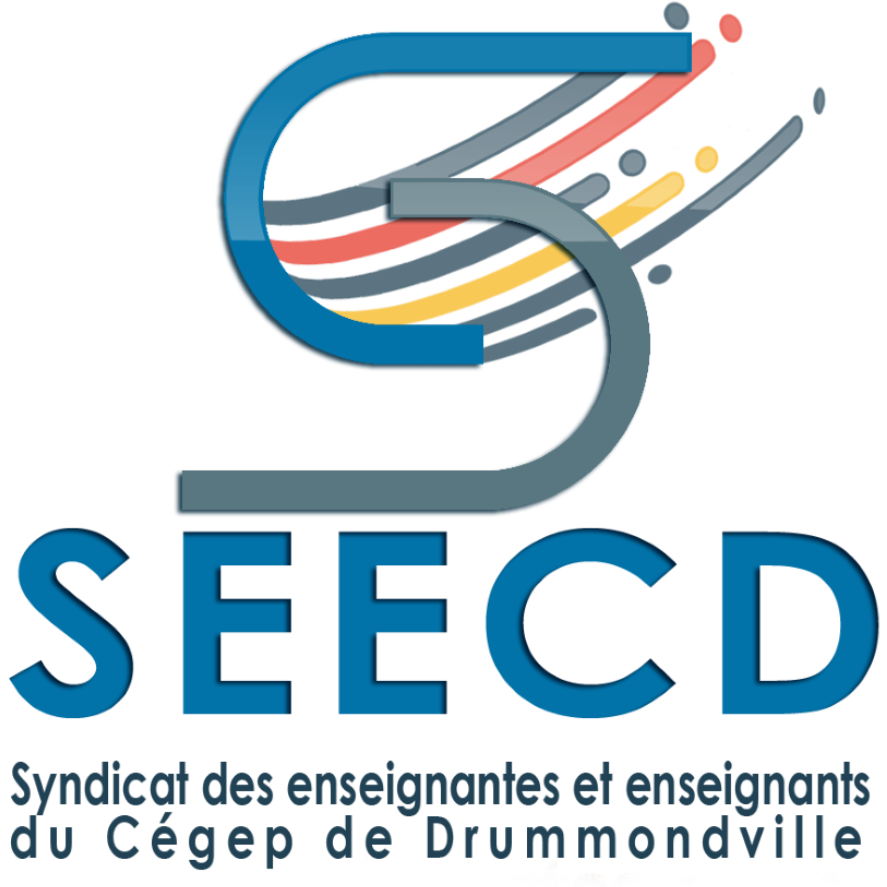 À Drummond = 0,66ETC
QU’EST-CE qui est financé au juste ?
Les « Période/étudiant/semaine » (PES)
PES ≠ Financement ≠ CI
Exemple: Un cours de 3 heures de théorie et 2 heures de laboratoire par semaine à 28 				étudiant.e.s.
		PES = (5 heures / semaine) x 28 étudiants
		PES = 140
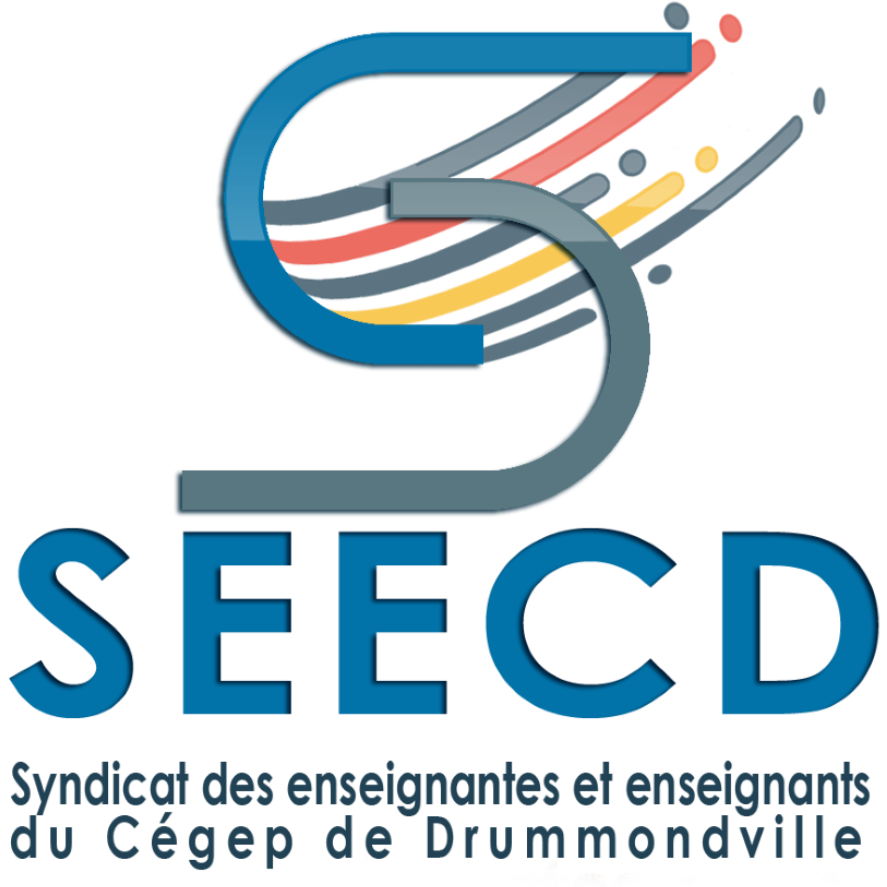 Exemple : Un cours de 60 heures contenant 35 étudiant.e.s.
		PES = (60 h/ 15 semaines) x 35 étudiants
		PES = 140
QU’EST-CE qui est financé au juste ?
La Norme p = courbes de financement
Les fonctions (ou formules) des « courbes de financement » sont établies dans la E102
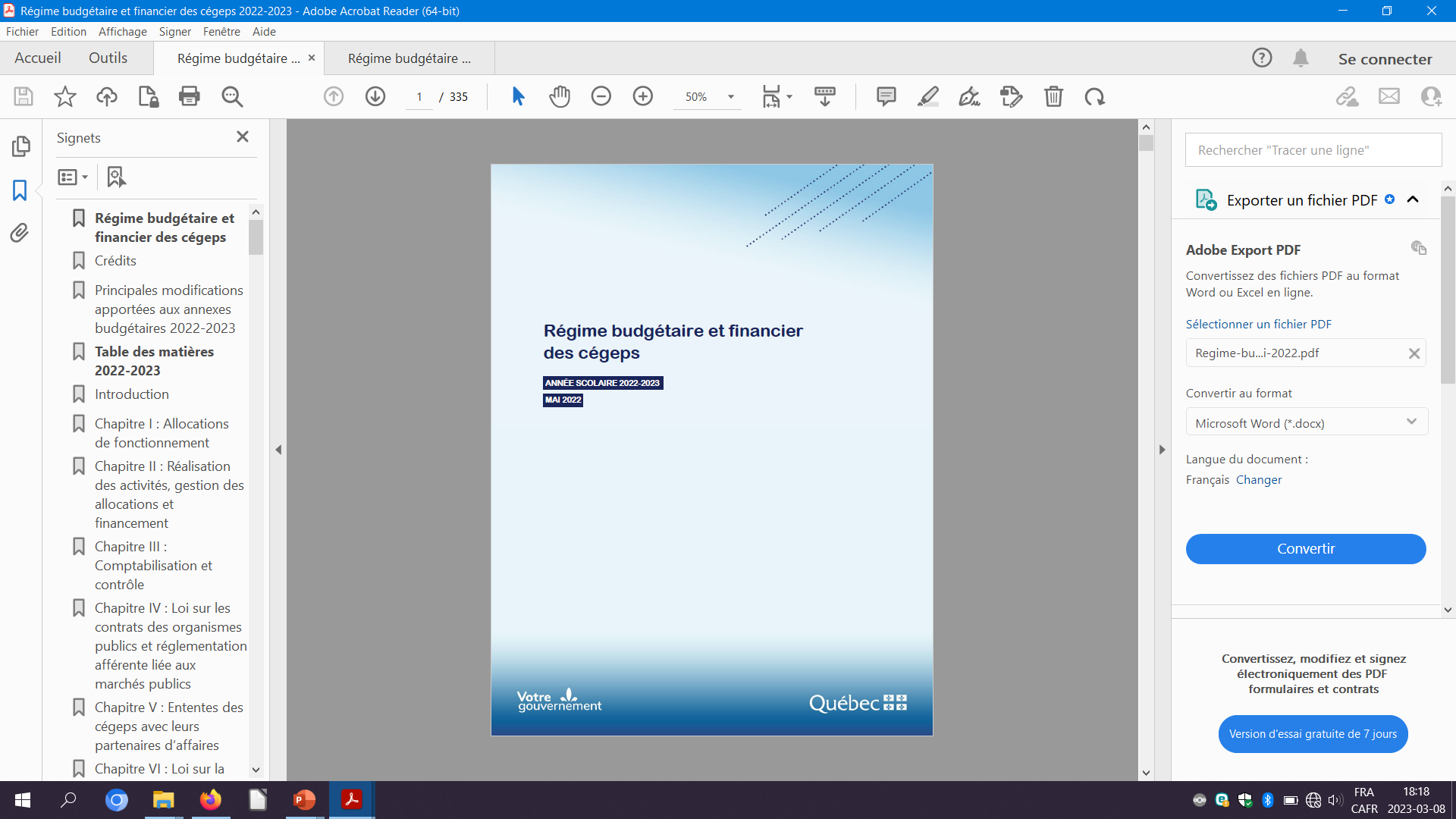 p. 145
Courbes à 2 paliers, et courbes à 3 paliers
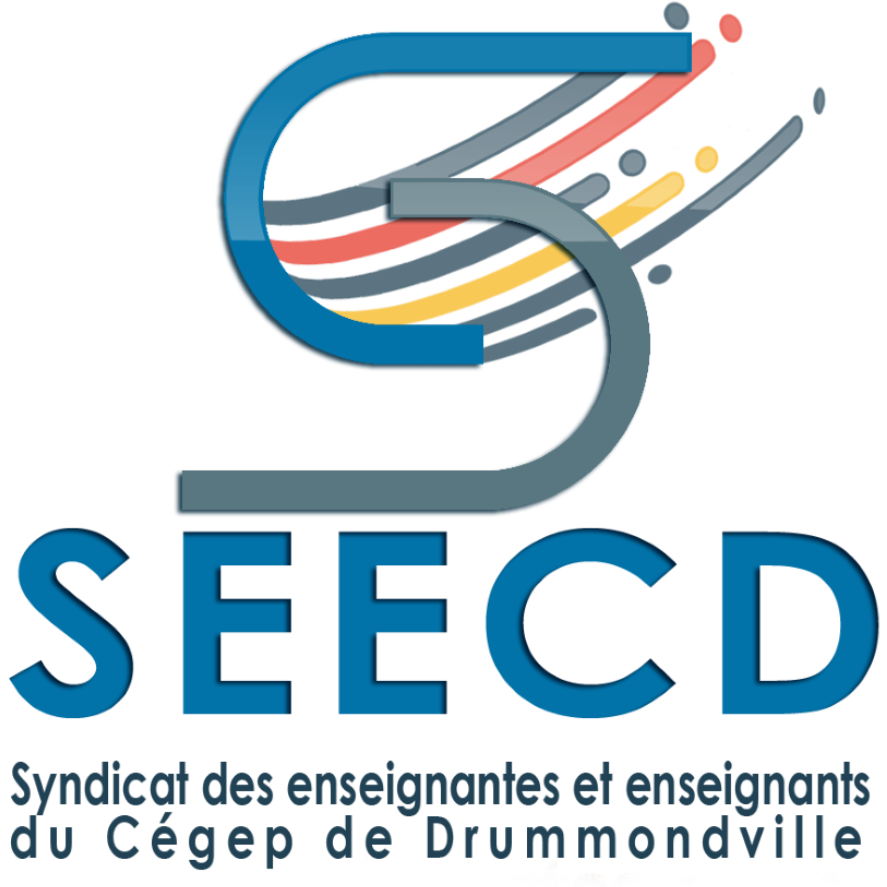 QU’EST-CE qui est financé au juste ?
Exemple de courbe de financement à deux paliers
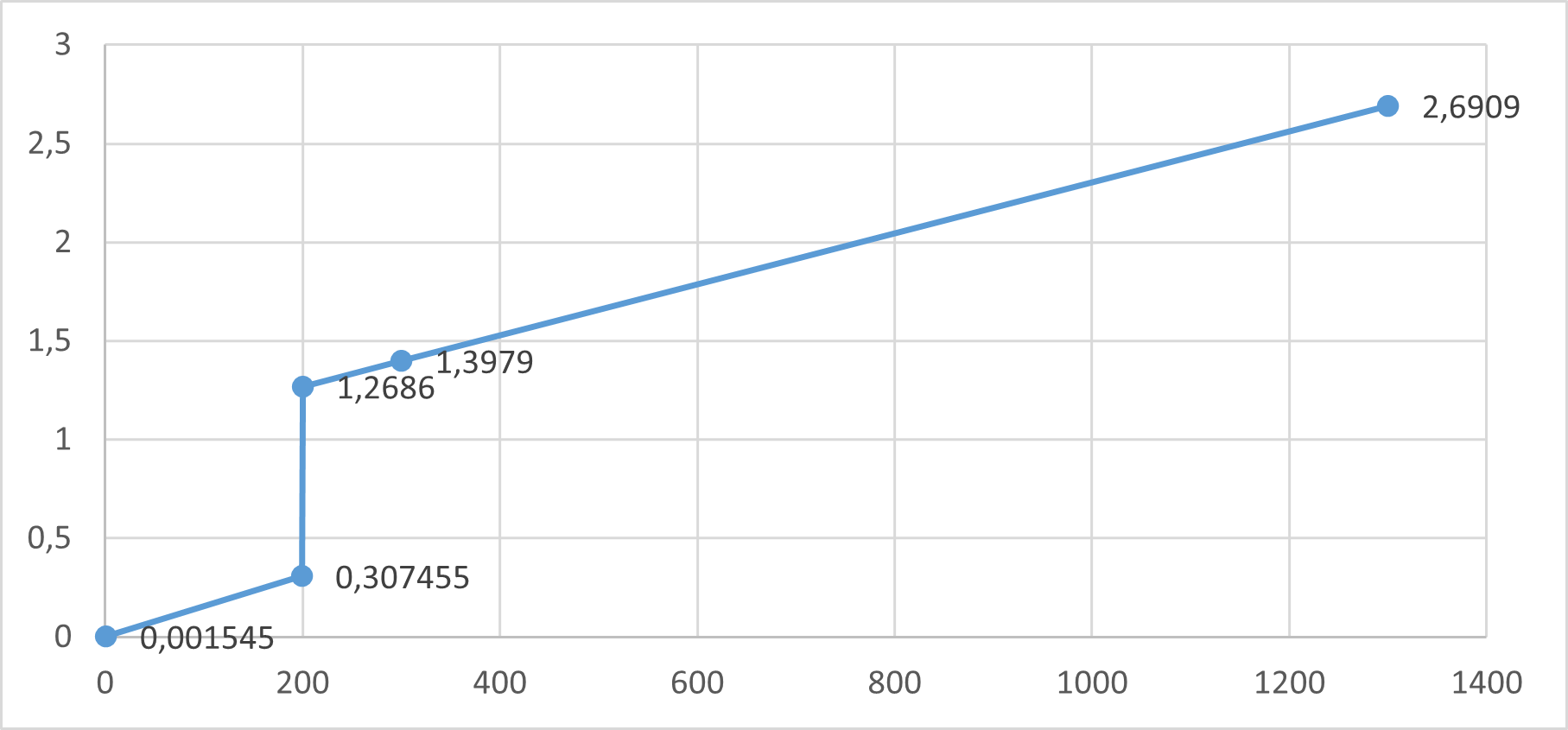 ETC
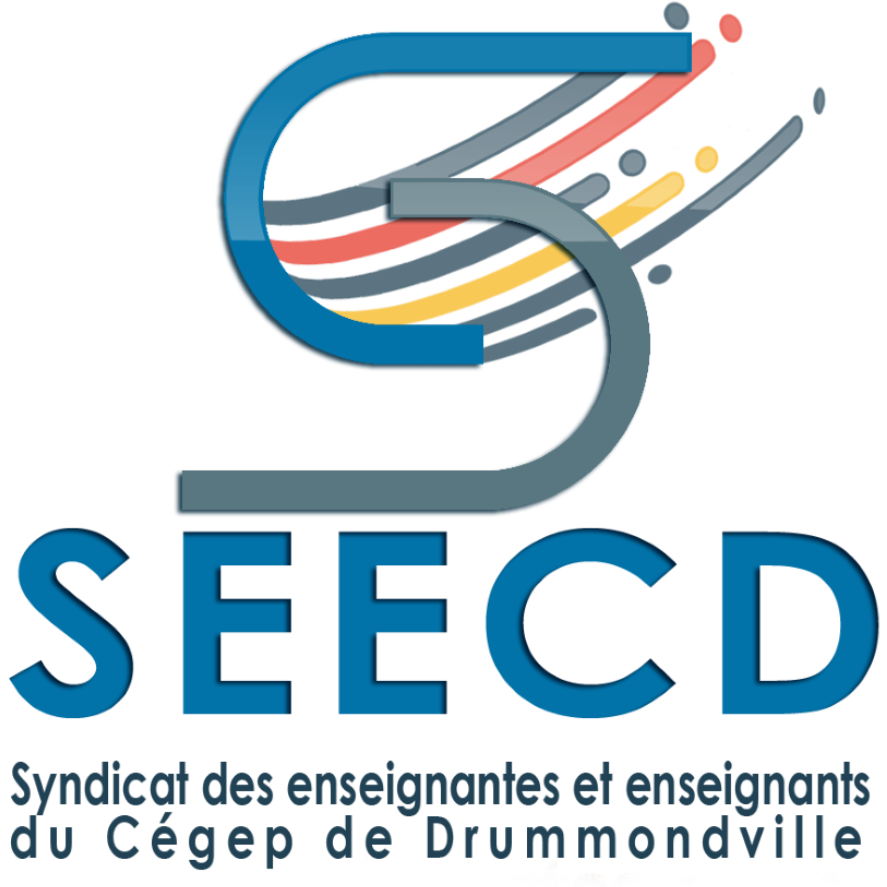 PES
QU’EST-CE qui est financé au juste ?
La Norme p = courbes de financement
Chaque programme a un seuil en-dessous duquel le financement est insuffisant pour maintenir le programme en vie.

Le ministère appelle ce seuil PESmin Si le nombre de PES d’un programme devient inférieur à ce seuil, le financement ne couvrira pas le salaire des enseignants.
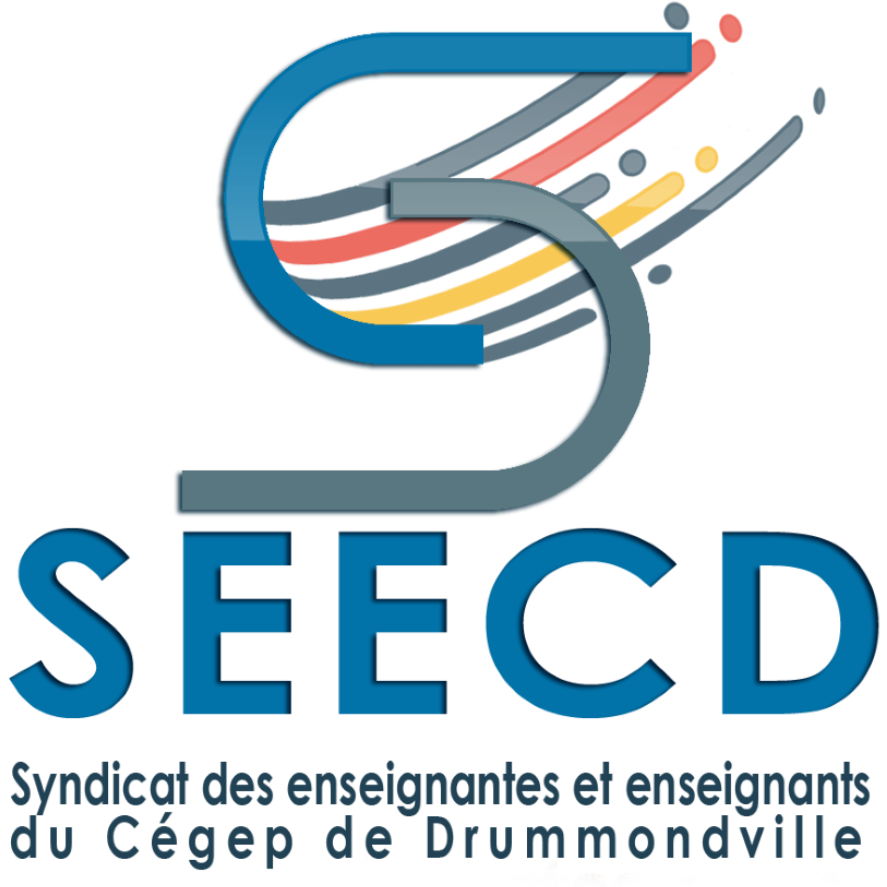 QU’EST-CE qui est financé au juste ?
Exemple de courbe de financement à deux paliers
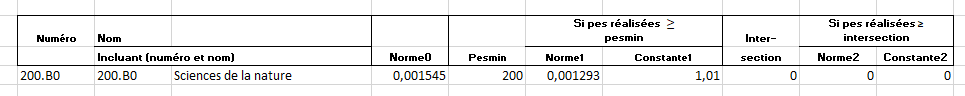 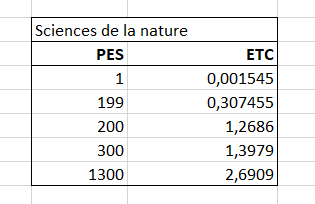 PESmin
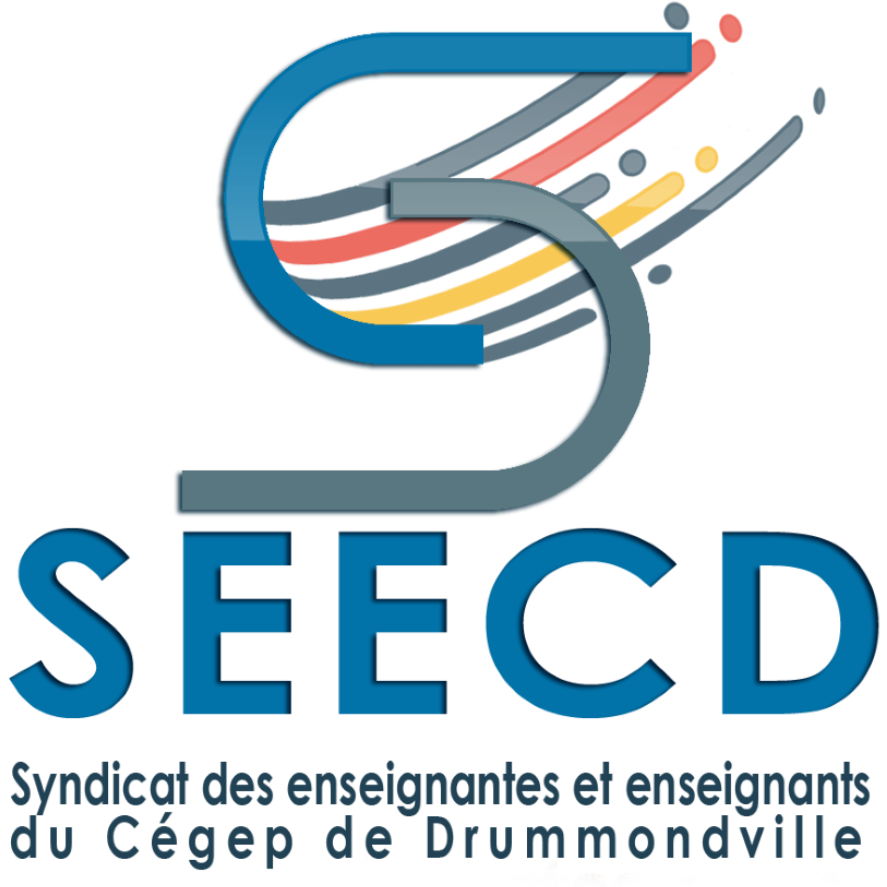 QU’EST-CE qui est financé au juste ?
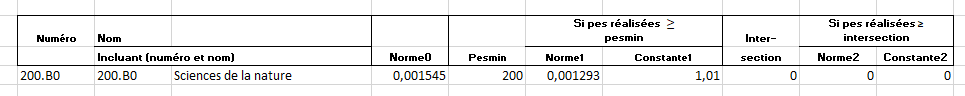 Exemple
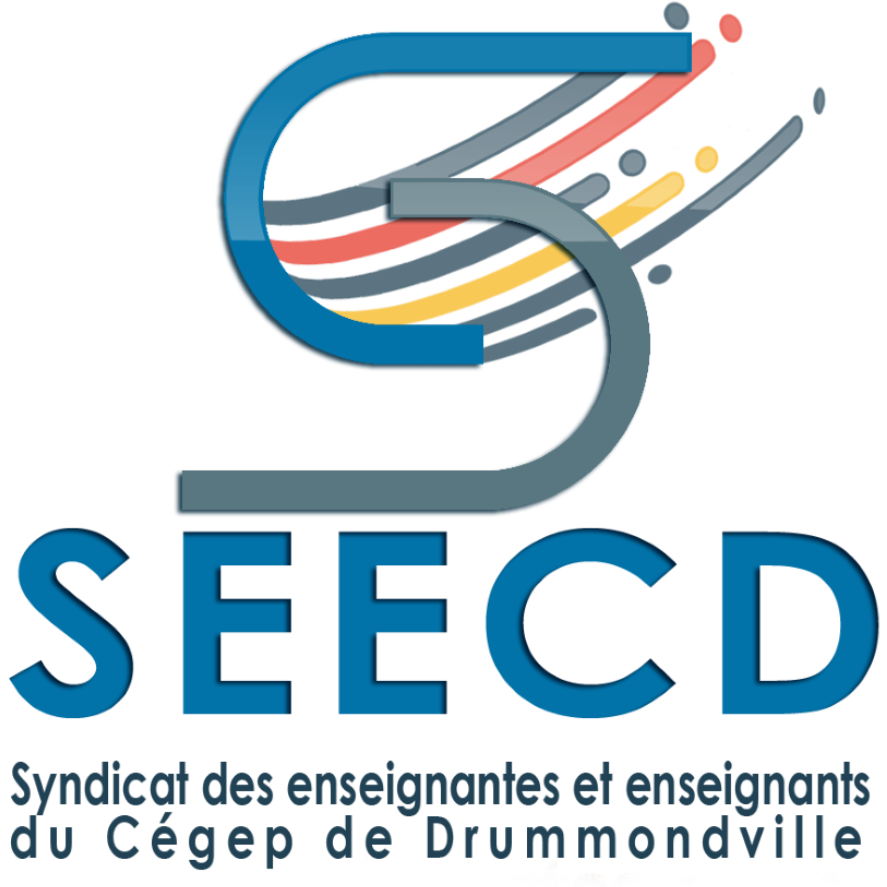 QU’EST-CE qui est financé au juste ?
Exemple de courbe de financement à deux paliers
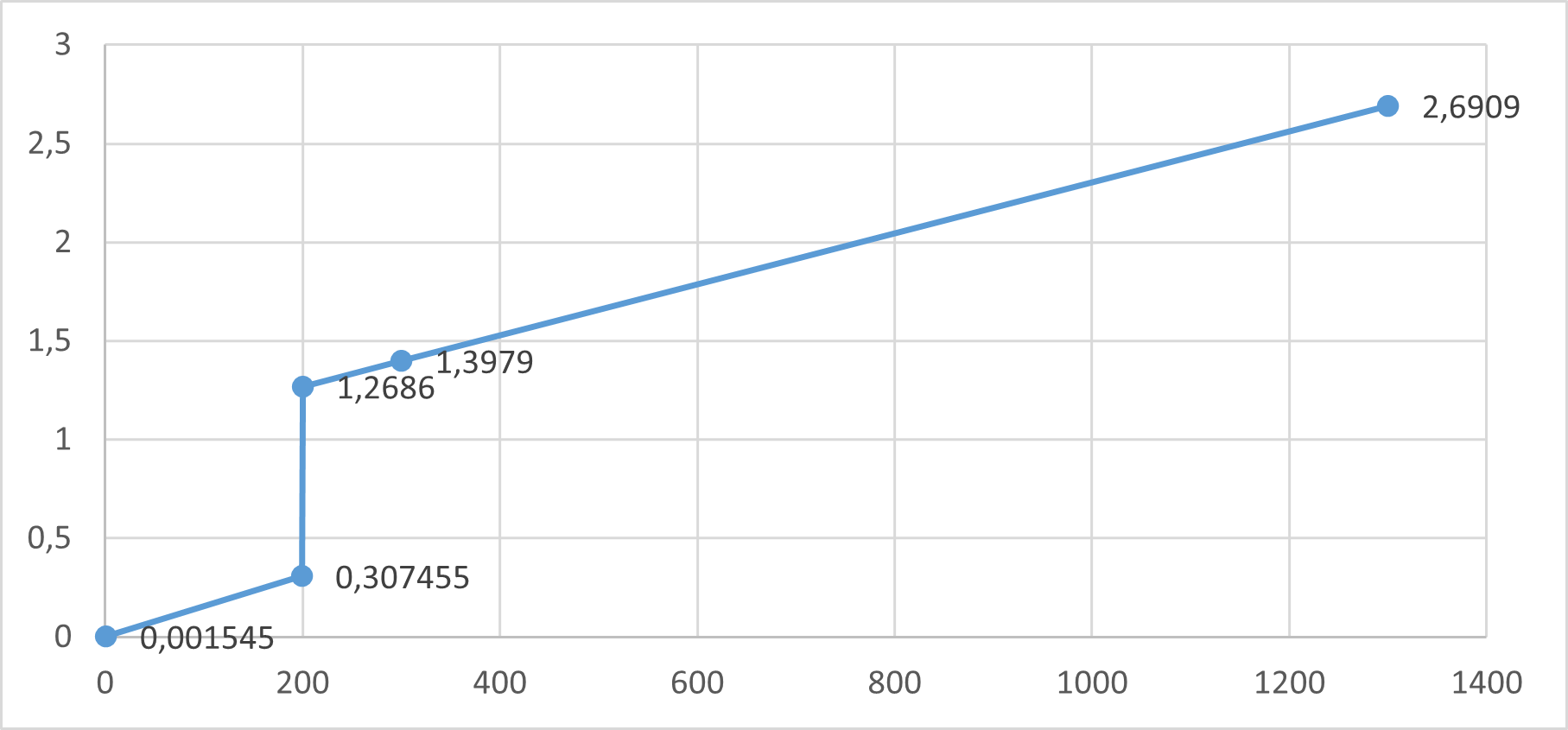 ETC
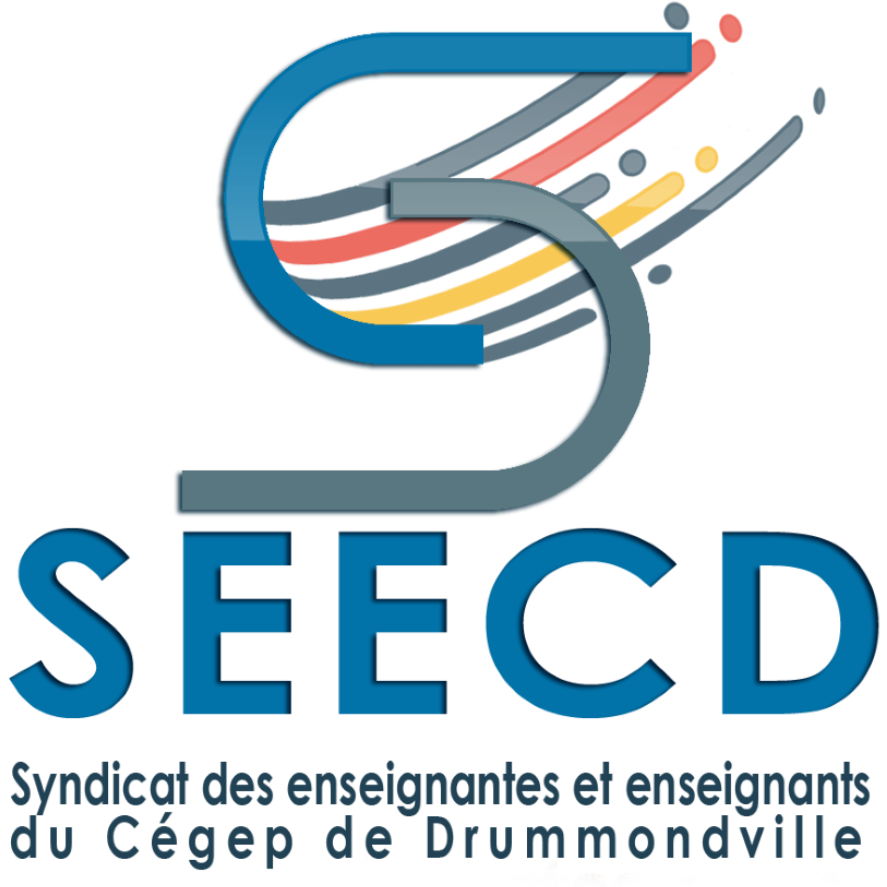 PES
QU’EST-CE qui est financé au juste ?
Programmes à 3 paliers
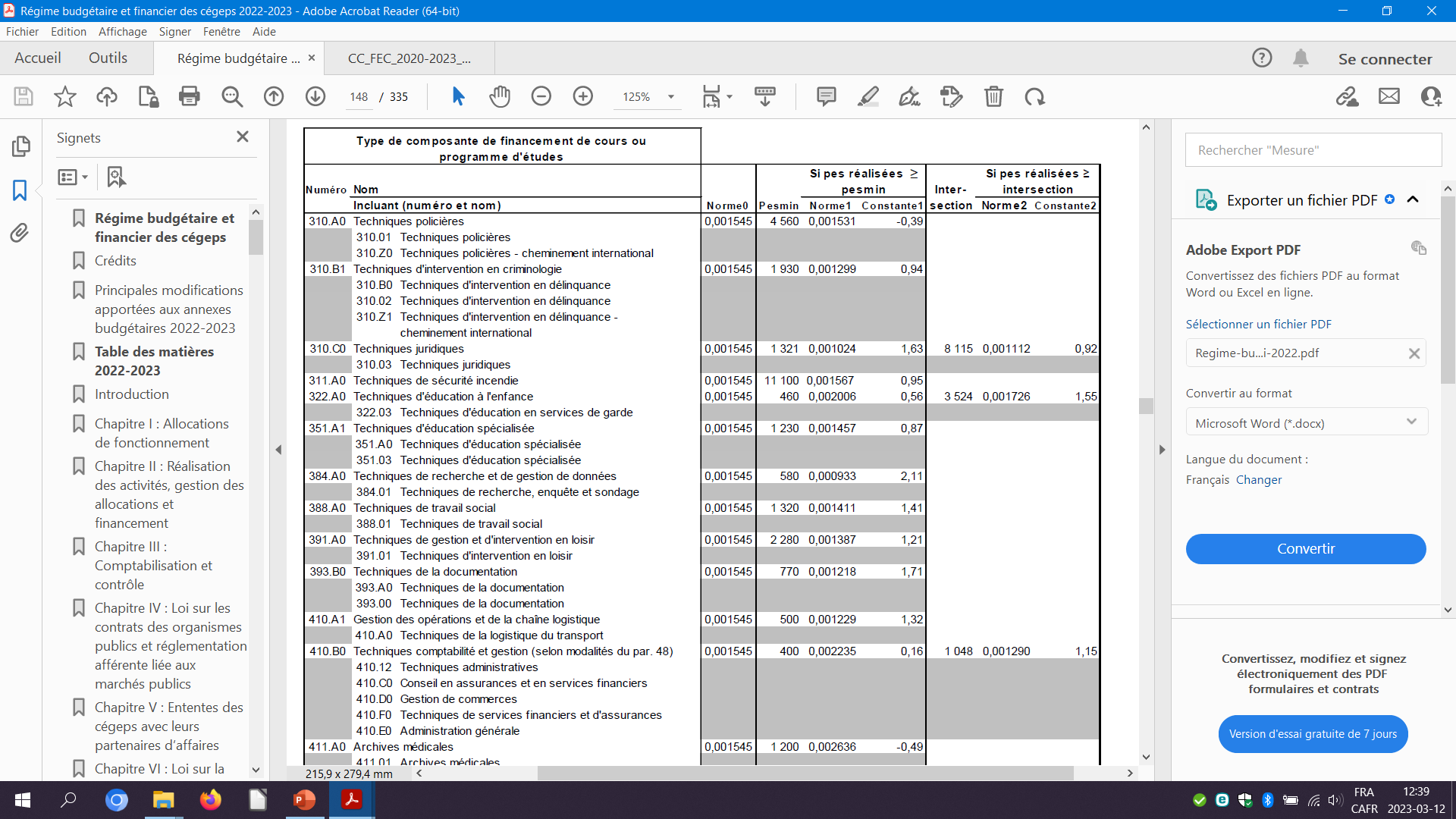 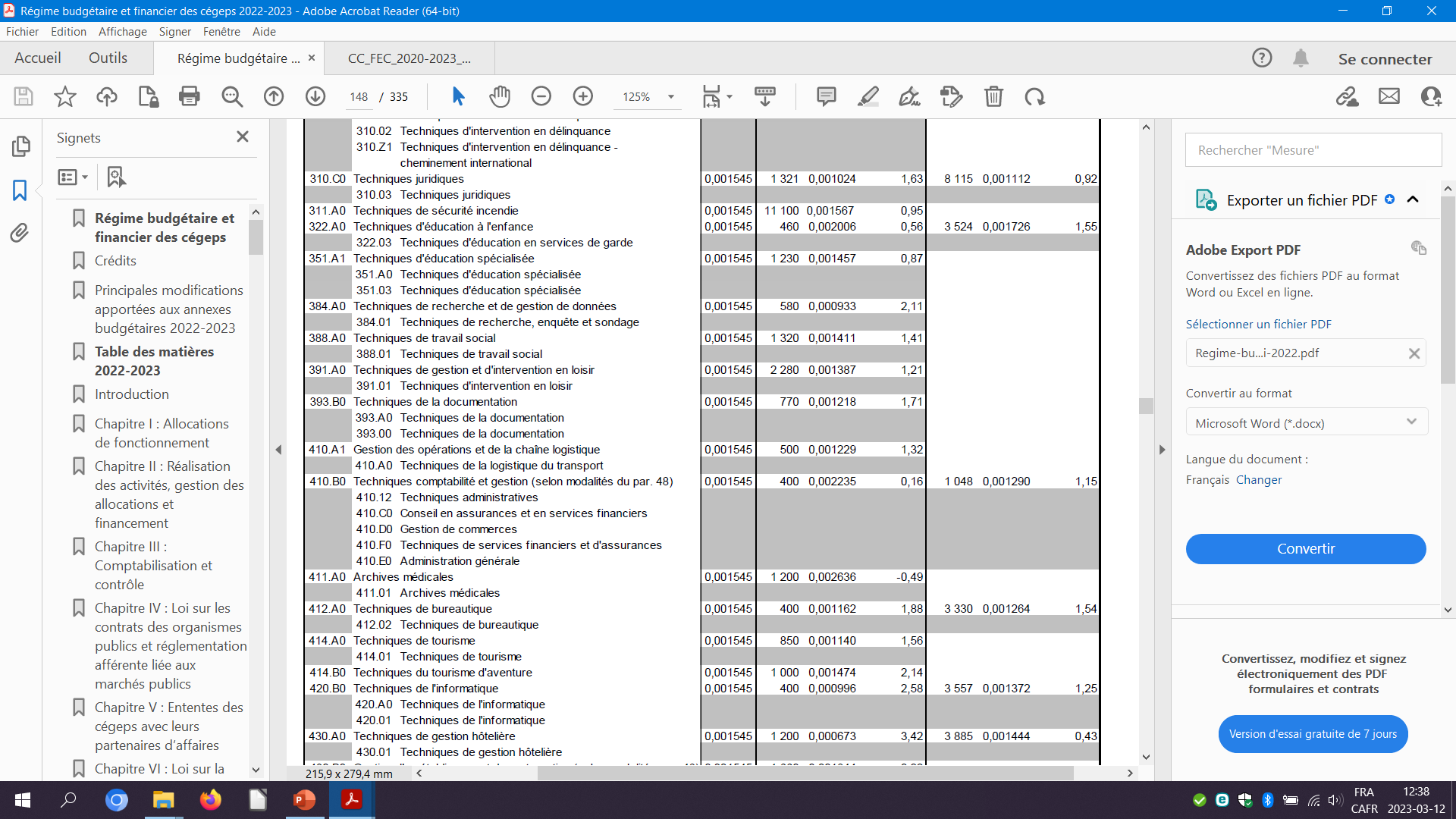 Exemple
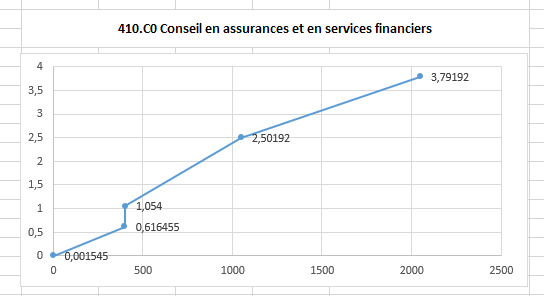 ETC
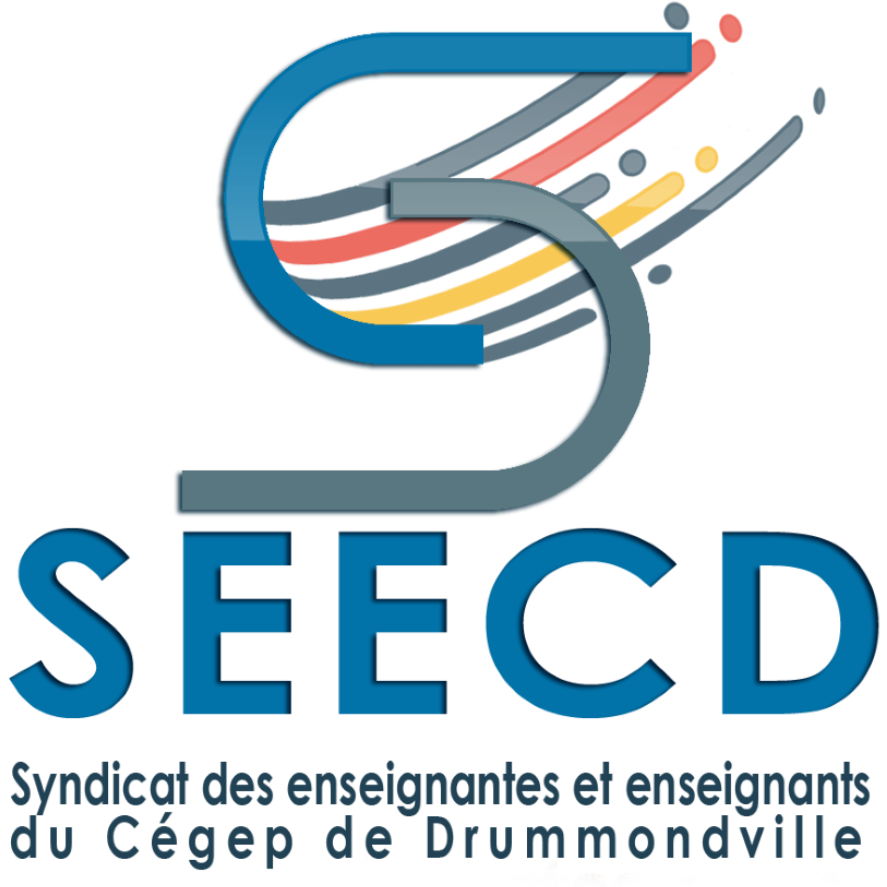 PES
QU’EST-CE qui est financé au juste ?
Programme = tous les cours?
Sont calculés avec leurs propres courbes de financement:

Les cours de la formation générale, 
les cours de formation générale propre, 
les cours complémentaires,
ainsi que plusieurs autres exceptions.
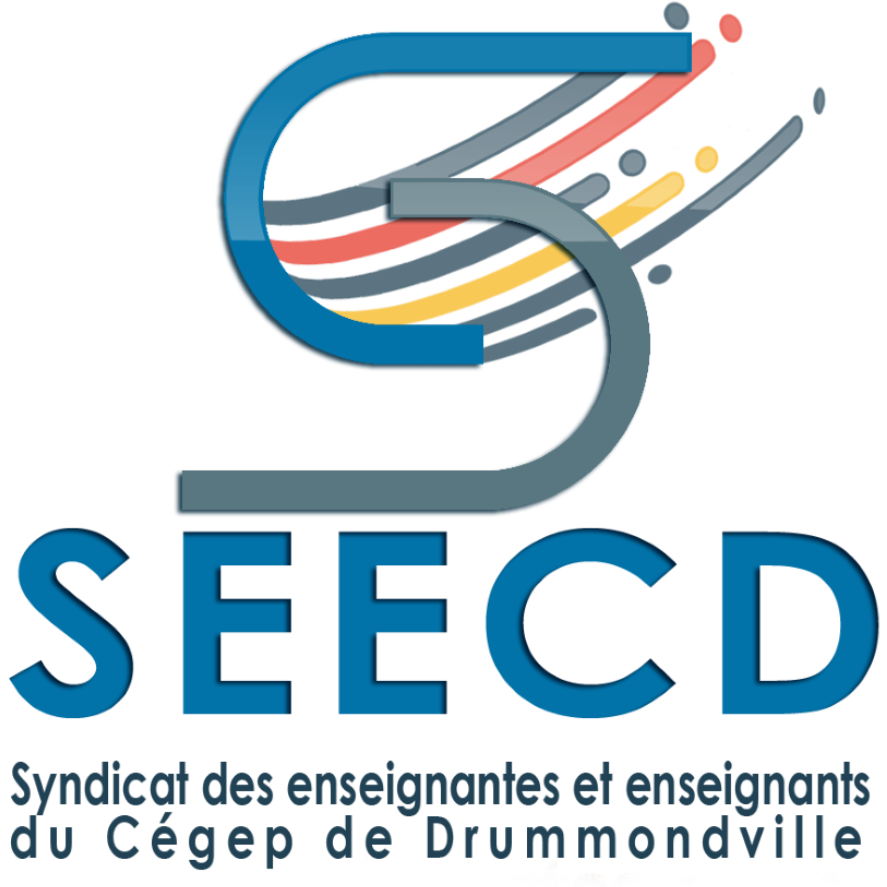 QU’EST-CE qui est financé au juste ?
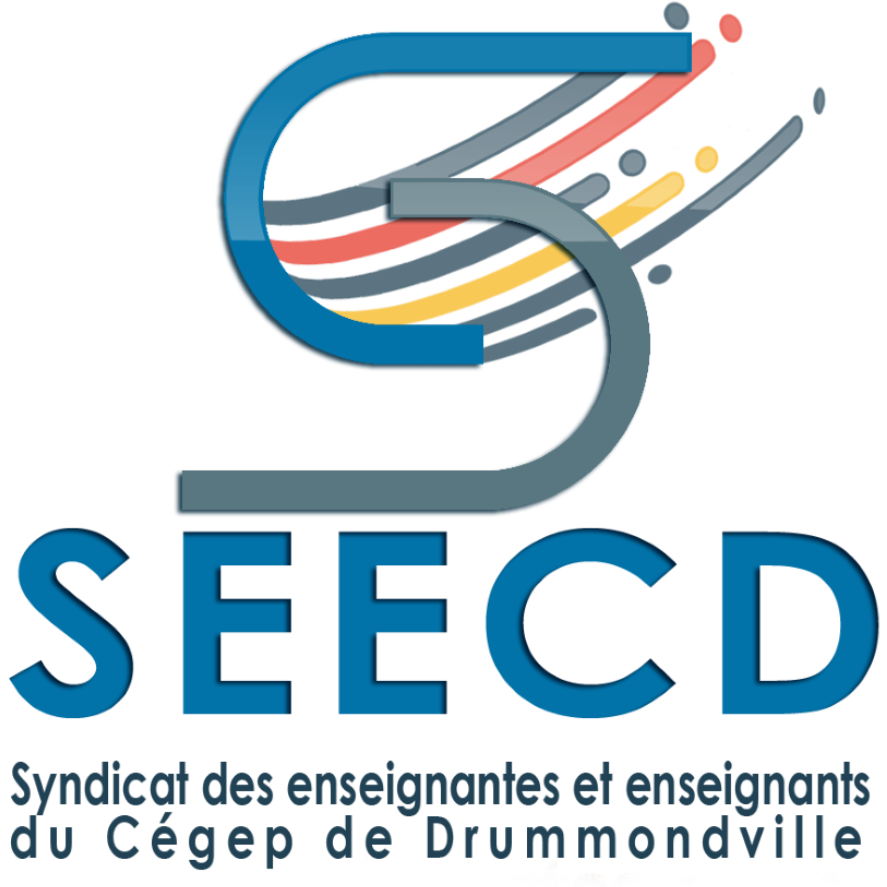 QU’EST-CE qui est financé au juste ?
Le RPFIN005Estimation des ressources financées pour le volet 1 (enseignement)
Rapport du logiciel de gestion (CLARA) de la plupart des cégeps
Estime le financement nécessaire (en ETC) pour assurer les activités prévues au volet 1 de la tâche du personnel enseignant. 
Selon le nombre des PES (période-étudiant-semaine) associé à chacun des cours des programmes du collège.
Basé sur une prévision du nombre d’élèves qui seront inscrits à chacun des cours offerts au cégep :
Après la confirmation et le paiement des choix des cours par les élèves déjà inscrits au cégep;
À partir des admissions au 1er tour pour les nouveaux élèves;
À partir de la tendance (perte d’élèves) des dernières années;
Ajustements lors des tours subséquents d’admission.
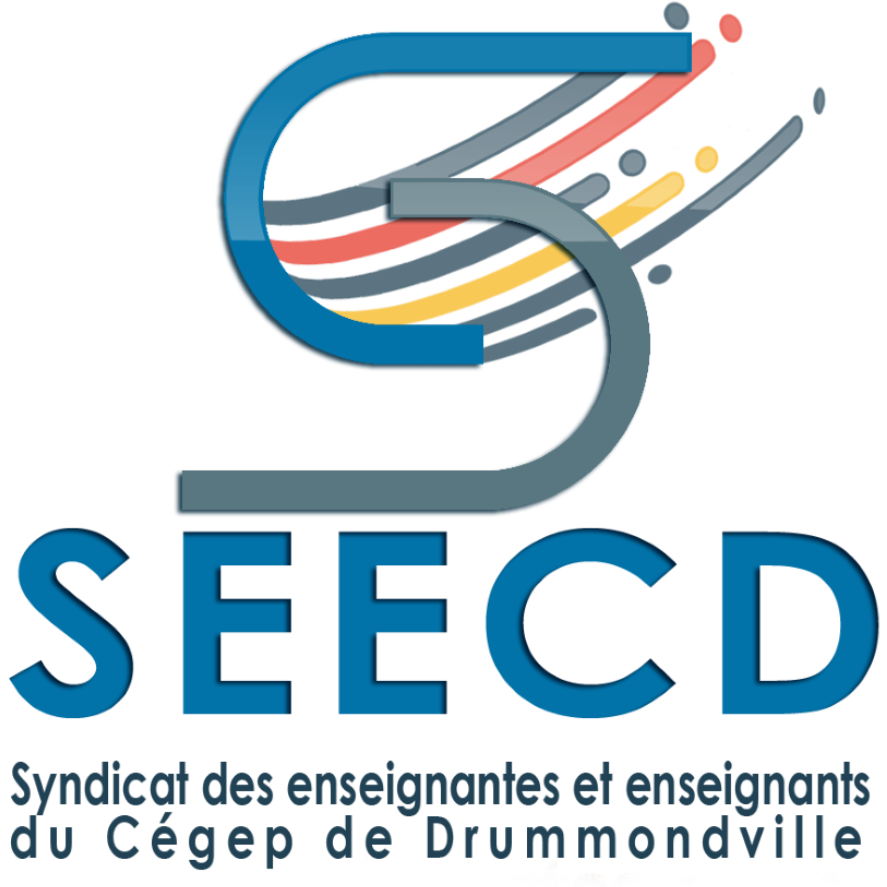 QU’EST-CE qui est financé au juste ?
Le RPFIN005
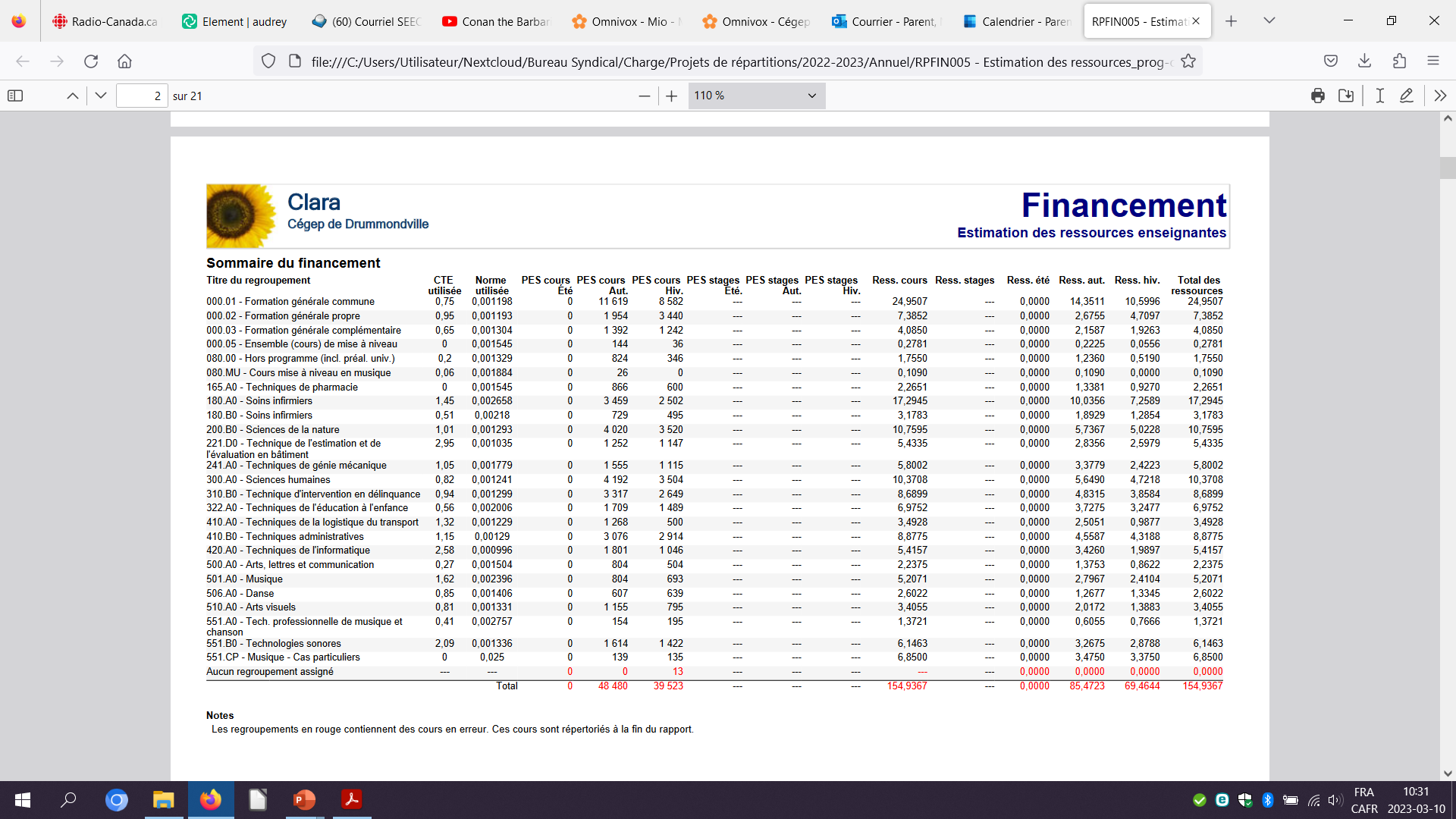 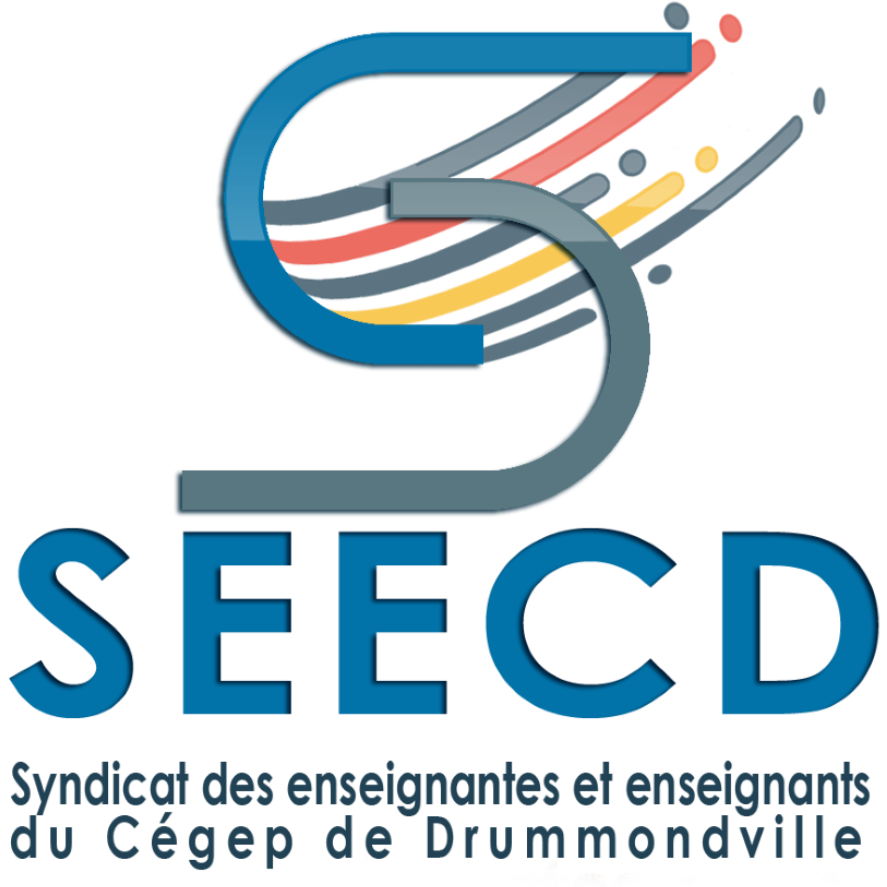 QU’EST-CE qui est financé au juste ?
EN RÉSUMÉ
Les programmes sont financés différentiellement selon des normes, ou « courbes », de financement prévues dans la E102 du régime budgétaire et financier des cégeps (FABRES).
Le financement des programmes provient de prévisions établies par la Direction des études.
Le financement d’une année scolaire n’est confirmé que l’année suivante. Cette confirmation de financement est basée sur les confirmations de fréquentation (autour du 15 septembre et du 15 février). Le bilan d’utilisation des ressources est disponible en novembre.
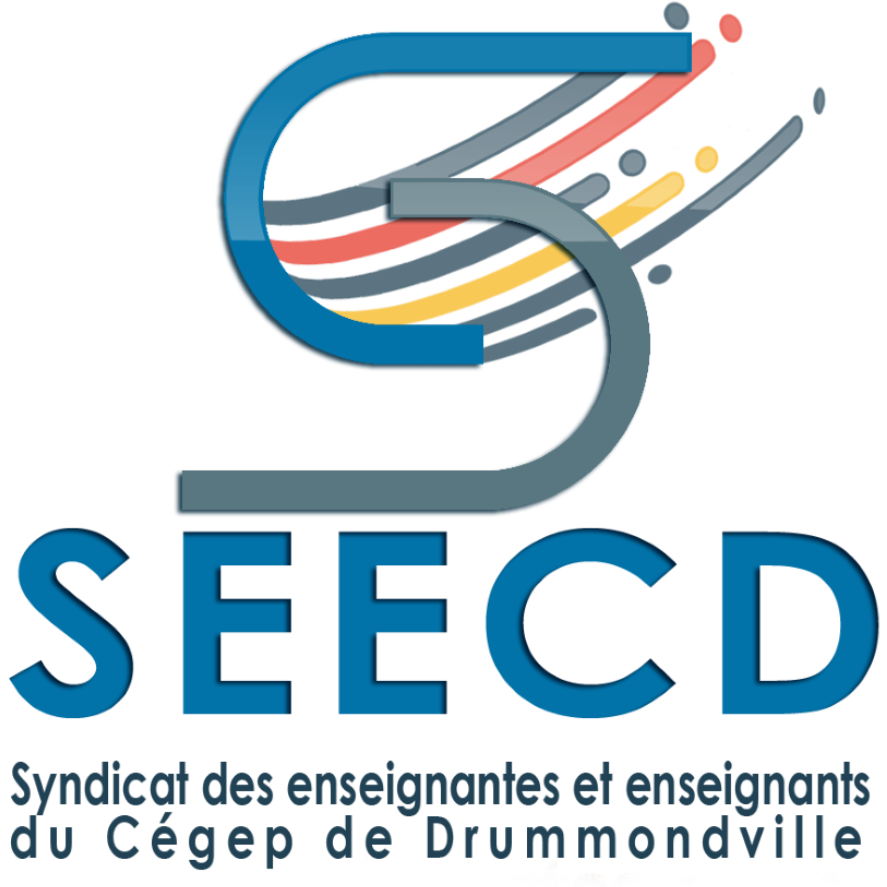 COMMENT le financement est-il distribué aux les départements du cégep ?
RPFIN005 (Estimation des ressources selon le modèle du FABRES)
RPTCH003  (Calcul de l'allocation par NEJTLS)
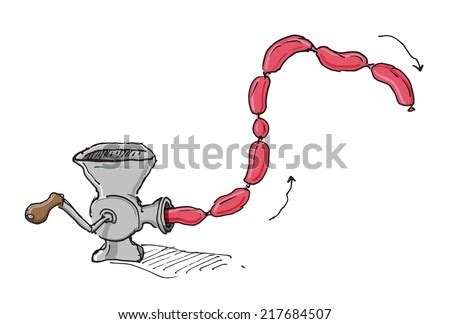 Financement prévu par programme
Financement prévu par étudiants.es
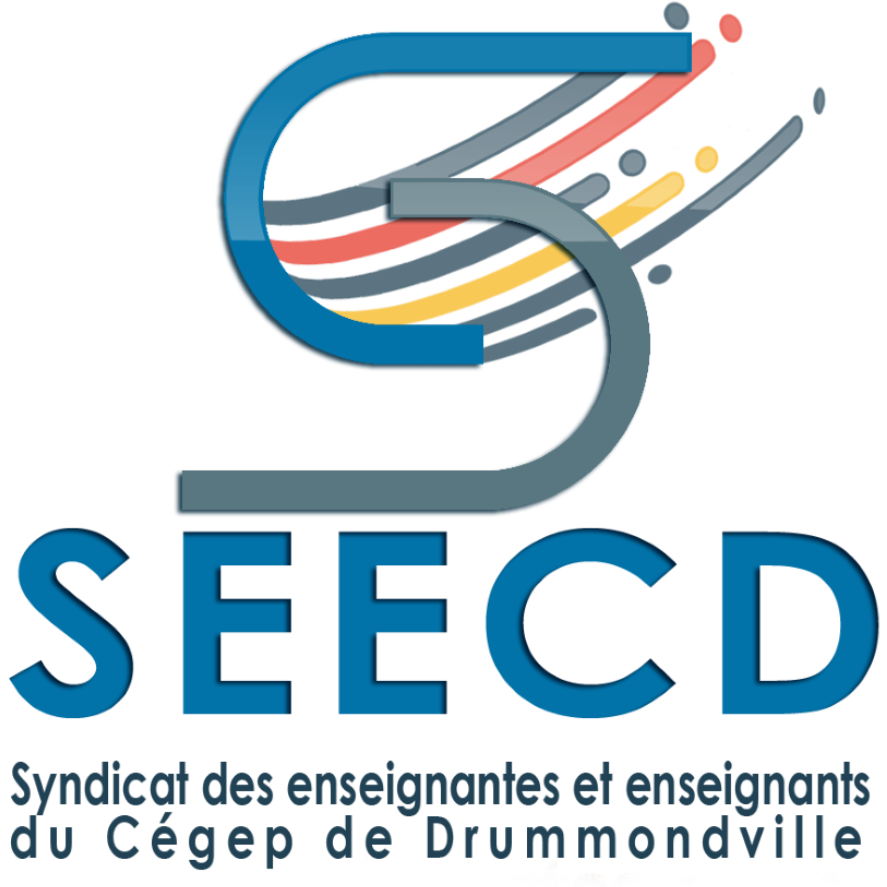 COMMENT le financement est-il distribué aux  départements du cégep ?
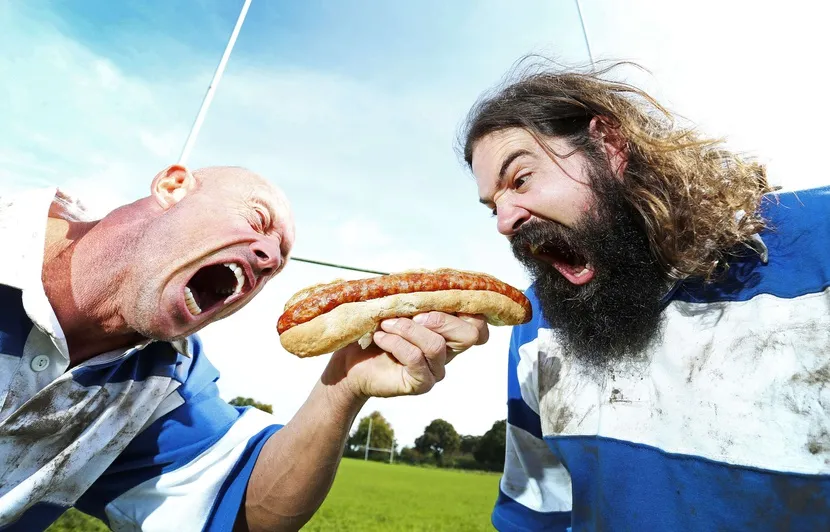 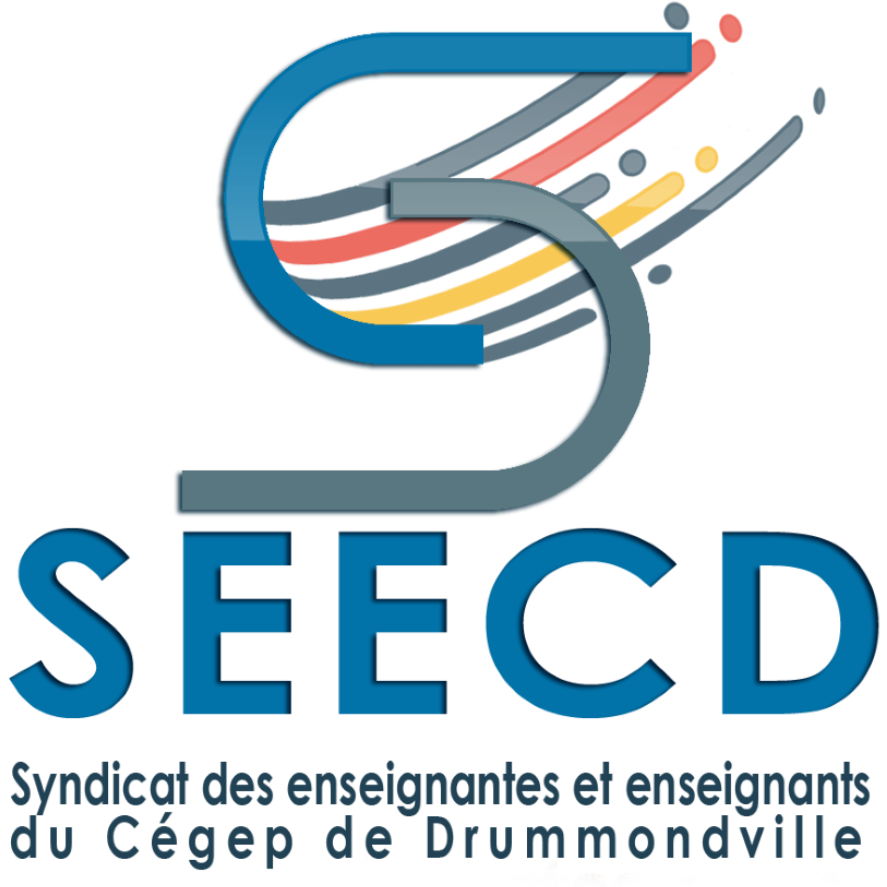 20minutes.fr
COMMENT le financement est-il distribué aux départements du cégep ?
Le RPTCH003
Le Calcul de l'allocation par NEJTLS
Il balise le nombre d’élèves par groupe.
Il peut être différent en théorie, en laboratoire ou en stage selon les cours et le contexte pédagogique.
En fonction de la prévision d’élèves, il détermine le nombre de groupes générés. Et ainsi, il a un impact sur l’allocation consentie dans les départements.
Le nombre maximal d’élèves possible dans un groupe est de NEJtls + 20%.
Ex : Si le NEJ d’un cours est de 30, le maximum d’élèves qu’un groupe peut accueillir 	est 36. Le 37e élève amène l’ouverture d’un groupe supplémentaire (donc un 	groupe de 18 et un groupe de 19).
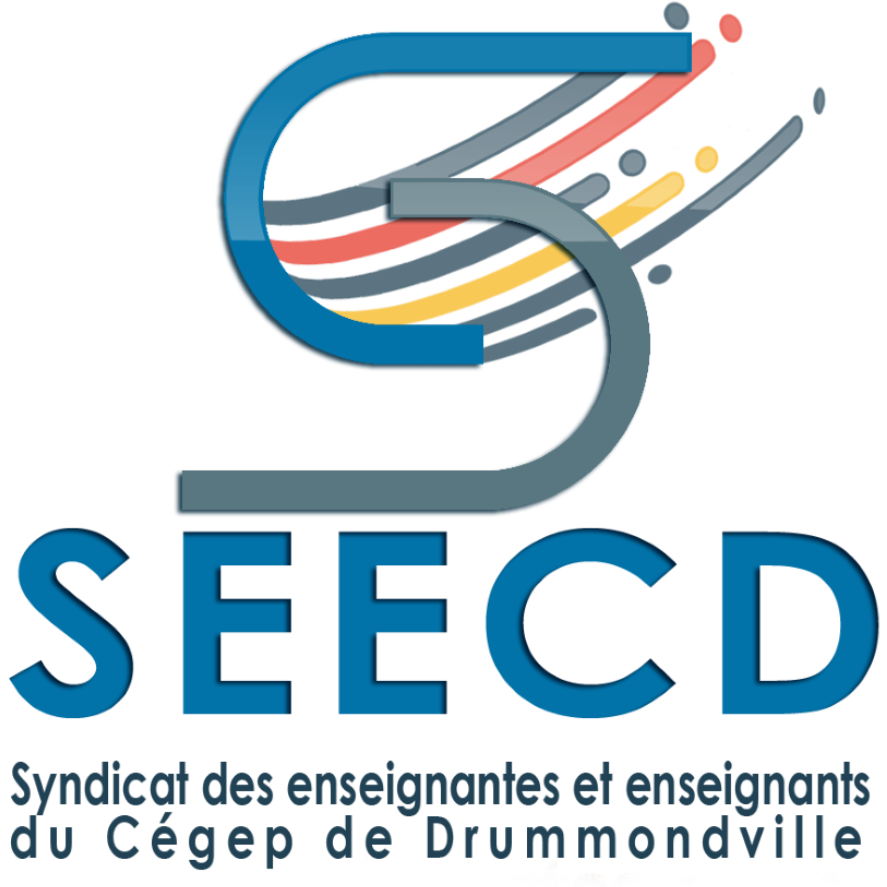 COMMENT le financement est-il distribué aux les départements du cégep ?
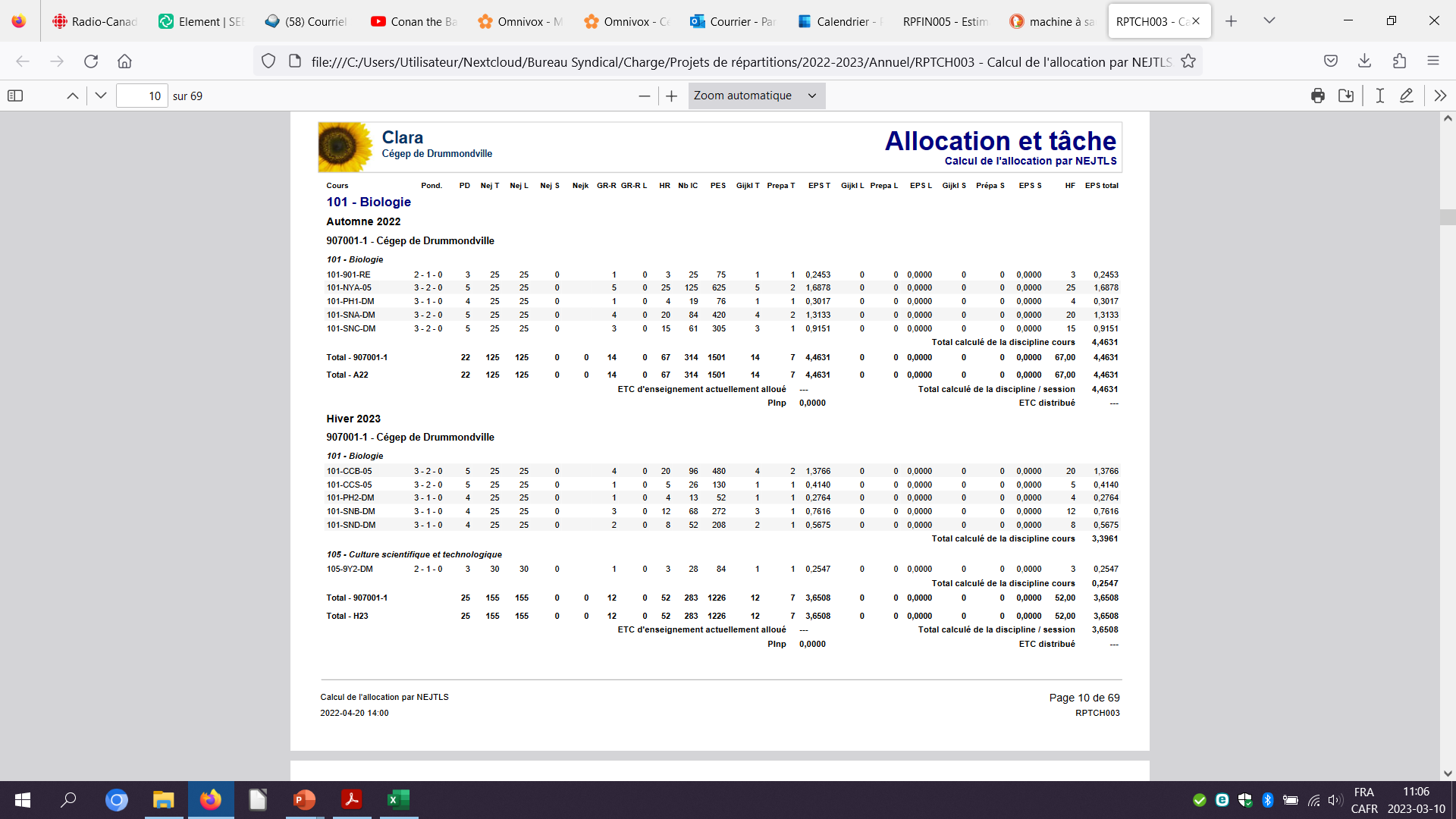 Nej = nombre maximal d’élèves possible dans un groupe
GR = nombre de groupe / cours
Nb IC = nombre d’étudiant.e.s inscrit.e.s à un cours
EPS = nombre d’ETC estimé pour pourvoir à un cours
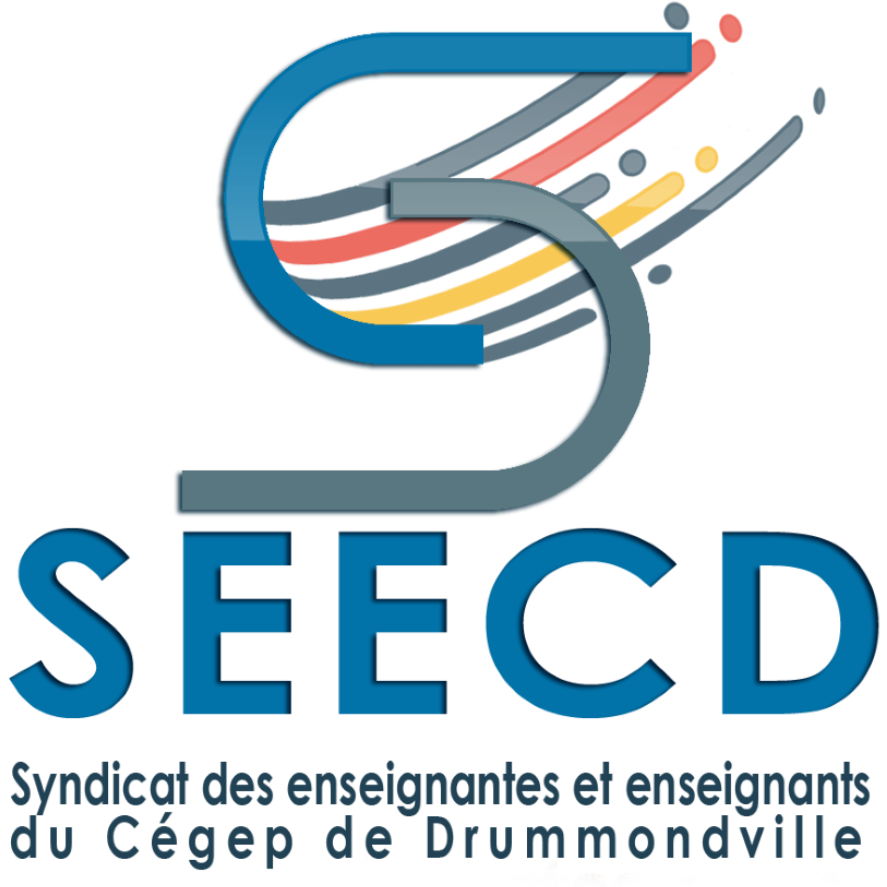 COMMENT le financement est-il distribué aux les départements du cégep ?
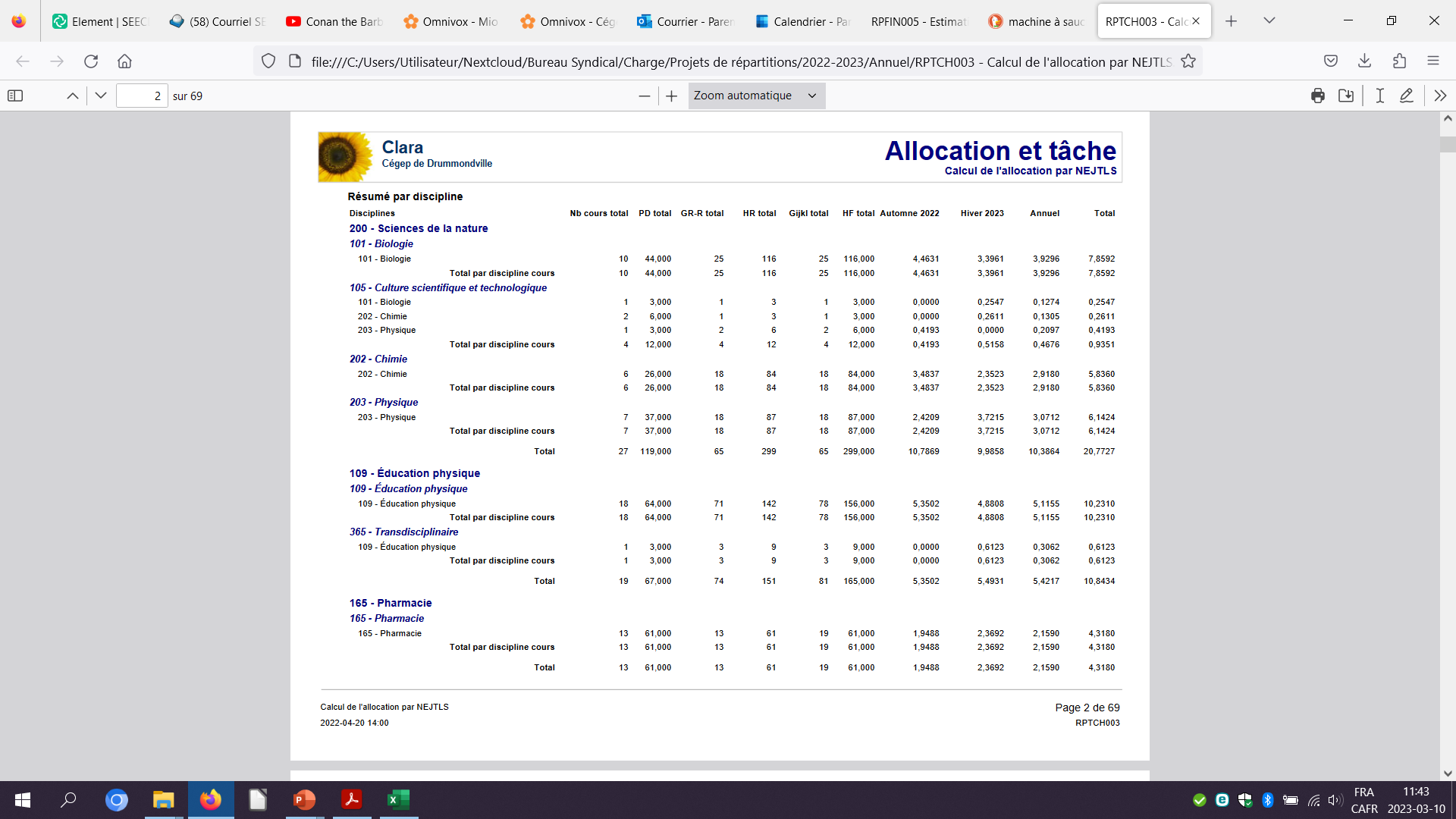 La somme ETC calculés selon le NEJTLS par département
ATTENTION
Ces ETC seront pondérés dans le projet de répartition
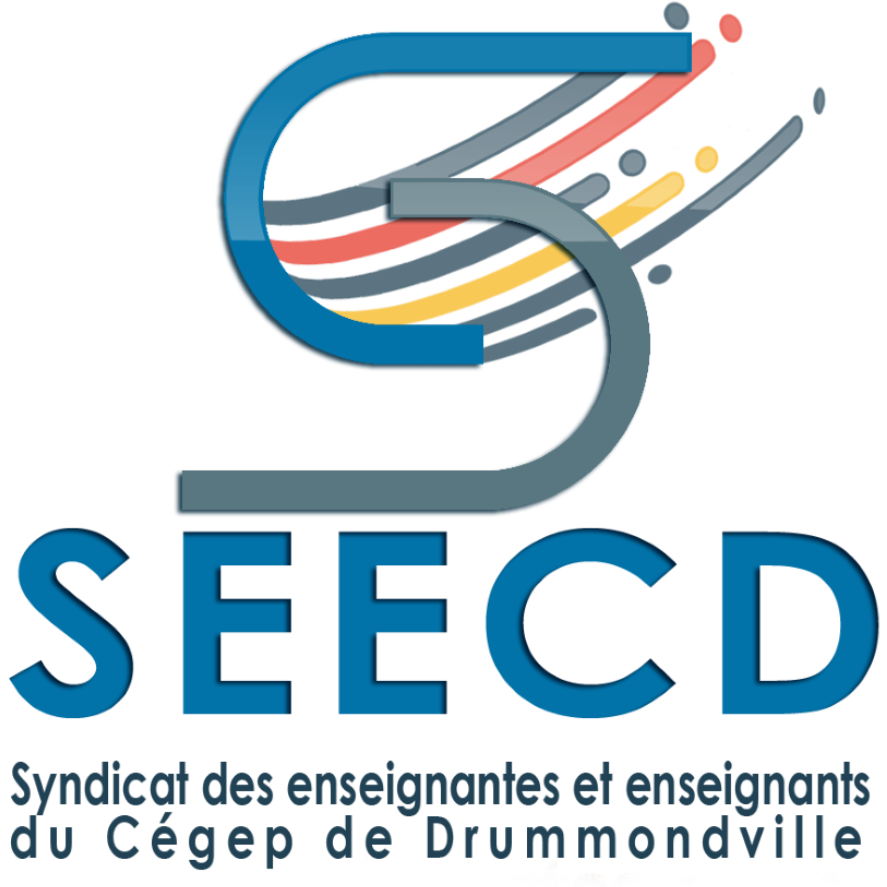 COMMENT le financement est-il distribué aux  départements du cégep ?
Le projet de répartition
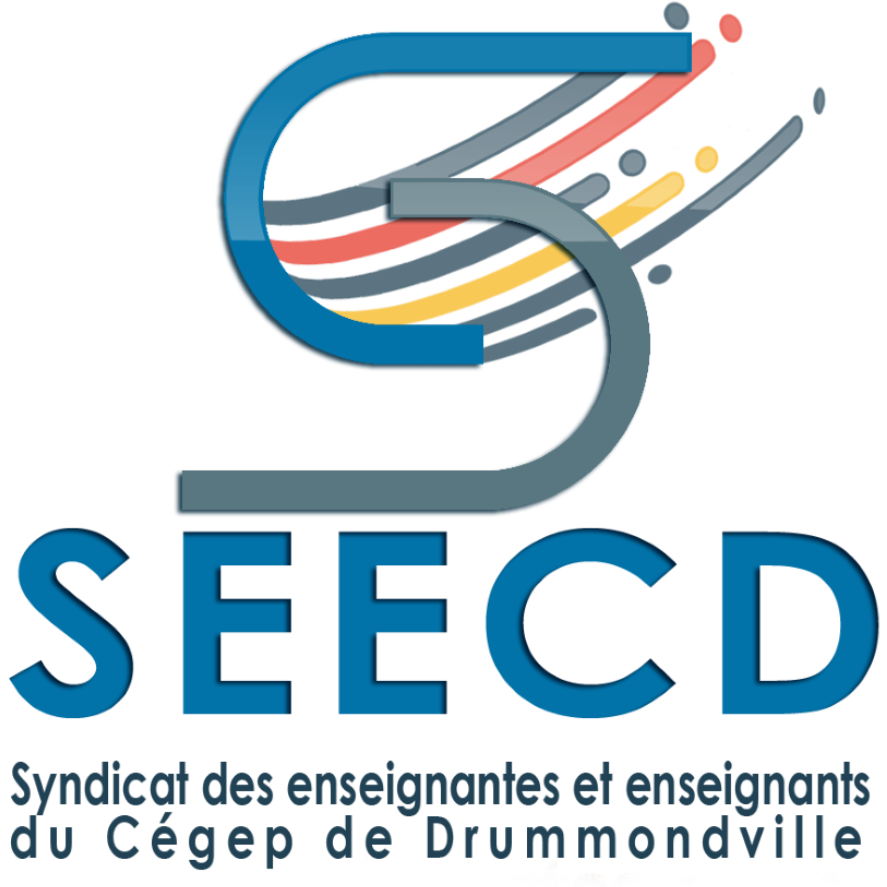 Le volet 1 est pondéré afin de corréler les 2
COMMENT le financement est-il distribué aux les départements du cégep ?
Les ressources financées(aperçu du projet de répartition – VOLET 1 - Enseignement)
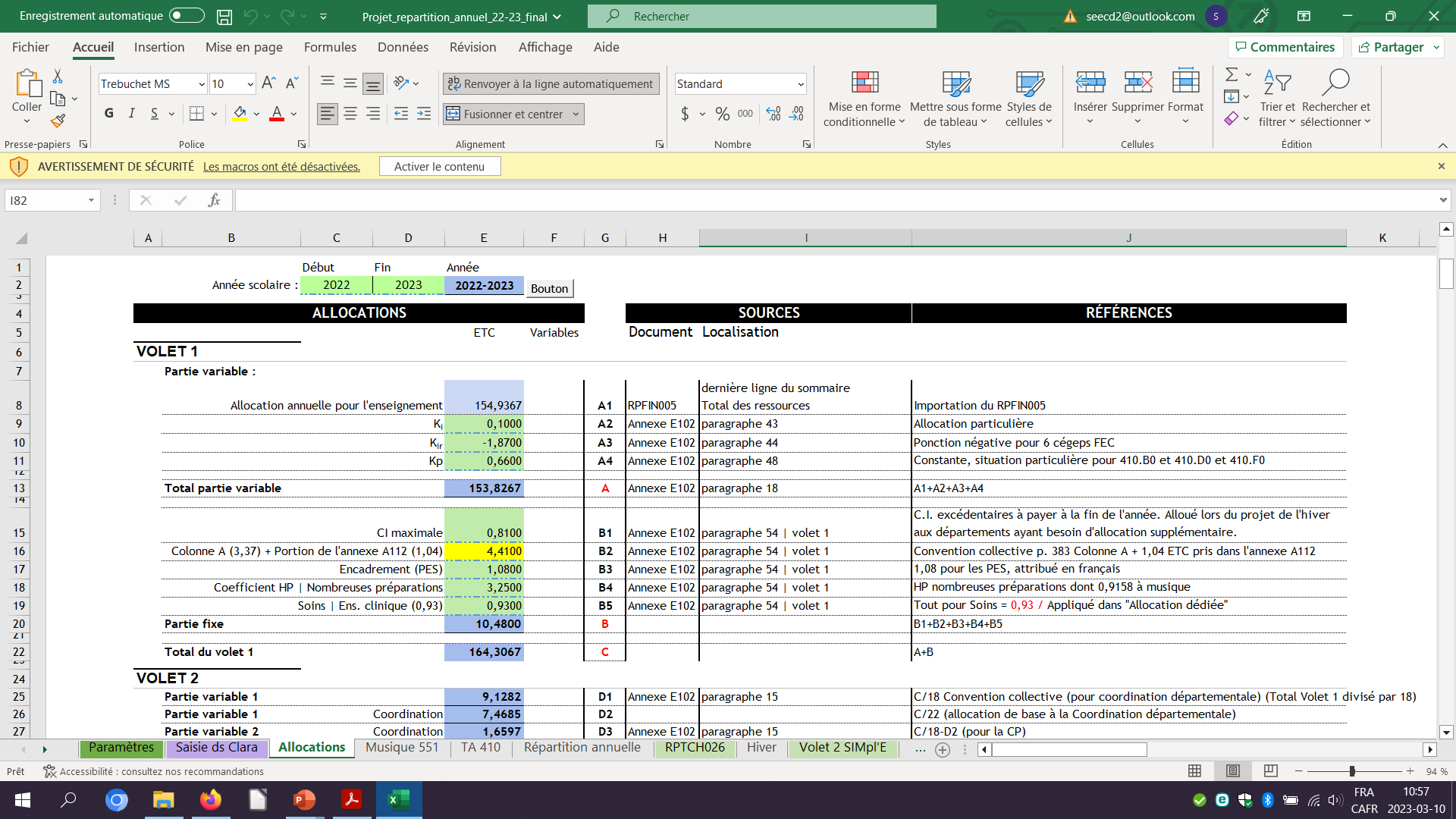 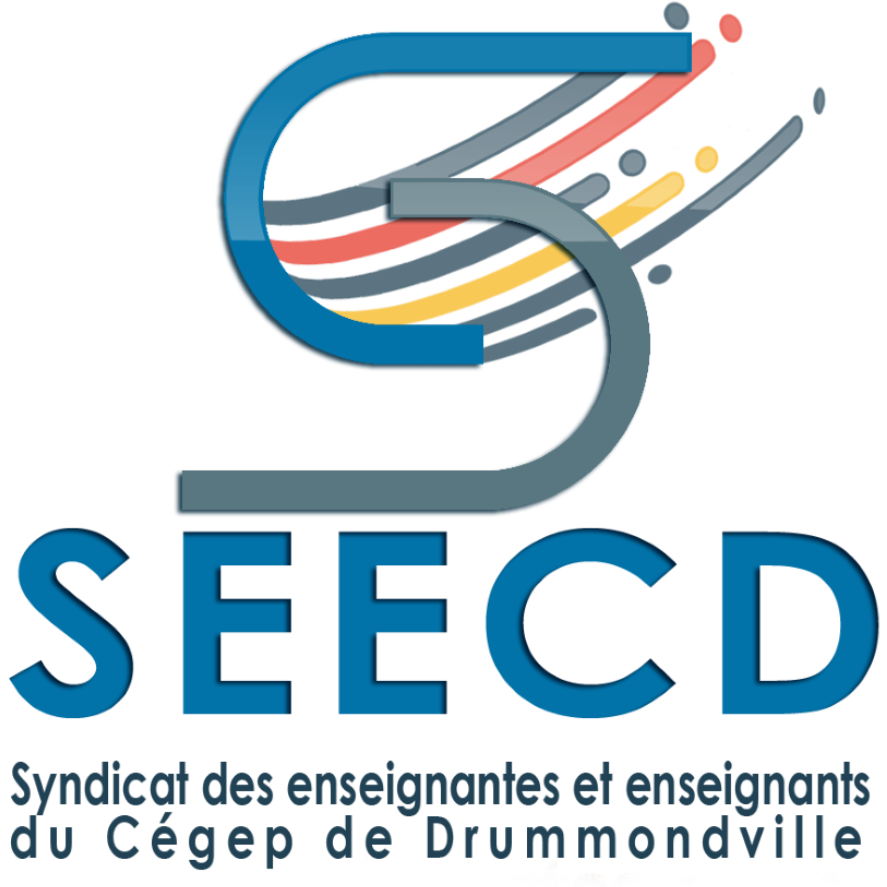 COMMENT le financement est-il distribué aux les départements du cégep ?
Les ressources financées(aperçu du projet de répartition – VOLET 2 – Projets et autres)
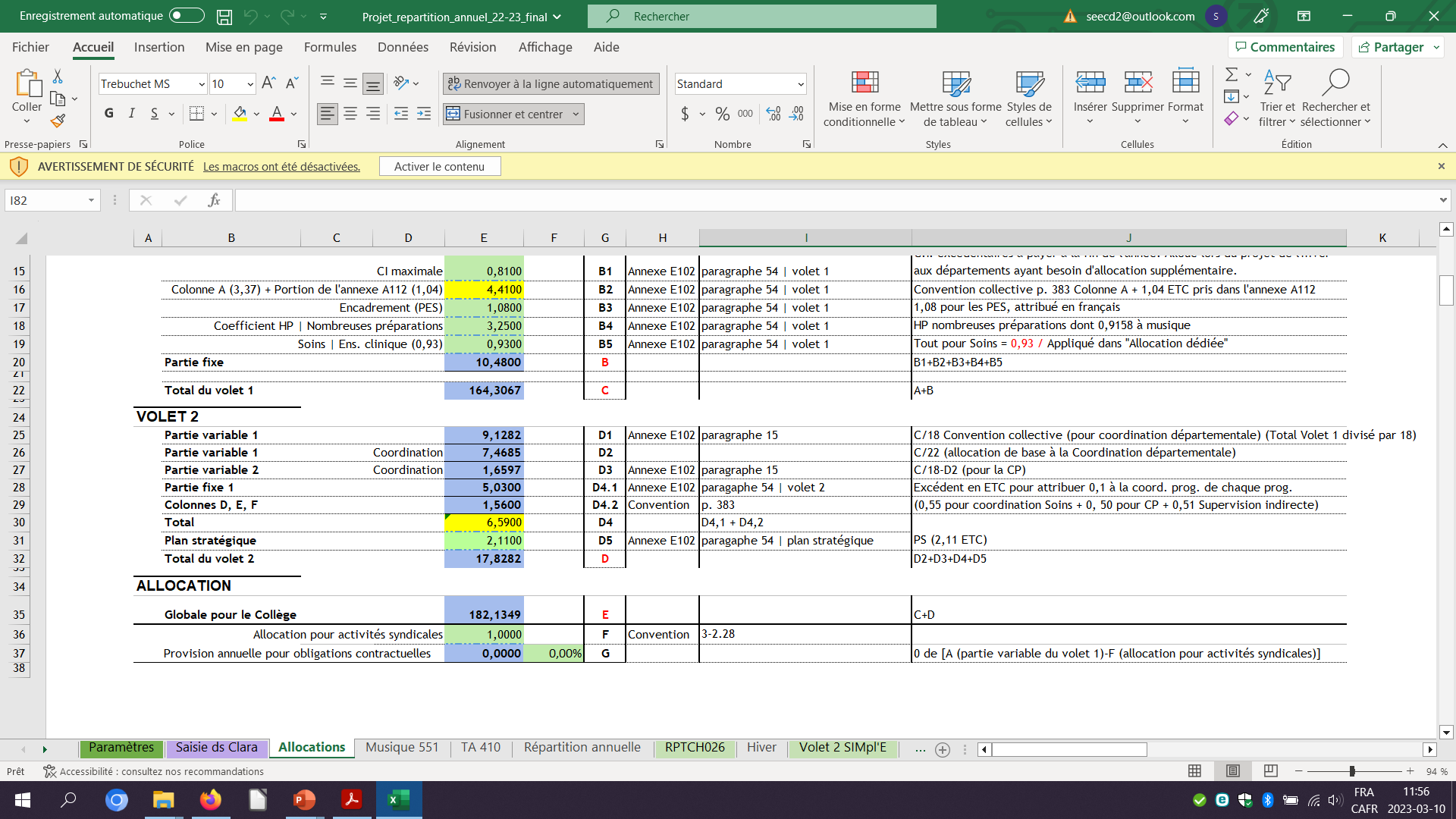 Total des ressources financées prévues qui seront envoyées aux départements
(incluant Volet 1 et Volet 2)
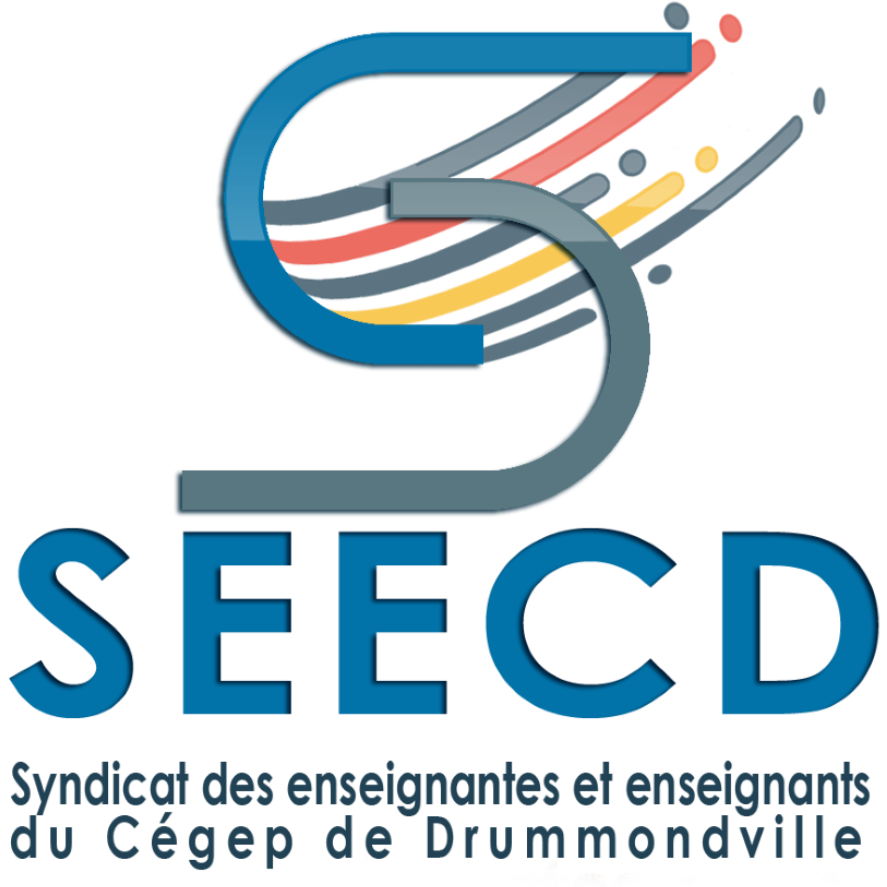 COMMENT le financement est-il distribué aux les départements du cégep ?
Les ressources disponibles provenant des prévisions erronées des projets de répartition des années antérieures (sousembauche (+) ou surembauche (-)).
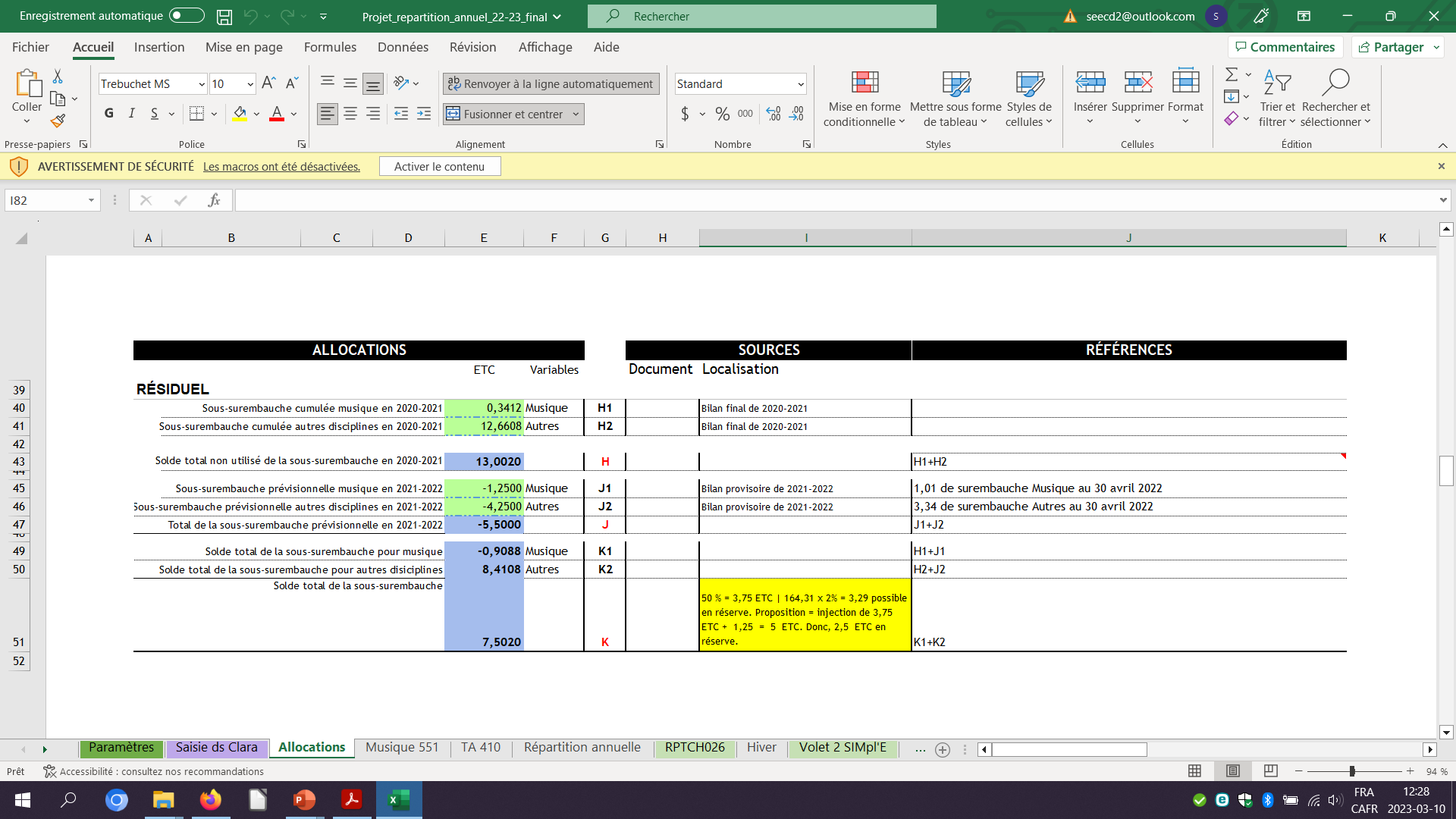 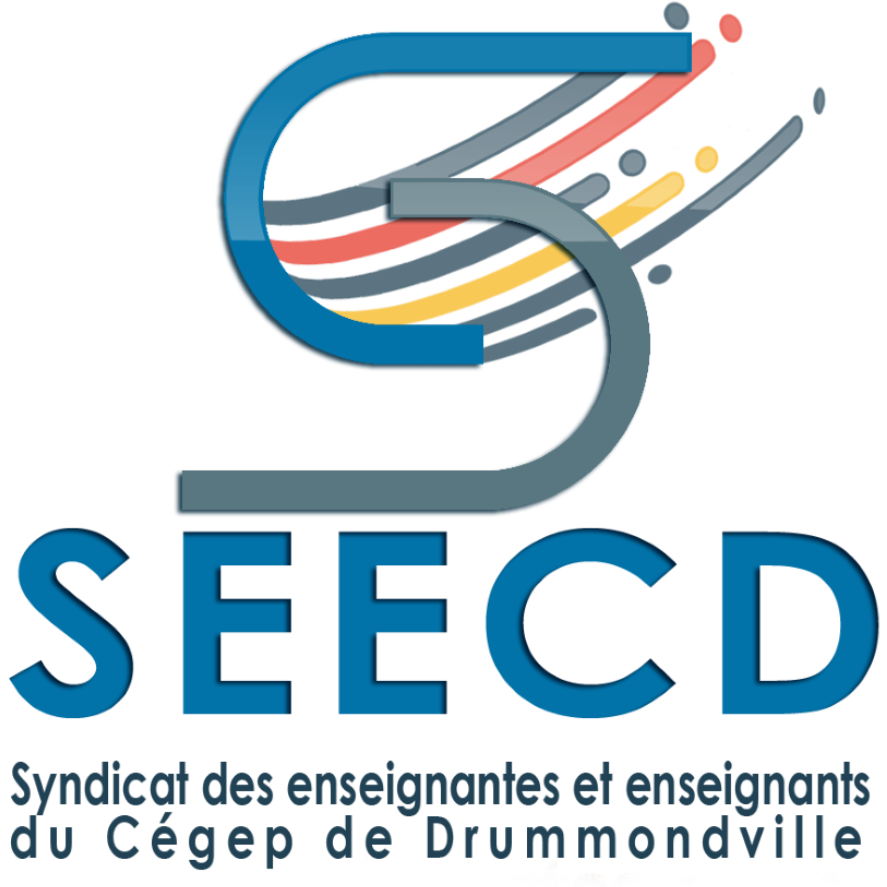 Total des ressources encore disponibles !!!
LIBÉRER LES ETC !
COMMENT le financement est-il distribué aux les départements du cégep ?
Comment faire?
Clara calcule le financement prévu en fonction des droites programme (rapport RPFIN005) et de la prévision d’effectif (élèves) 
Ensuite, Clara calcule l’allocation nécessaire en fonction de notre mode de calcul (NEJTLS*) (le rapport RPTCH003)


On fait un petit calcul :
Allocations financées - coûts fixes = Financement (ETC) disponible pour les cours
Financement disponible pour cours ÷ financement requis selon le RPTCH003 x 100% = PONDÉRATION
On applique ensuite le % de pondération prévu au RPTCH003 au volet 1 de chaque discipline.
De quelle façon est déterminée l’allocation donnée aux départements pour la confection de la tâche?(Volet 1)
Nombre d’ETC financé dans cégep
Nombre d’ETC par cours et discipline selon le nombre de groupes
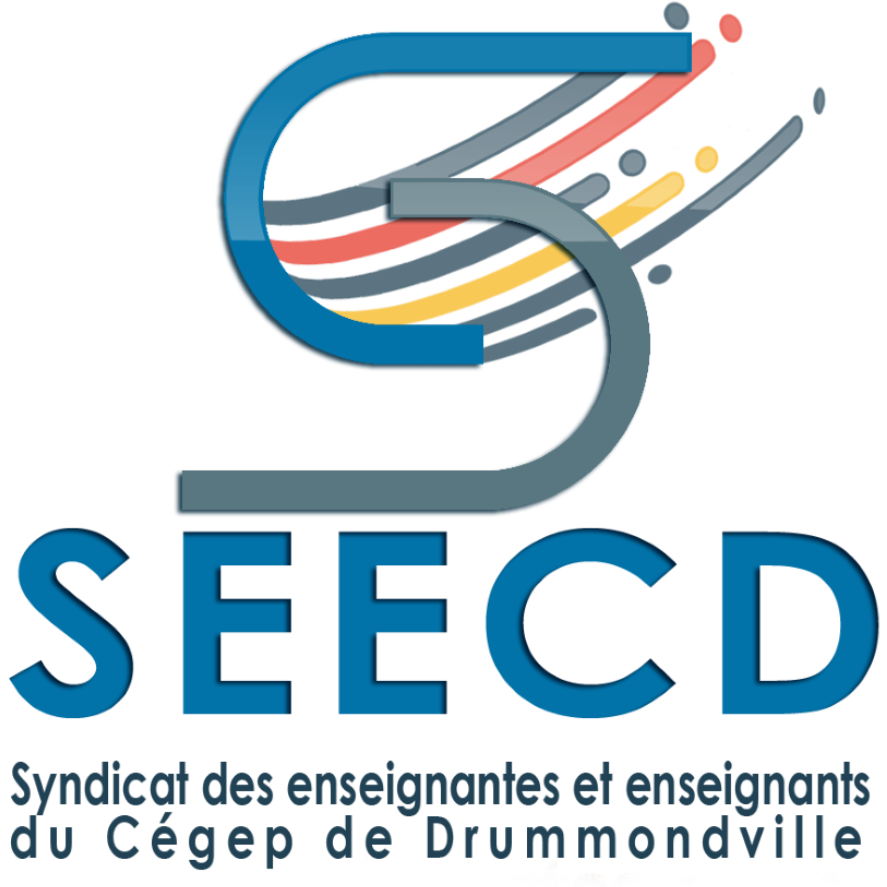 COMMENT le financement est-il distribué aux les départements du cégep ?
Les ressources allouées aux départements sont PONDÉRÉES (résumé du projet de répartition, excluant Musique) – Volet 1 seulement
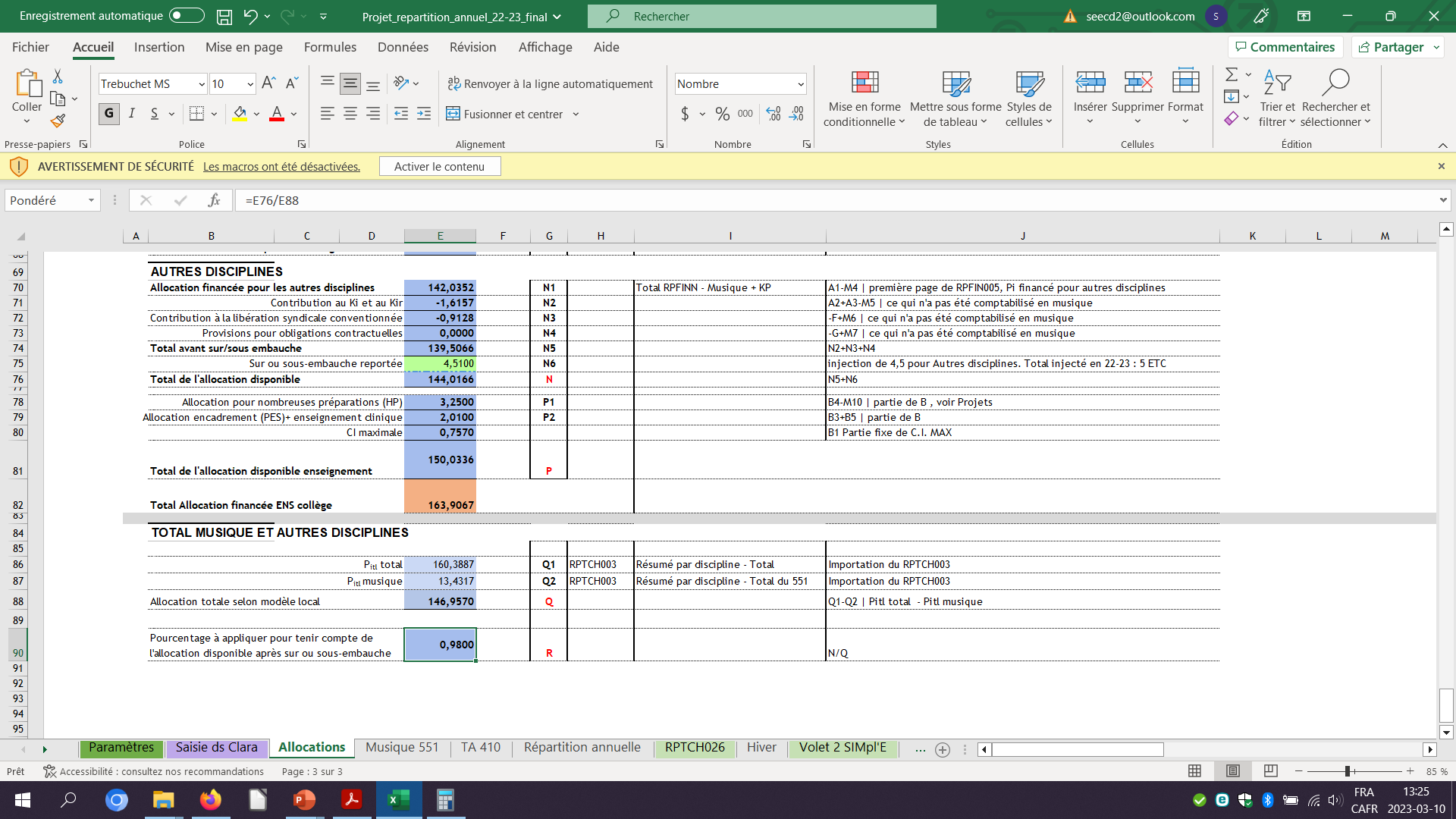 Ressources financées(RPFIN005)
Total du Volet 1 prévu =
- Allocation Musique
- les frais fixes (Ki et Kir)
+ sous-embauche
Ressources financées / ressources allouées = PONDÉRÉ
Ressources allouées
(RPTCH003)
Total du Volet 1 qui serait distribué pour les cours
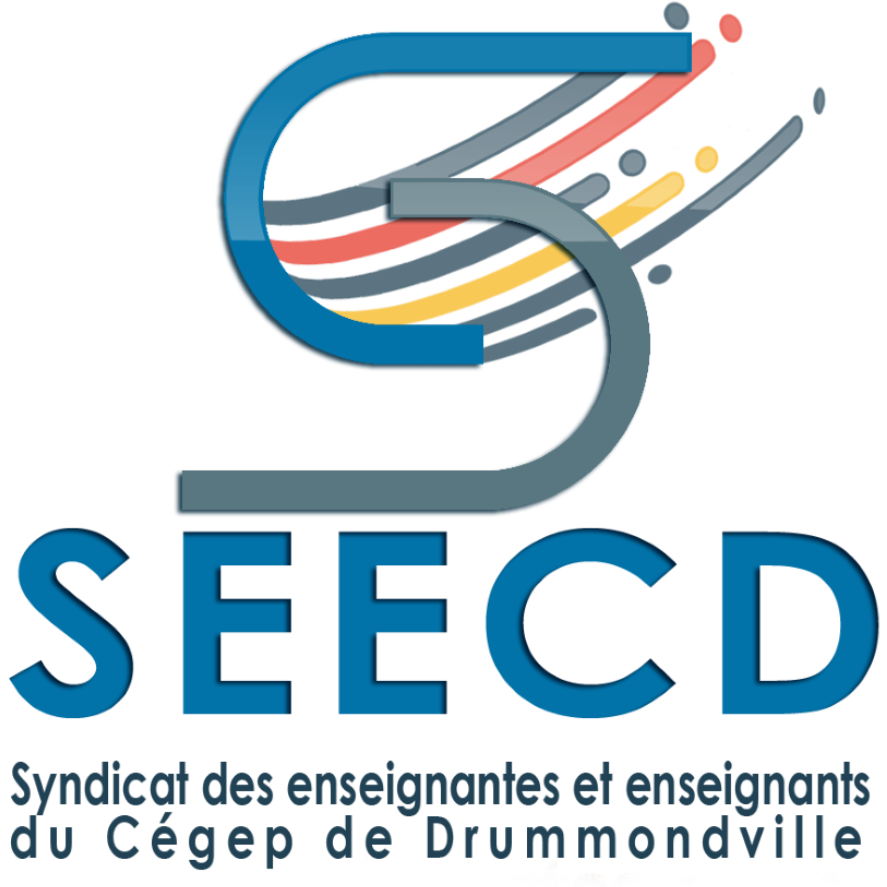 COMMENT le financement est-il distribué aux les départements du cégep ?
Le projet de répartition
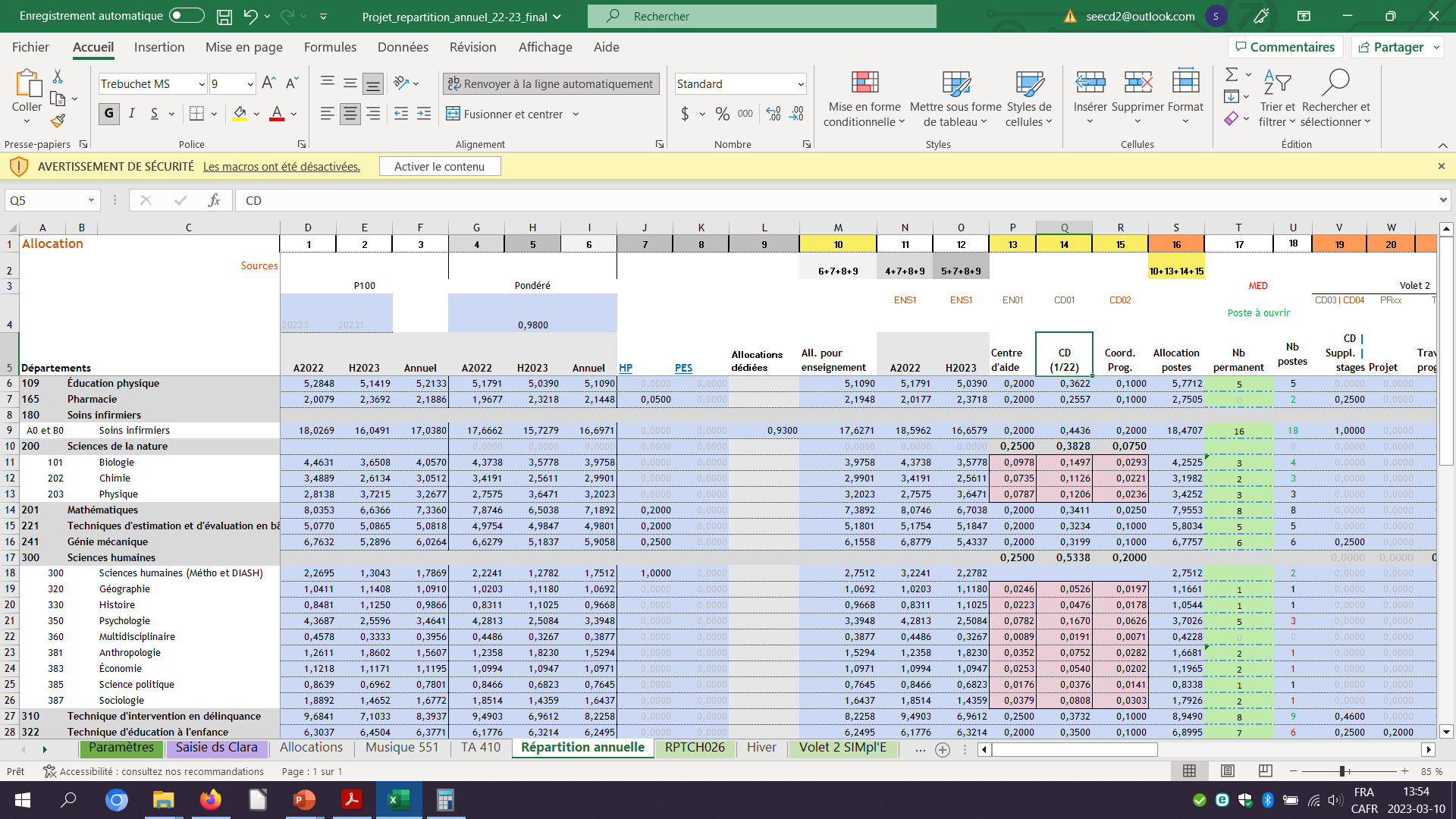 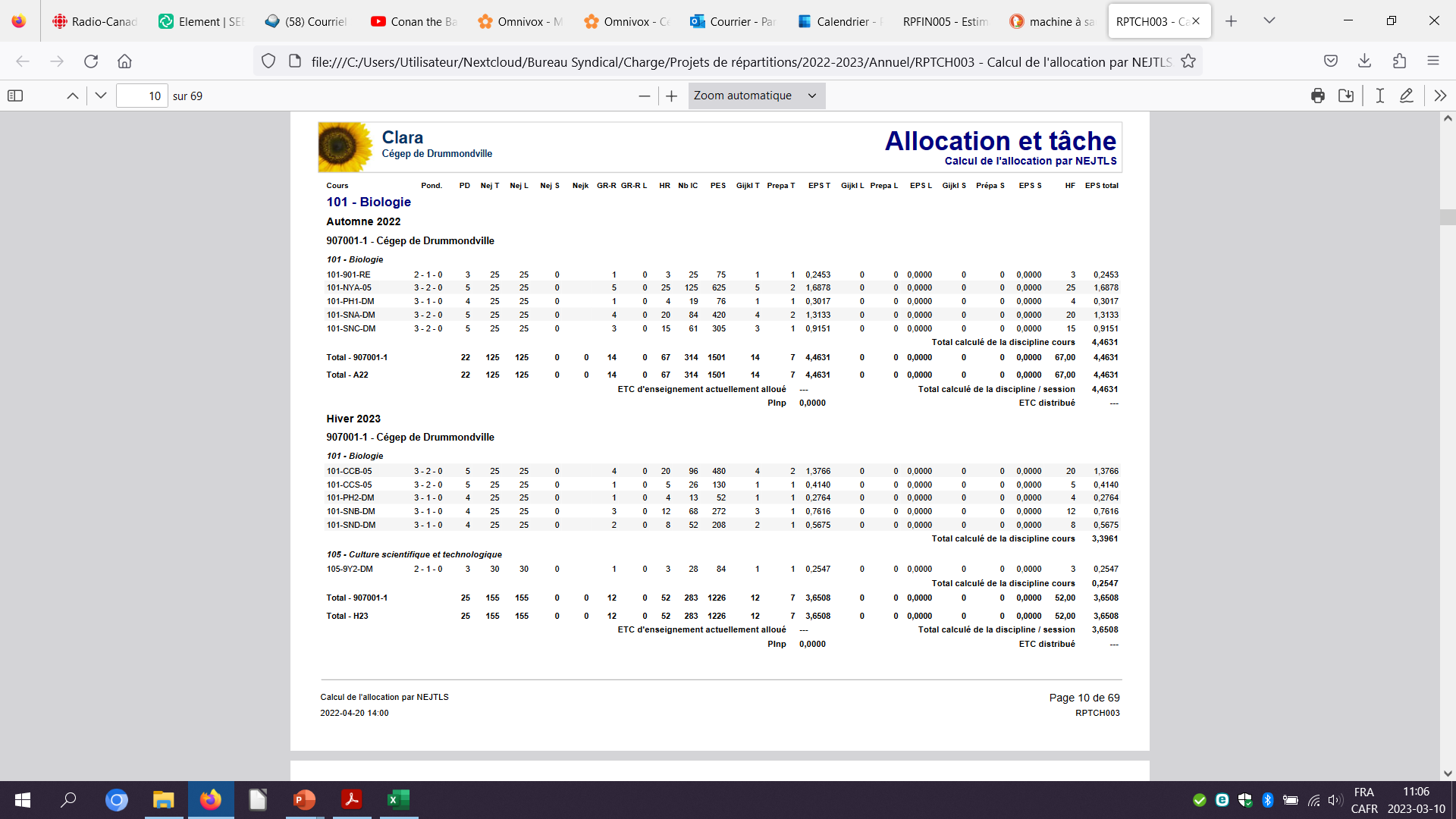 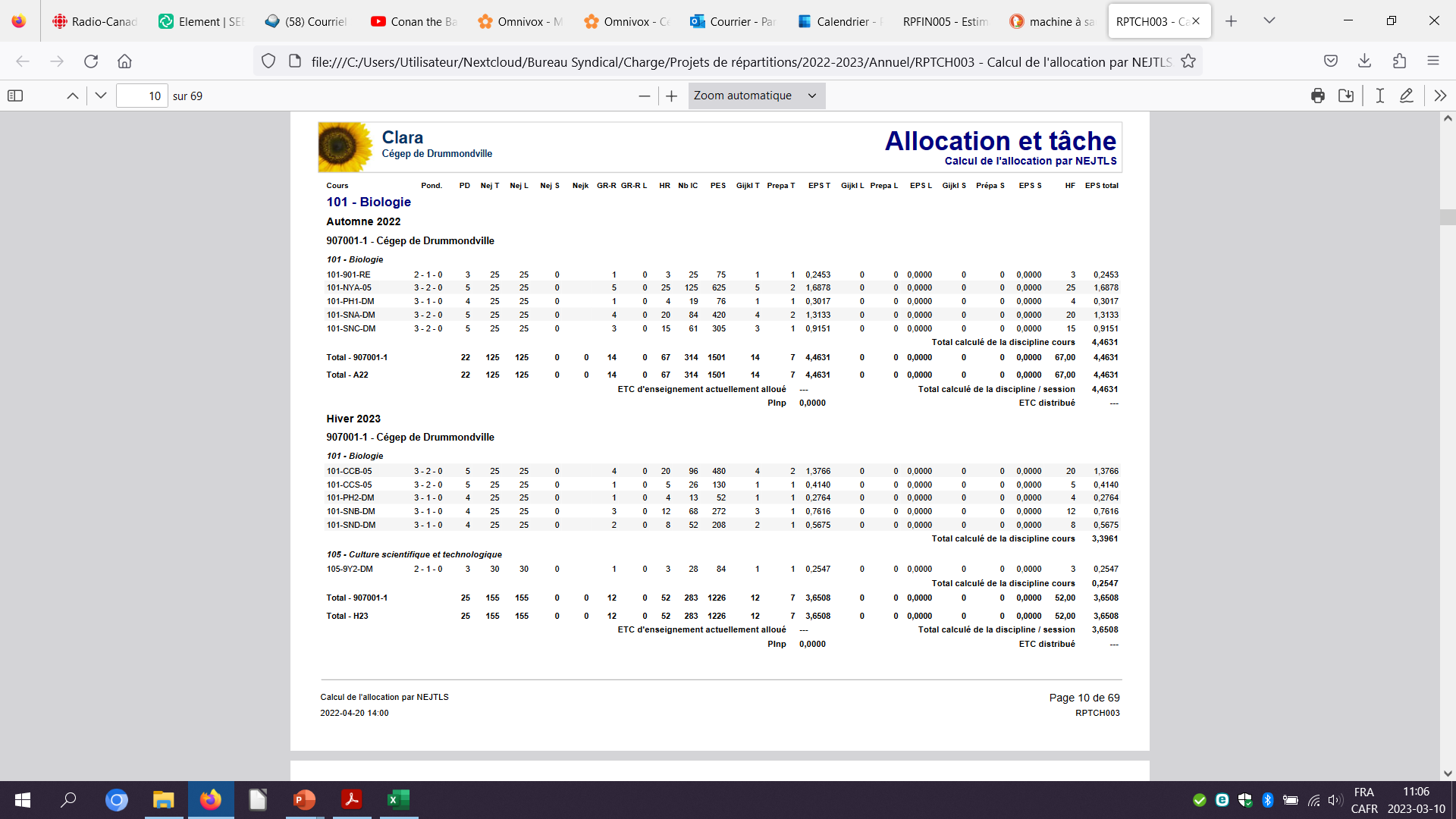 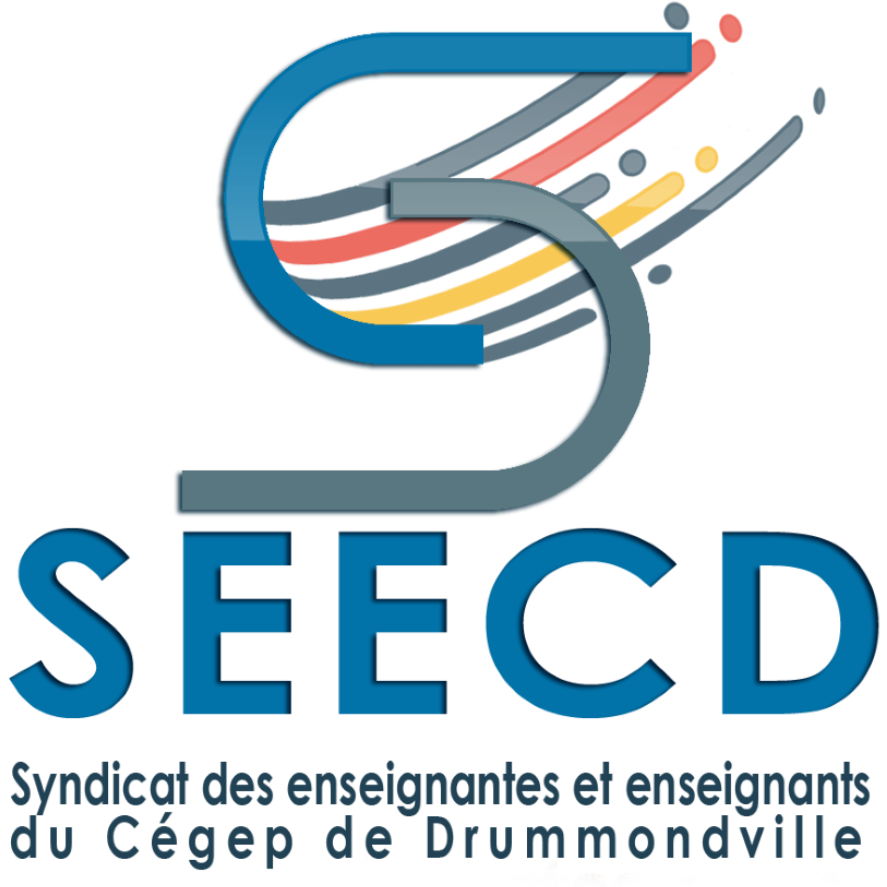 COMMENT le financement est-il distribué aux les départements du cégep ?
Volet 1 – Les autres ressources à l’enseignement que le RPFIN005
Annexe VIII-2 de la convention collective
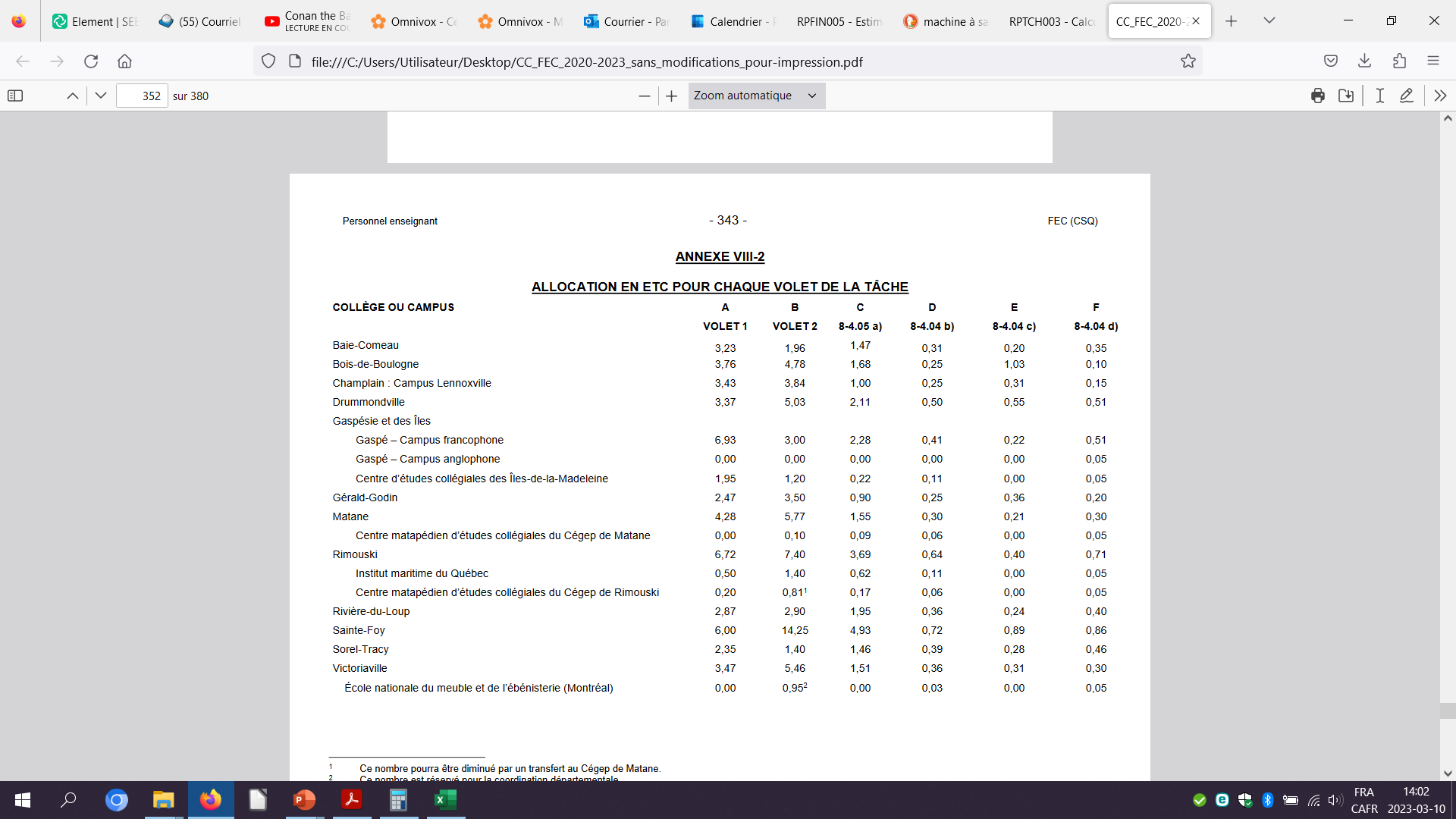 À Drummondville
	La colonne A et une portion de la A112 (Annexe VIII-9 EESH / EBP) servent à financer les centres d’aide (sauf le CAF)
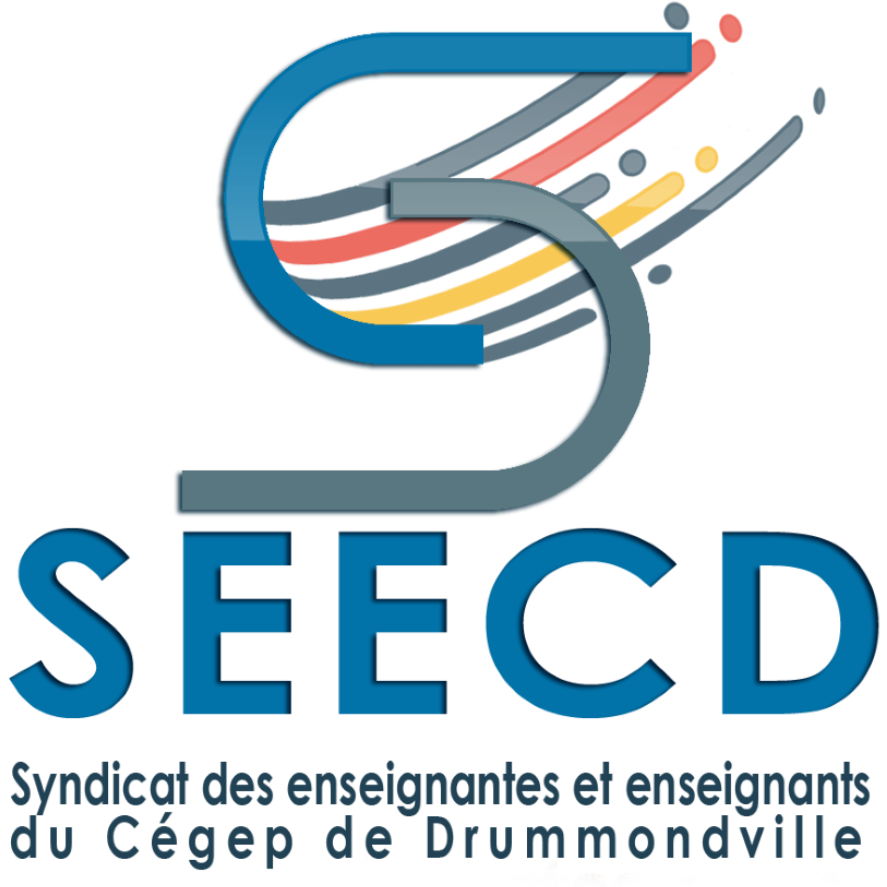 COMMENT le financement est-il distribué aux les départements du cégep ?
Volet 1 – Les autres ressources à l’enseignement que le RPFIN005
Annexe VIII-5 de la c.c.
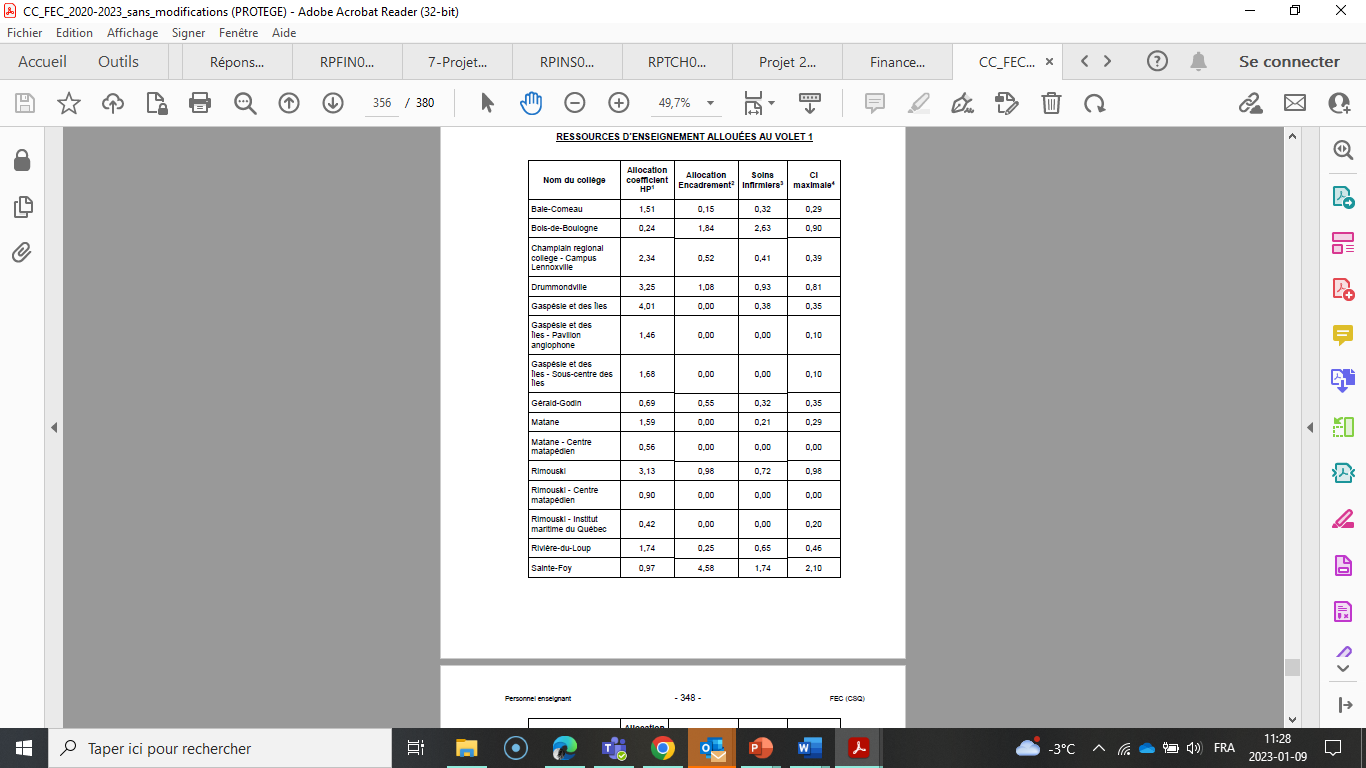 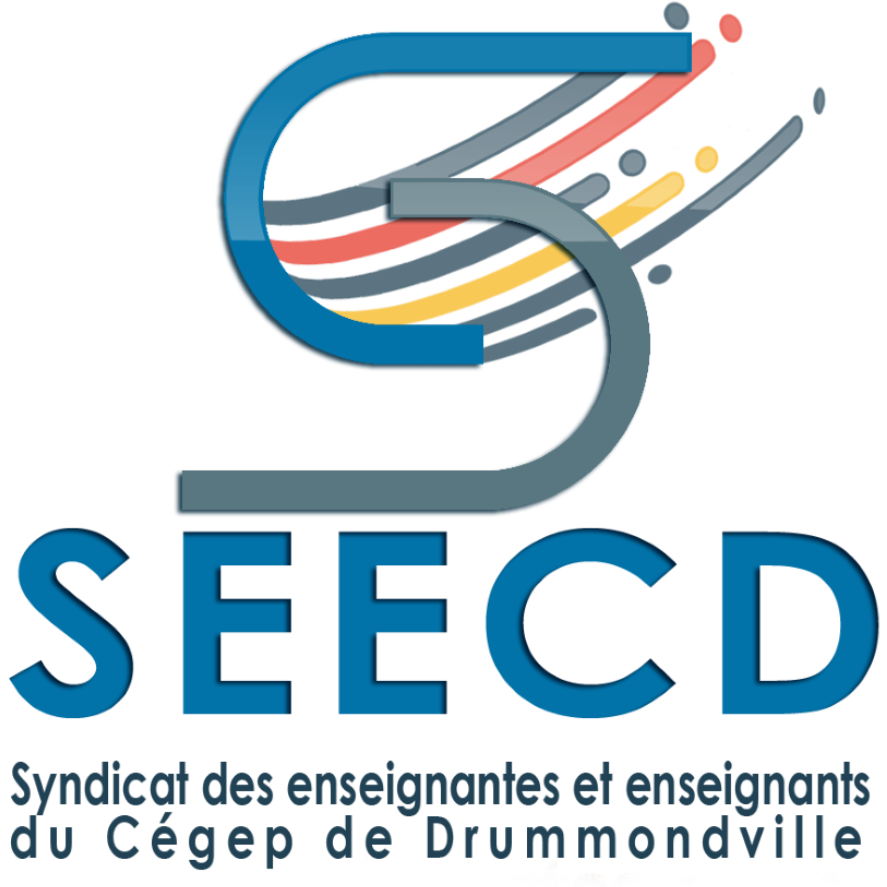 Répartition des HP et PES à Drummondville
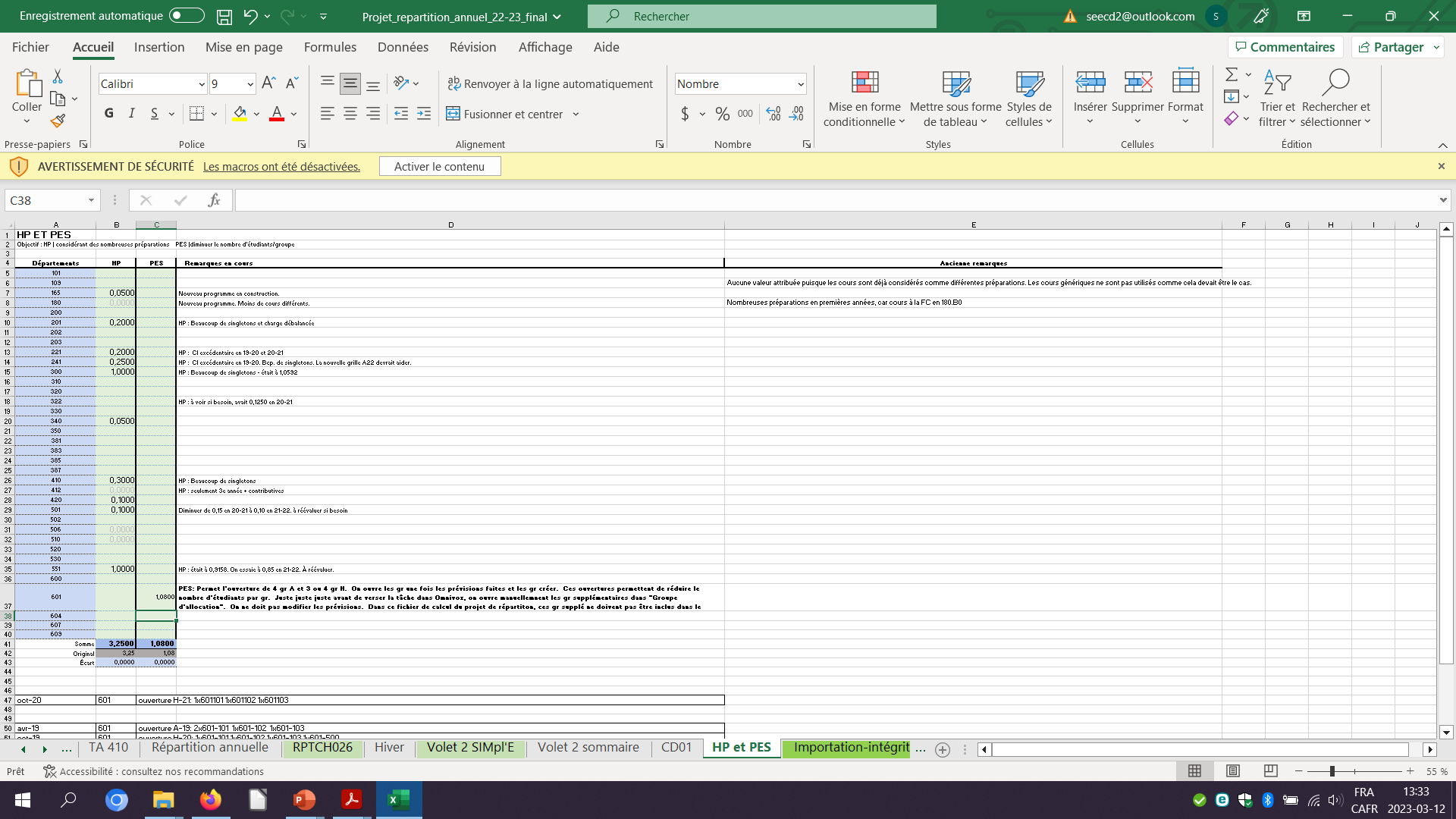 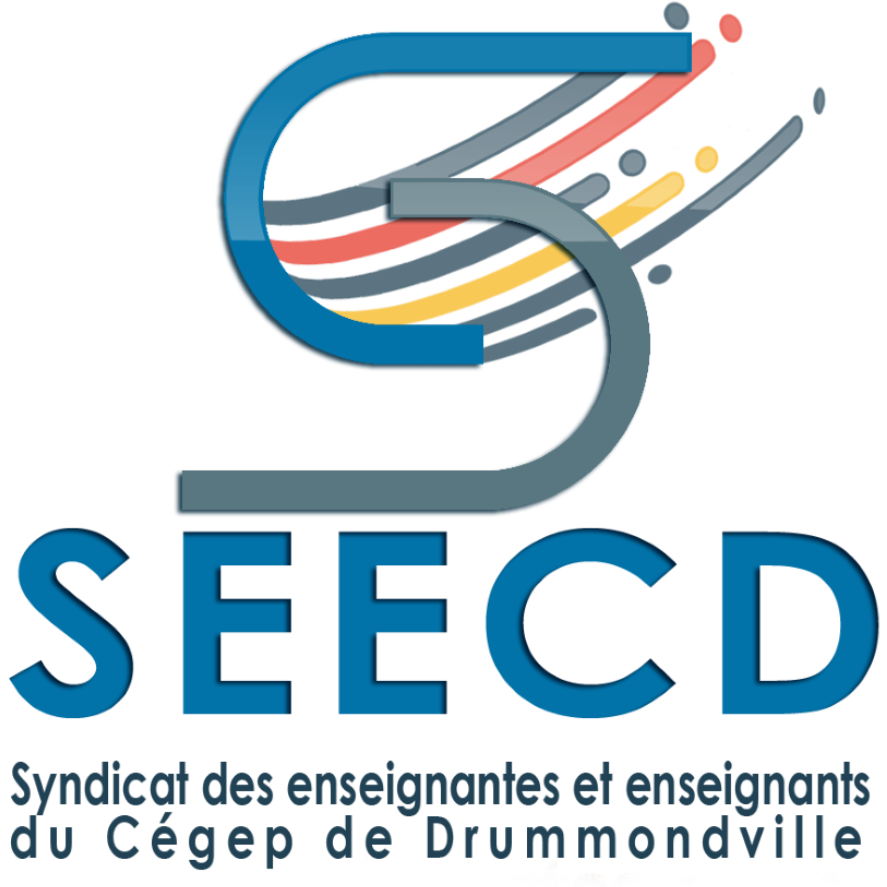 COMMENT le financement est-il distribué aux les départements du cégep ?
Volet 2 – Les autres ressources à l’enseignement (COORDINATION)
Répartition de la coordination départementale

ND 
Nb d'enseignantes et d'enseignants dans chacune des disciplines 

ID 
Nb de disciplines significatives dans le département

L1 
Nb annuel moyen de cours avec lab sans tech et nej<30

L2 
Nb annuel moyen de cours avec lab et tech ou nej=30

CD 
Nb annuel moyen de cours avec théorie dans la pondération
   

FD
(ND*8)+(ID*4)+(L1*4)+(L2*2)+(CD*1)

_______
ID 
Balises pour disciplines significatives :   
Minimum de 2 numéros de cours offerts dans l'année et autres que complémentaires (voir les trois premiers chiffres des numéros de cours)
Prévision pour ces cours ne doit pas être à 0
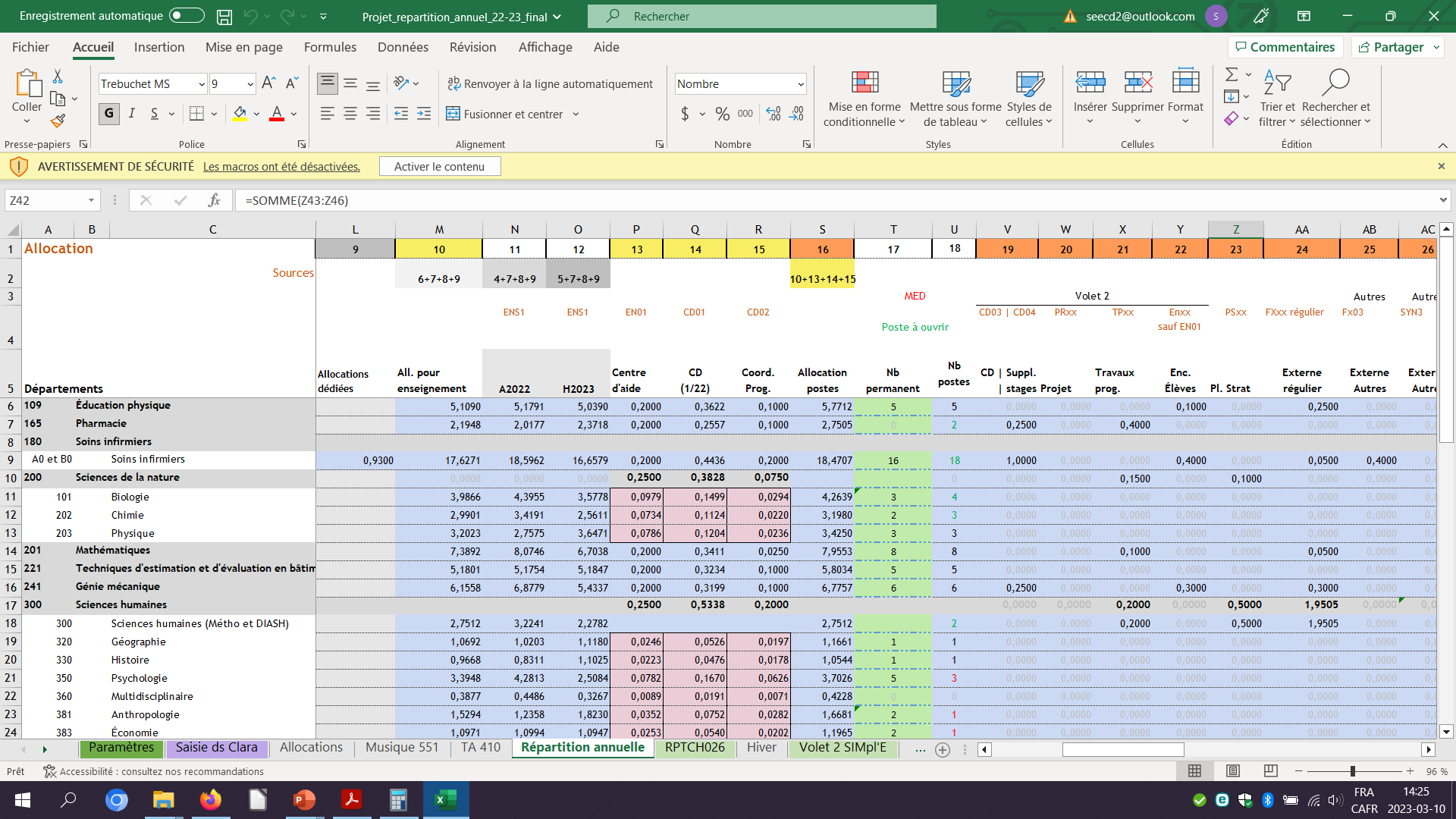 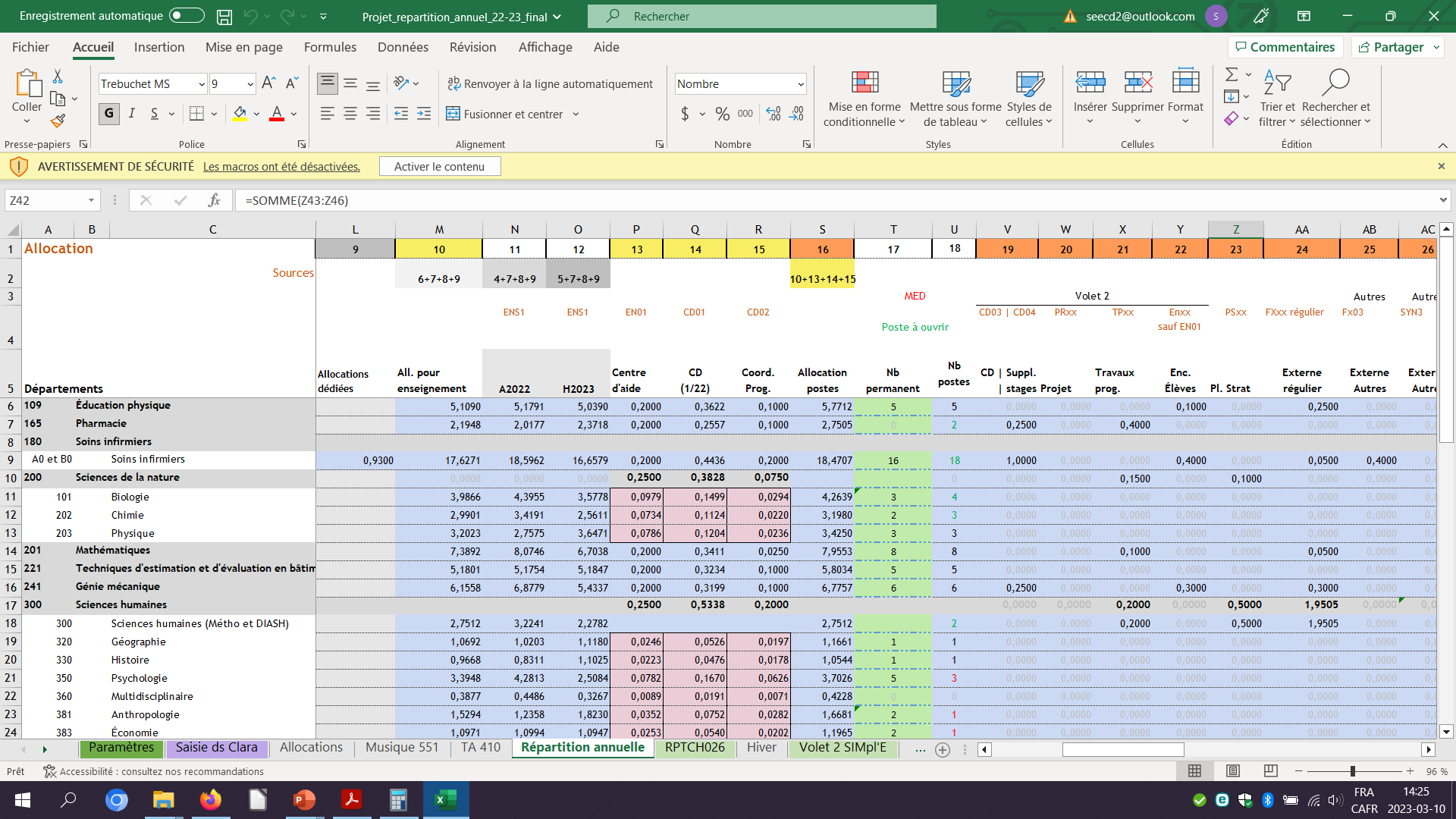 À Drummondville
Allocation pour les coordinations : (Total du volet 1) / 18 (CD-CP)  8-4.04
Allocations pour la Coordination départementale : 
									(Total du volet 1) / 22 
									voir la règle de distribution locale 

Allocations pour la coordination de programmes (incluant CCFG)
									(Total du volet 1) /18 – CD (/22)
										= 0,1 ETC par programme
								est complété par l’annexe VIII-2 B
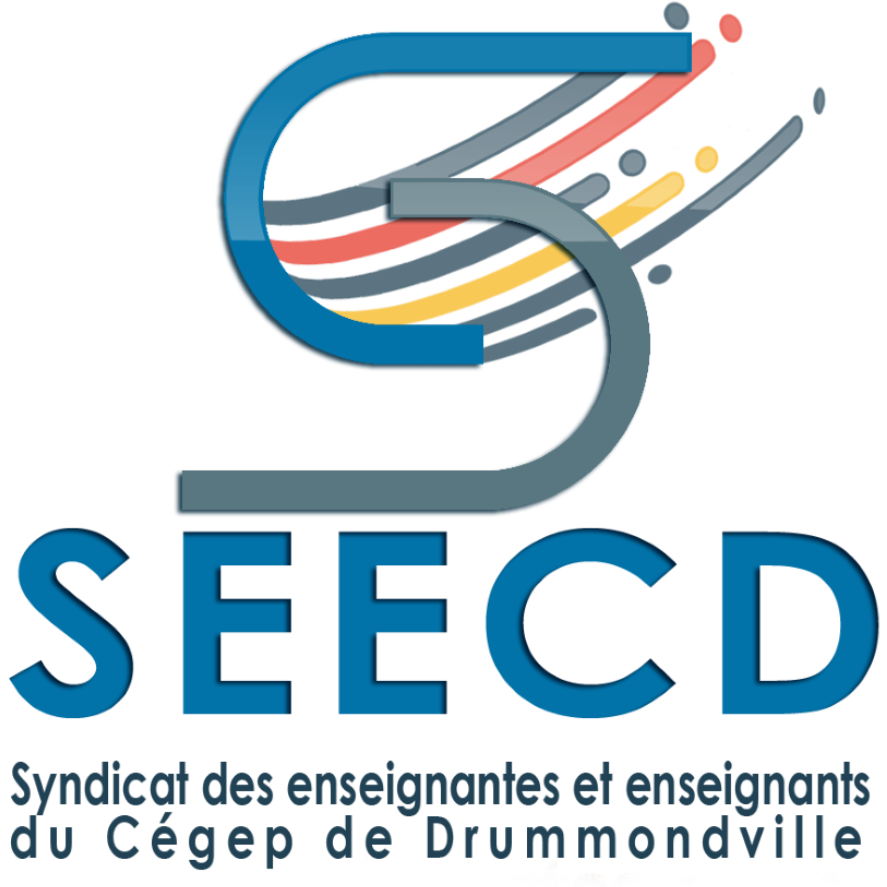 COMMENT le financement est-il distribué aux les départements du cégep ?
Volet 2 – Les autres ressources à l’enseignement (PROJETS)
Annexe VIII-2 de la convention collective
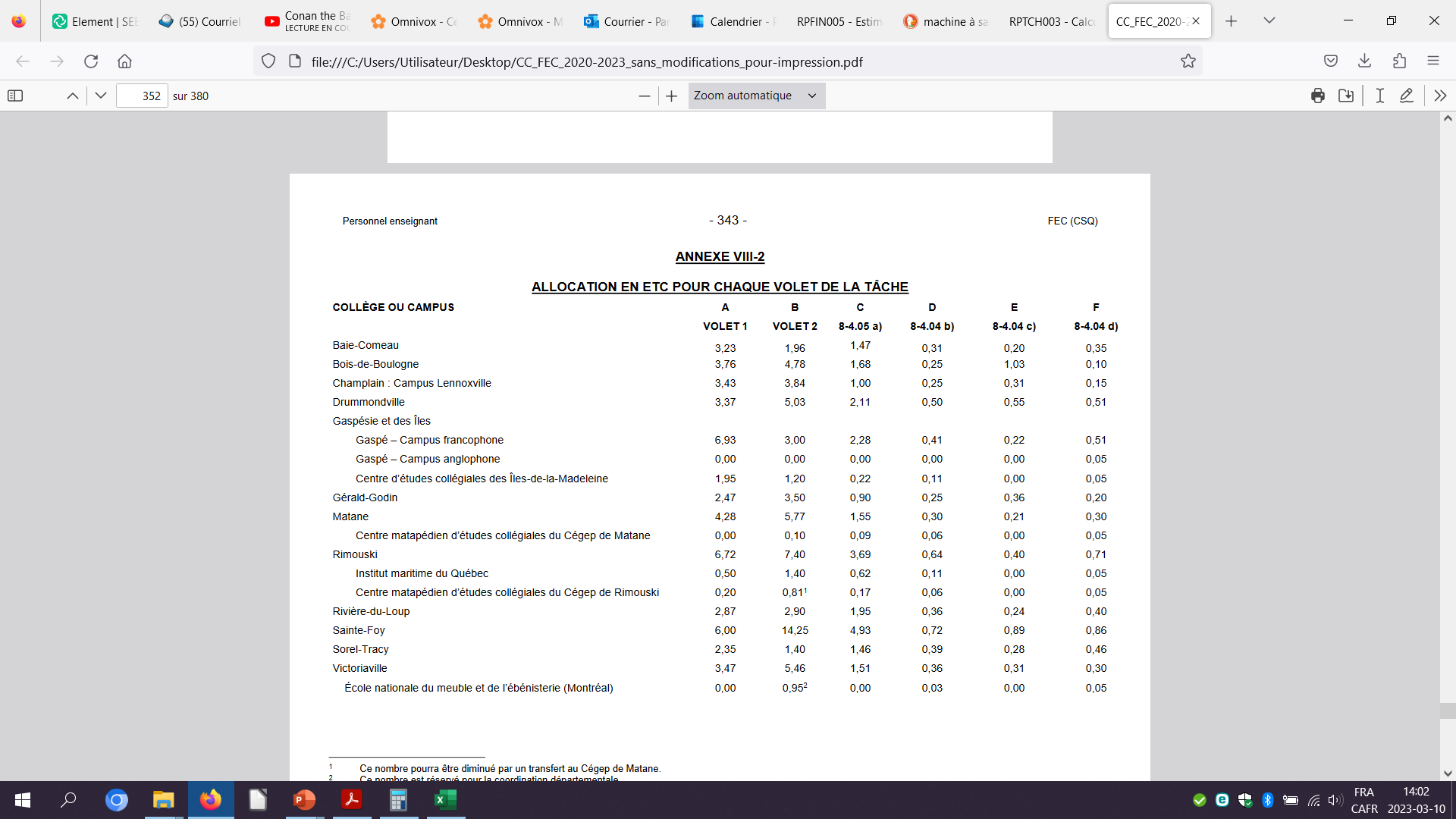 À Drummondville
	Colonne B: - complète l’allocation de la coordination programme
			   - le reste sert aux mesures d’aide à la réussite
	Colonne C: finance les projets en lien avec le PSDR
	Colonne D : supplément pour la coordination (va en Soins infirmiers)
	Colonne E:  supplément pour la coordination des stages en Soins infirmiers
	Colonne F:  coordination des stages à supervision indirecte ( va en Sonorisation, TÉE, Pharmacie et TID/TIC)
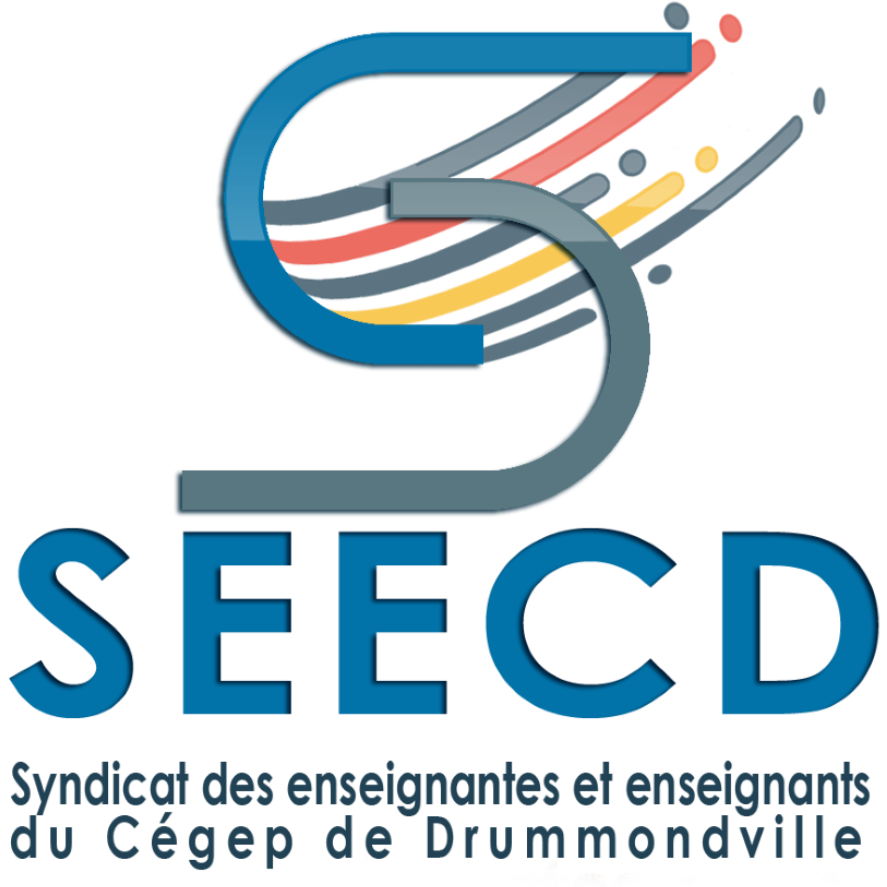 COMMENT le financement est-il distribué aux les départements du cégep ?
Volet 2 – Les autres ressources à l’enseignement (PROJETS)
Le cégep peut aussi injecter des $$$  ETC
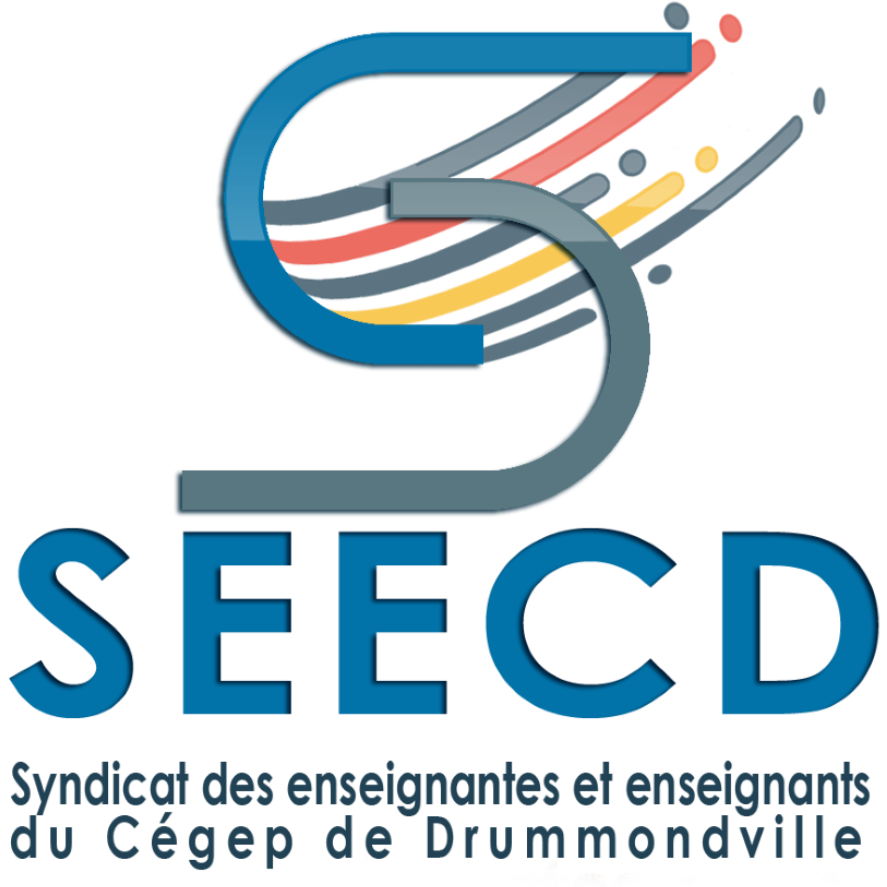 COMMENT le financement est-il distribué aux les départements du cégep ?
Volet 2 – Les autres ressources à l’enseignement (PROJETS)
Déclaration des projets du Volet 2
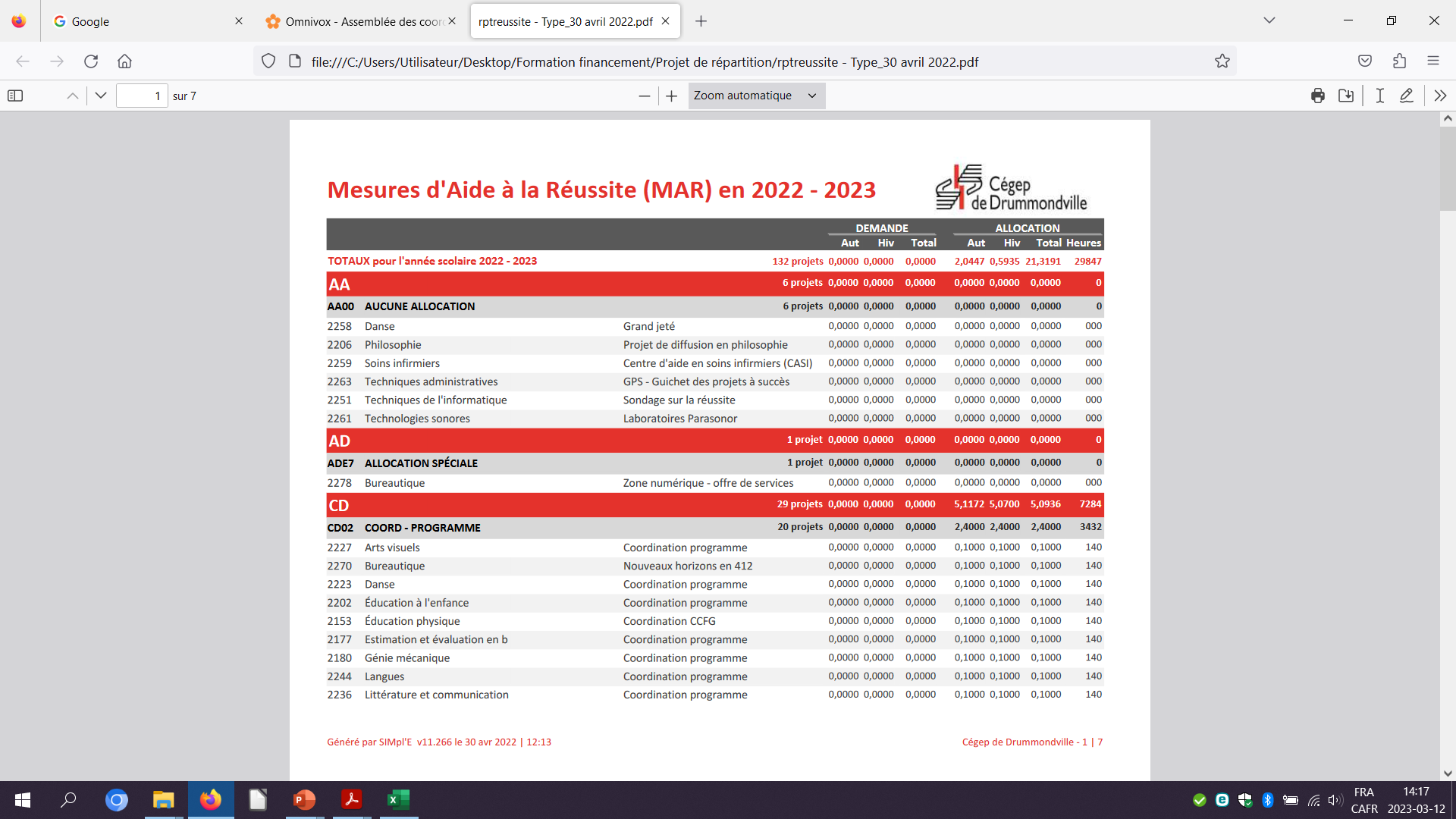 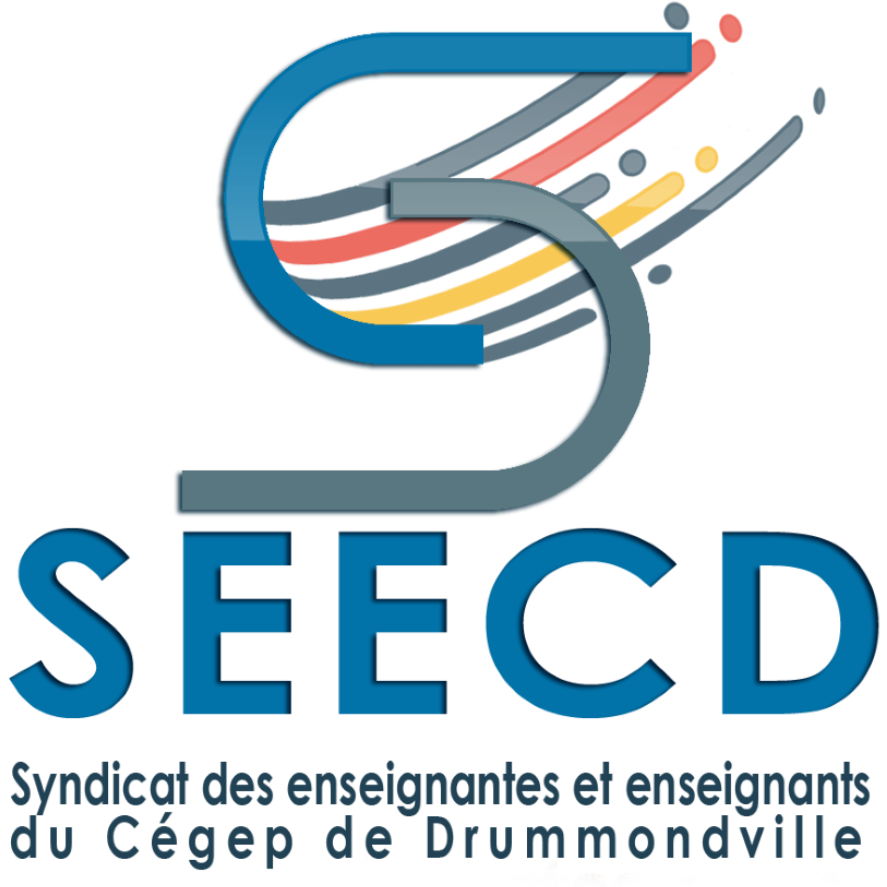 COMMENT le financement est-il distribué aux les départements du cégep ?
EN RÉSUMÉ
Les départements sont financés selon les prévisions de la Direction des études du nombre d’étudiants.es pour chaque cours
Le nombre de groupes pour chaque cours est établi par le NejTLS.
Plusieurs ressources du volet 1 (HP et PES) et du volet 2 (Coordination) servent à compléter les projets de répartition.
Plusieurs ressources servent à financer les projets du Volet 2.
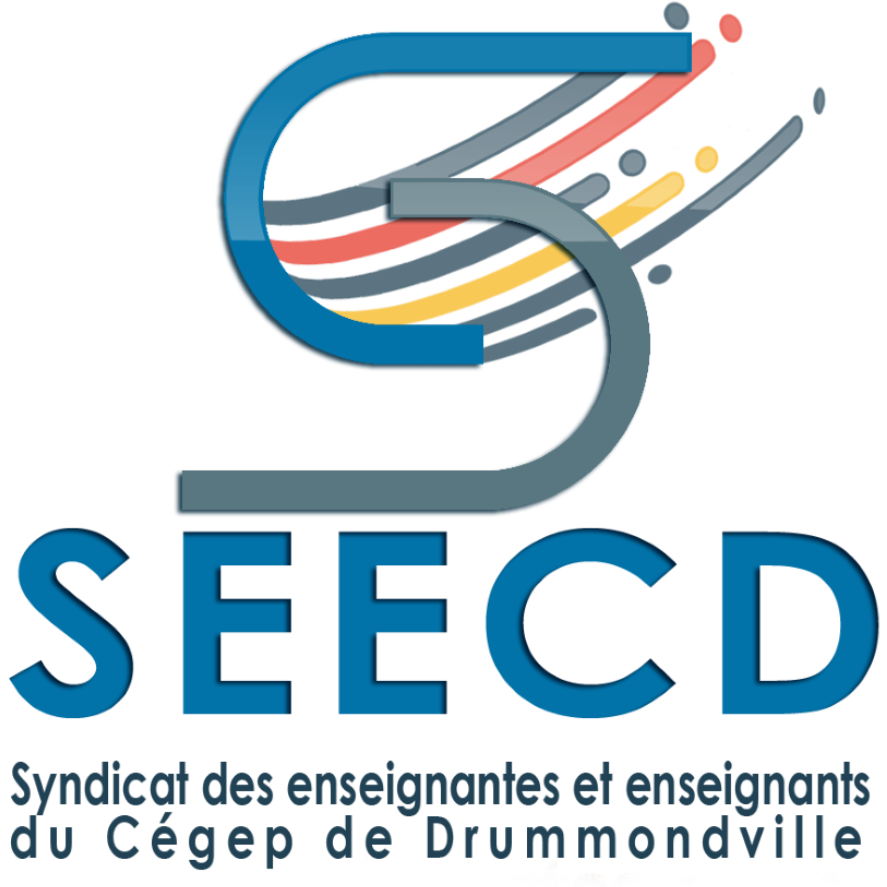 POURQUOI tout cela devrait-il m’intéresser ?
Le projet de répartition détermine le nombre de postes disponibles dans un département.
Le financement est un enjeu MAJEUR de négociation locale et nationale.
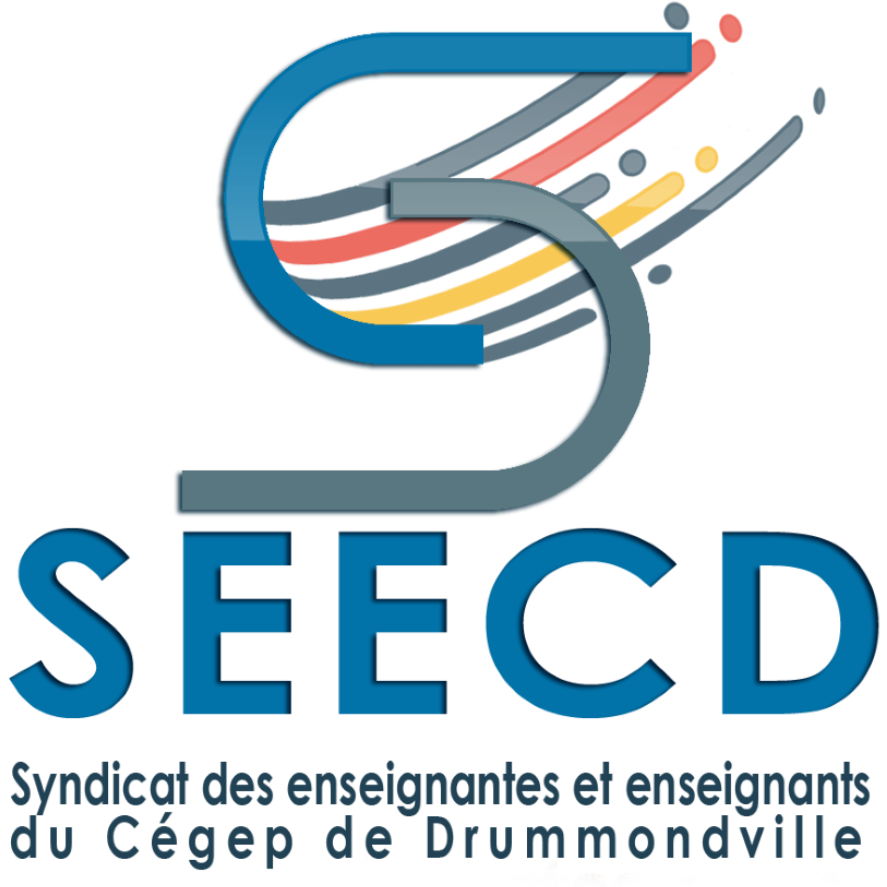 POURQUOI tout cela devrait-il m’intéresser ?
Le nombre de postes disponibles dans un département
Poste : ce que dit la convention collective(1-2.27, 8-4.07)
Un poste est créé par la partie entière de l’allocation à la discipline pour le volet 1 de la tâche d’enseignement + coordination départementale/ programme/stages
La fraction d’allocation supérieure à 0,90 crée également un poste





Par exemple : 
Si le nombre d’enseignants prévu est 5,8, le nombre de postes à prévoir est de 5
Si le nombre d’enseignants prévu est 5,9, le nombre de postes à prévoir est de 6
Poste = Volet 1 (enseignement + fixe (colonne A, annexe VIII-2) + CD et CP + coordination stages + minimum 35% EBP
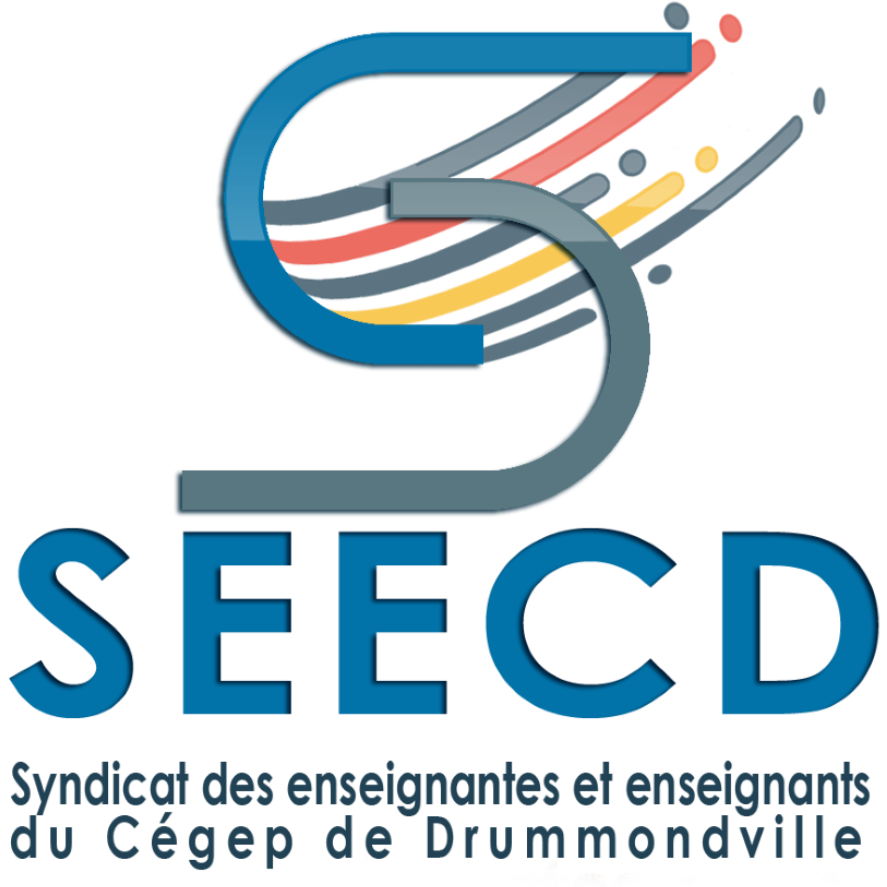 POURQUOI tout cela devrait-il m’intéresser ?
Le nombre de postes disponibles dans un département
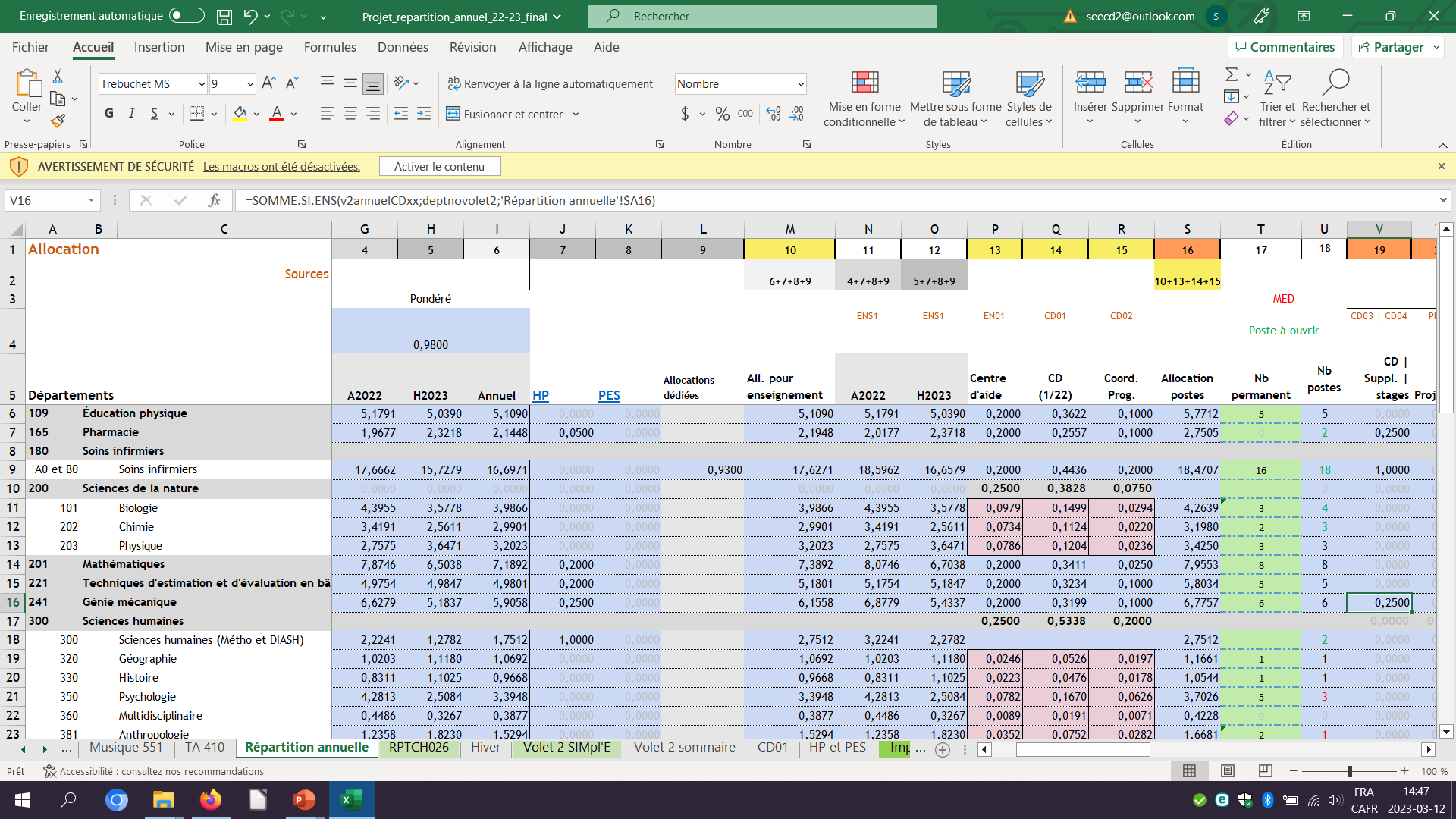 Dans cet exemple, en BIOLOGIE, si l’enseignante se qualifie pour la permanence, alors le cégep lui accorde.
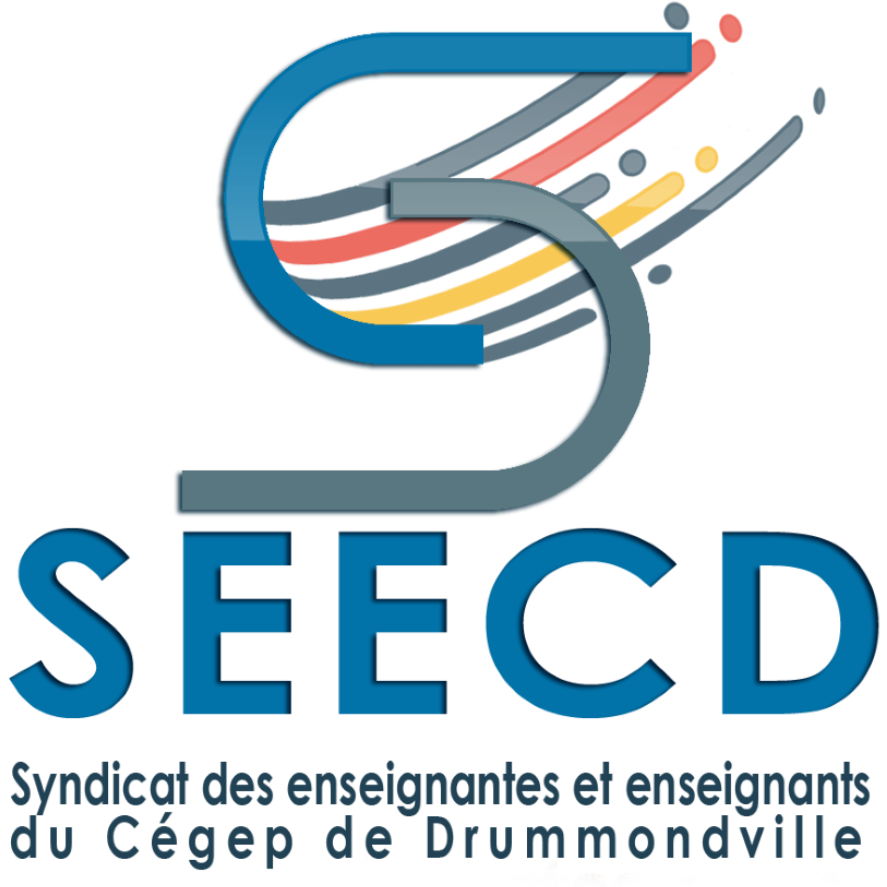 POURQUOI tout cela devrait-il m’intéresser ?
Et comment puis-je me qualifier pour un poste ???
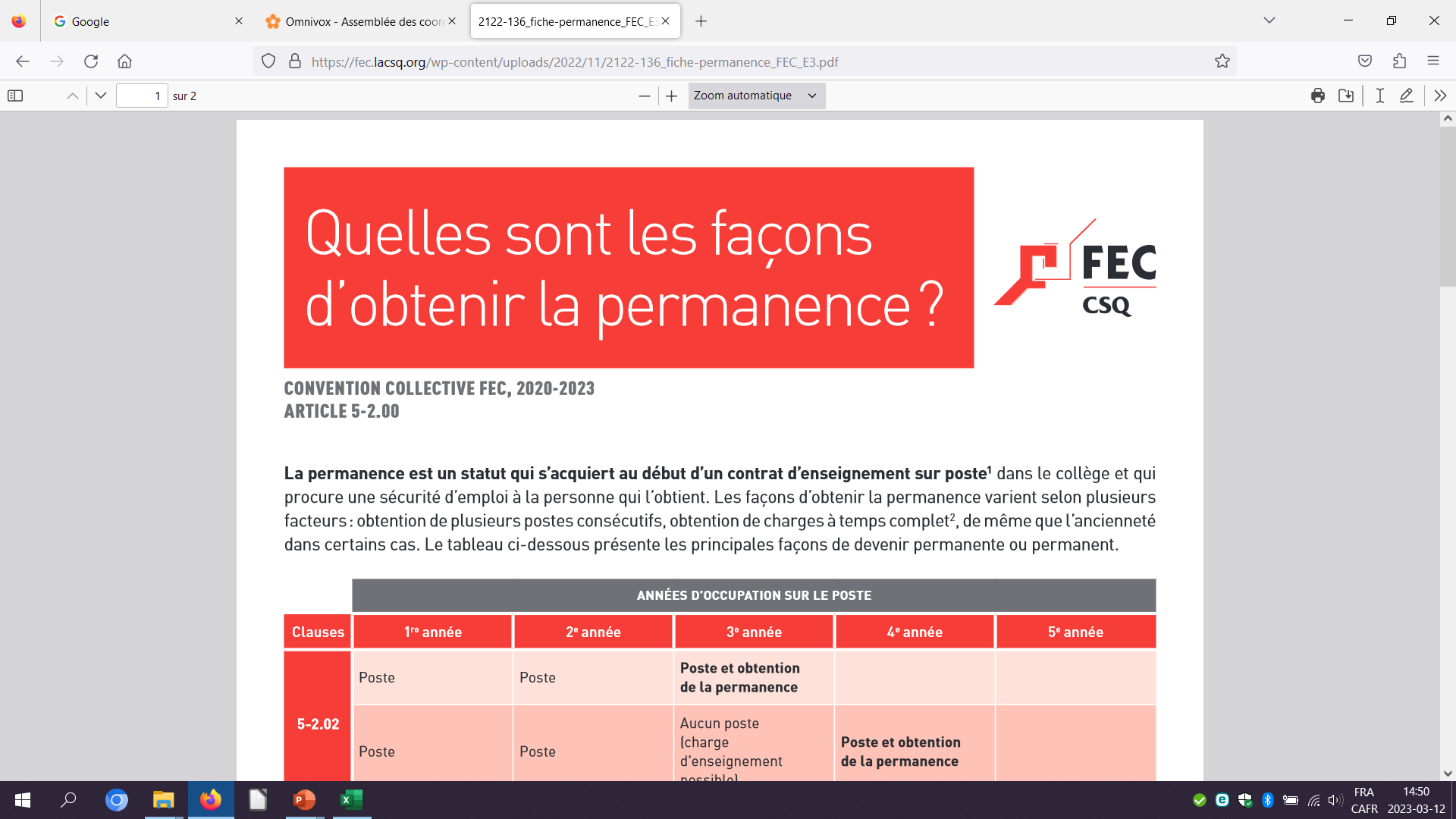 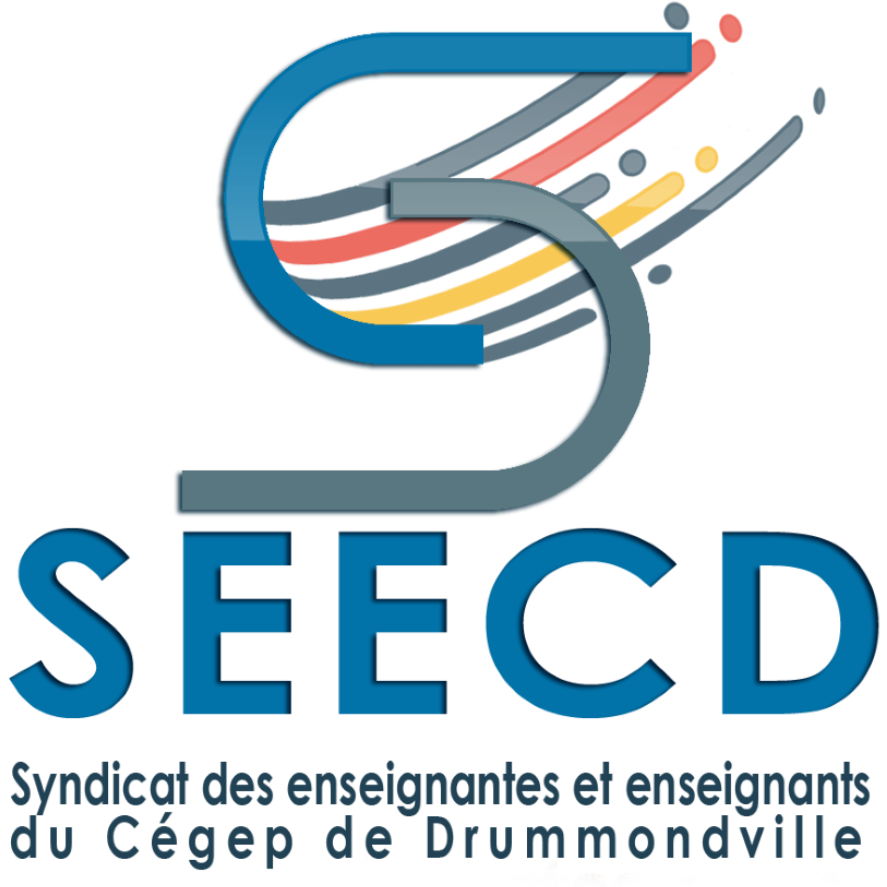 https://fec.lacsq.org/vos-droits/convention-et-guides/
POURQUOI tout cela devrait-il m’intéresser ?
Le financement est une enjeu MAJEUR de négociation locale et nationale.
Localement
Quand les prévisions de la Direction des études ont des conséquences sur notre charge de travail.
				-> sur-embauche et sous-embauche
Quand les départements n’arrivent pas à faire leurs répartitions des tâches.
				-> où trouver des ressources pour les aider
				=> HP, PES, A112, Volet 2, piger dans la masse, etc.
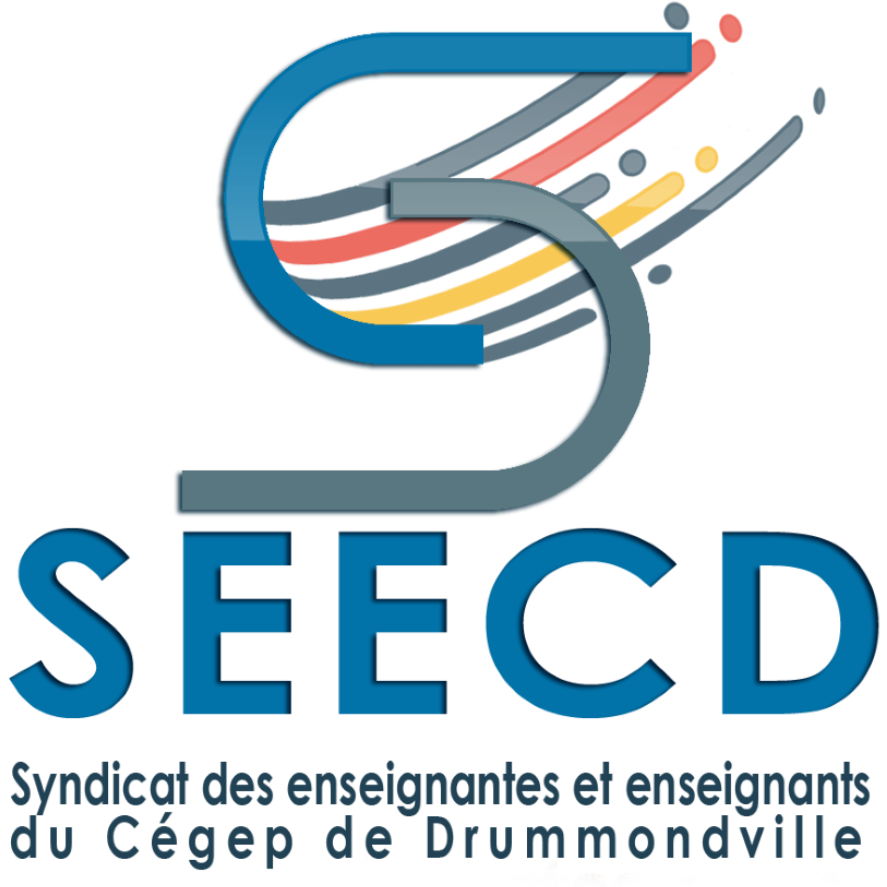 POURQUOI tout cela devrait-il m’intéresser ?
Le financement est une enjeu MAJEUR de négociation locale et nationale.
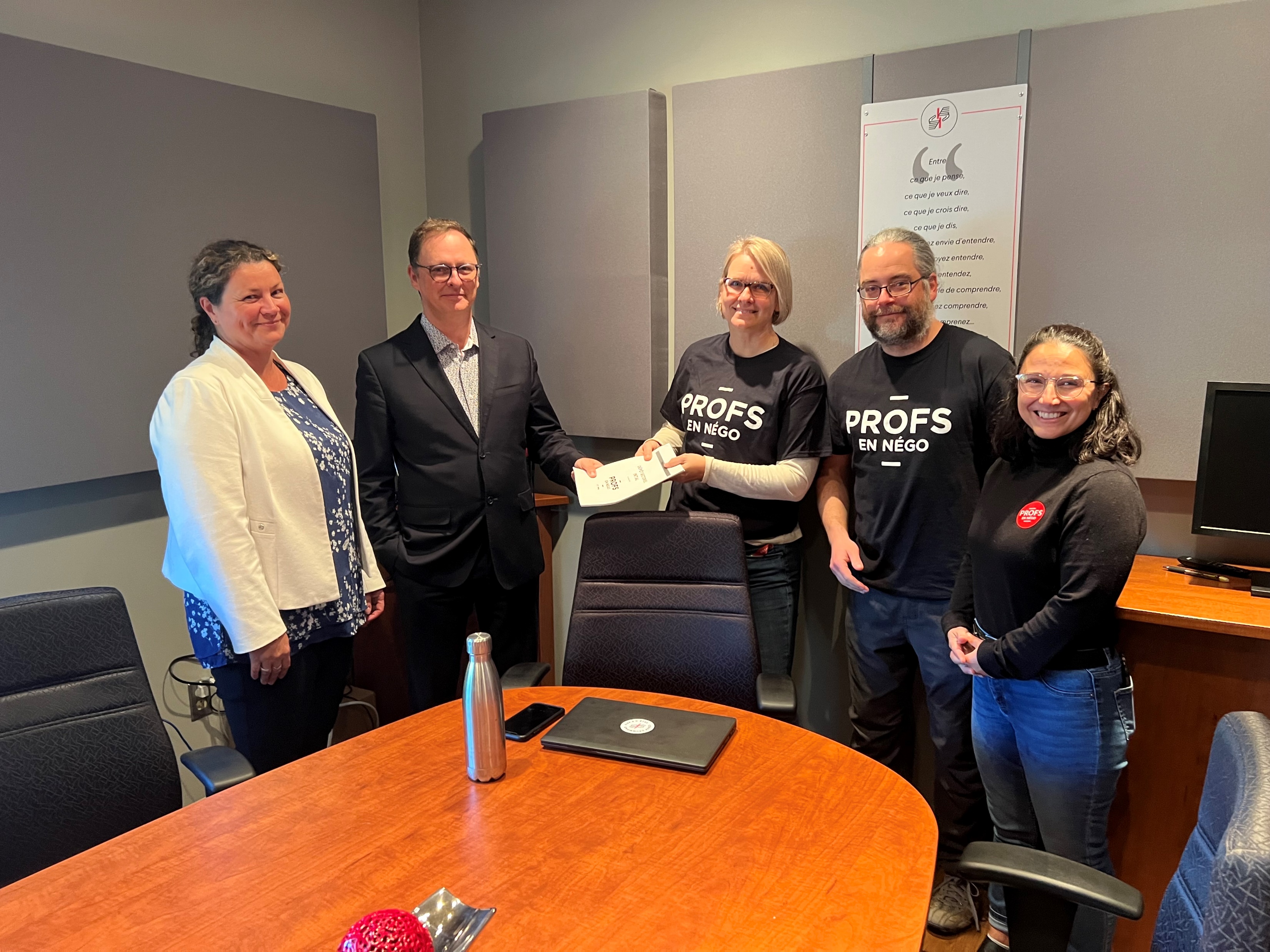 Localement
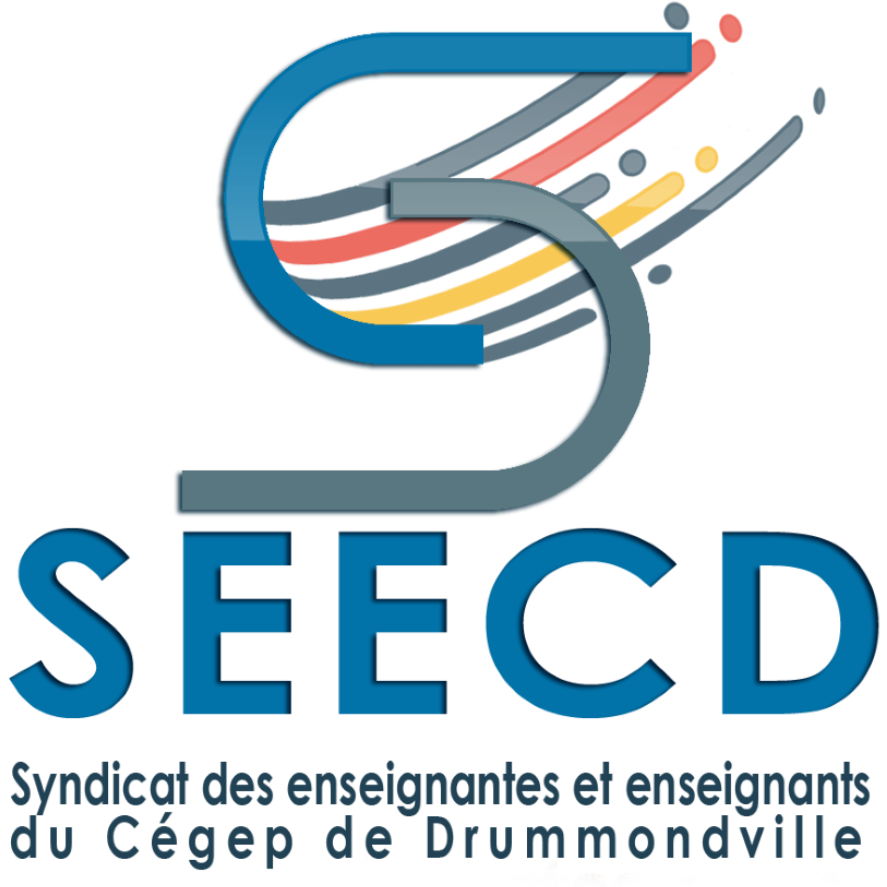 POURQUOI tout cela devrait-il m’intéresser ?
National (FEC)
	Élaboration des revendications lors des négociations de notre 	convention collective (table sectorielle)
-> Revoir le calcul de la Ci
=> Bonifier certaines allocations et retirer le Kir
≡> Revoir les normes (courbes) de financement de certains         programmes (ex.: Soins infirmiers, Pharmacie, autres…)
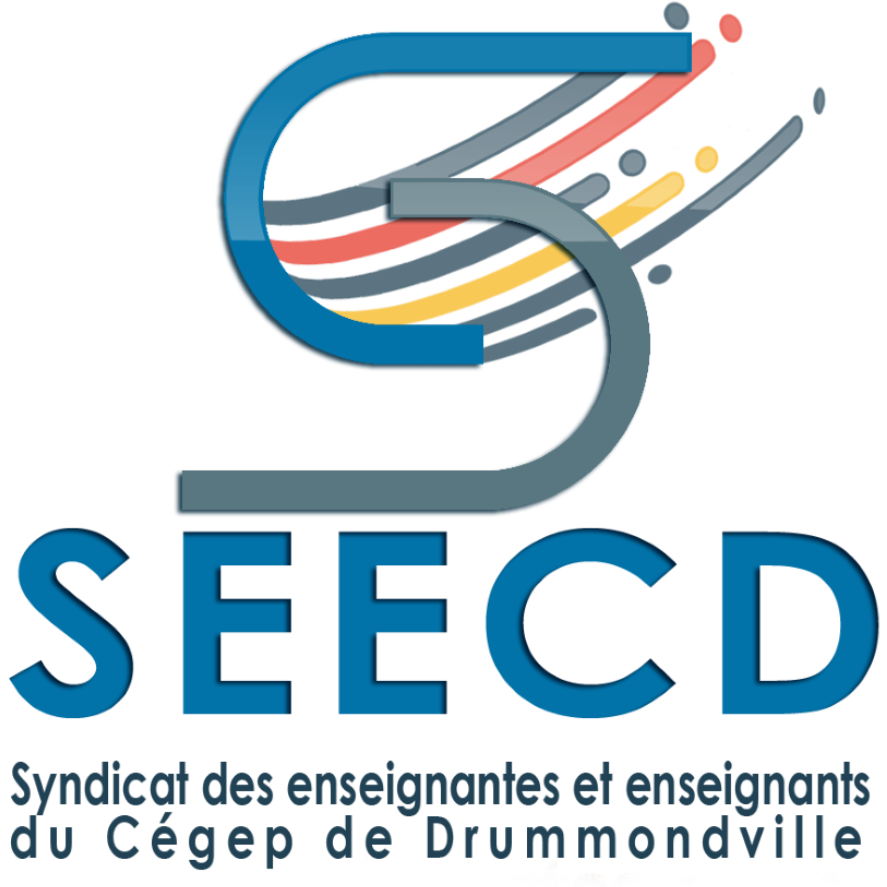 POURQUOI tout cela devrait-il m’intéresser ?
National (FEC)   APPUYEZ VOTRE COMITÉ DE NÉGO
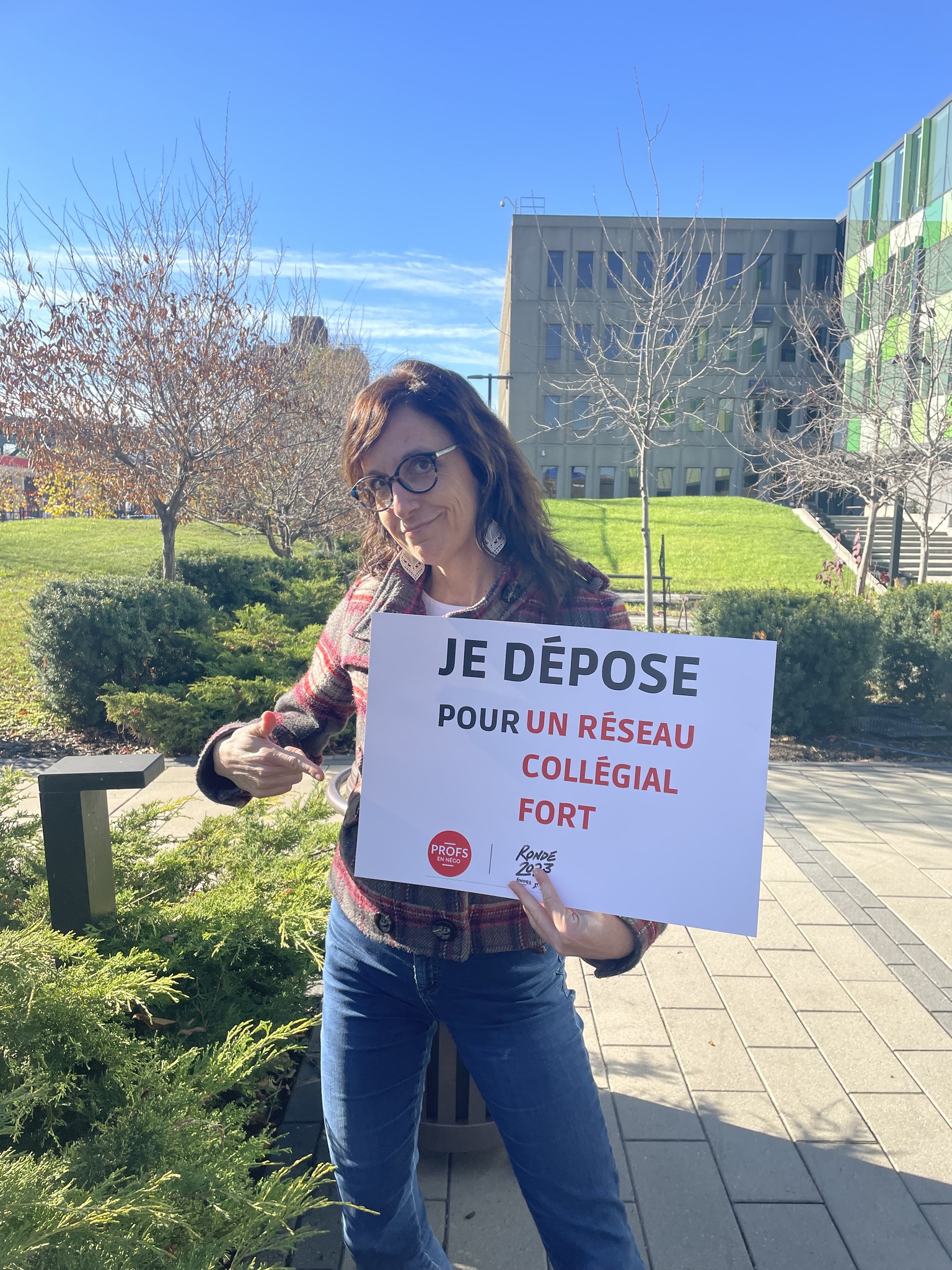 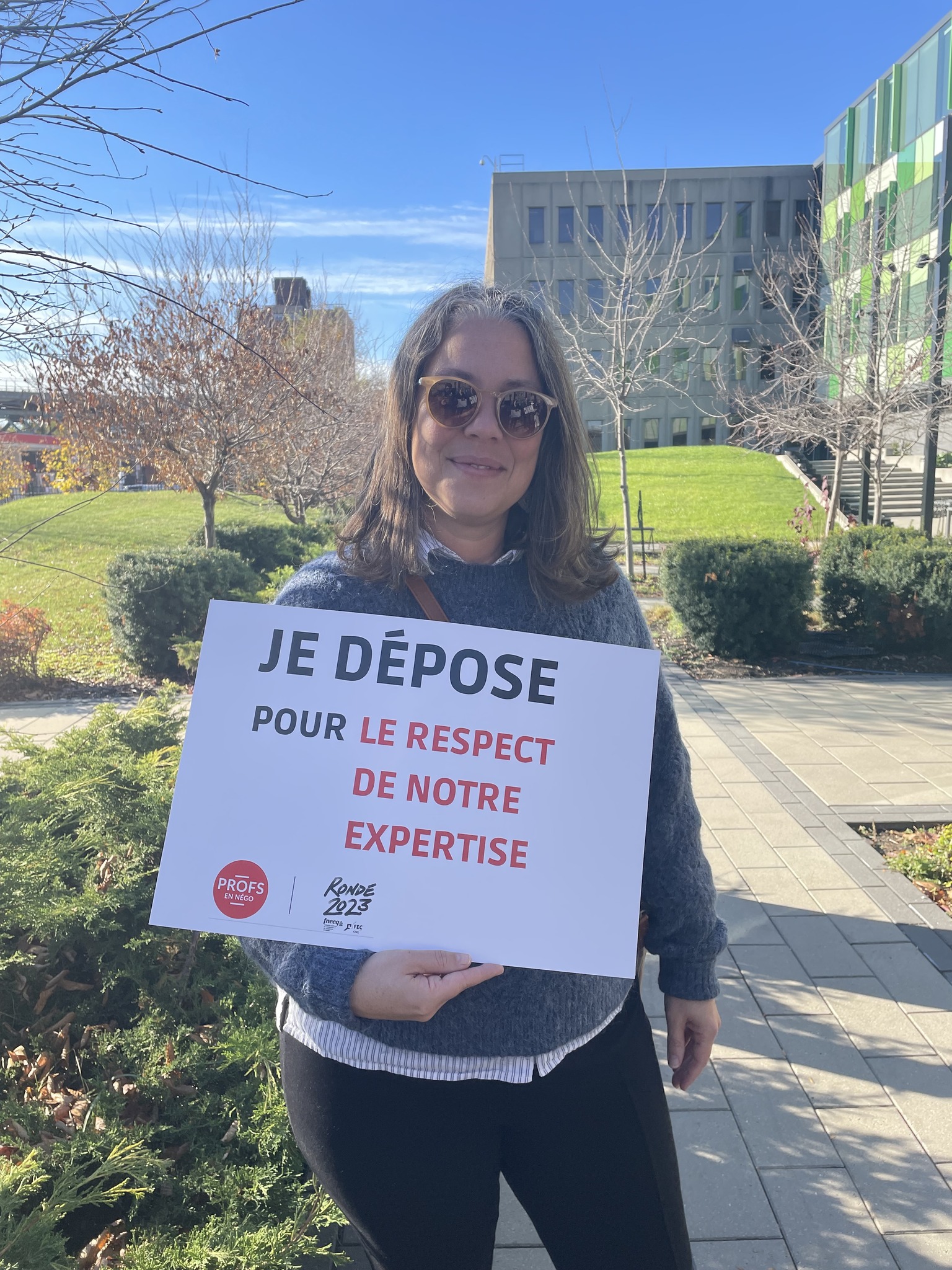 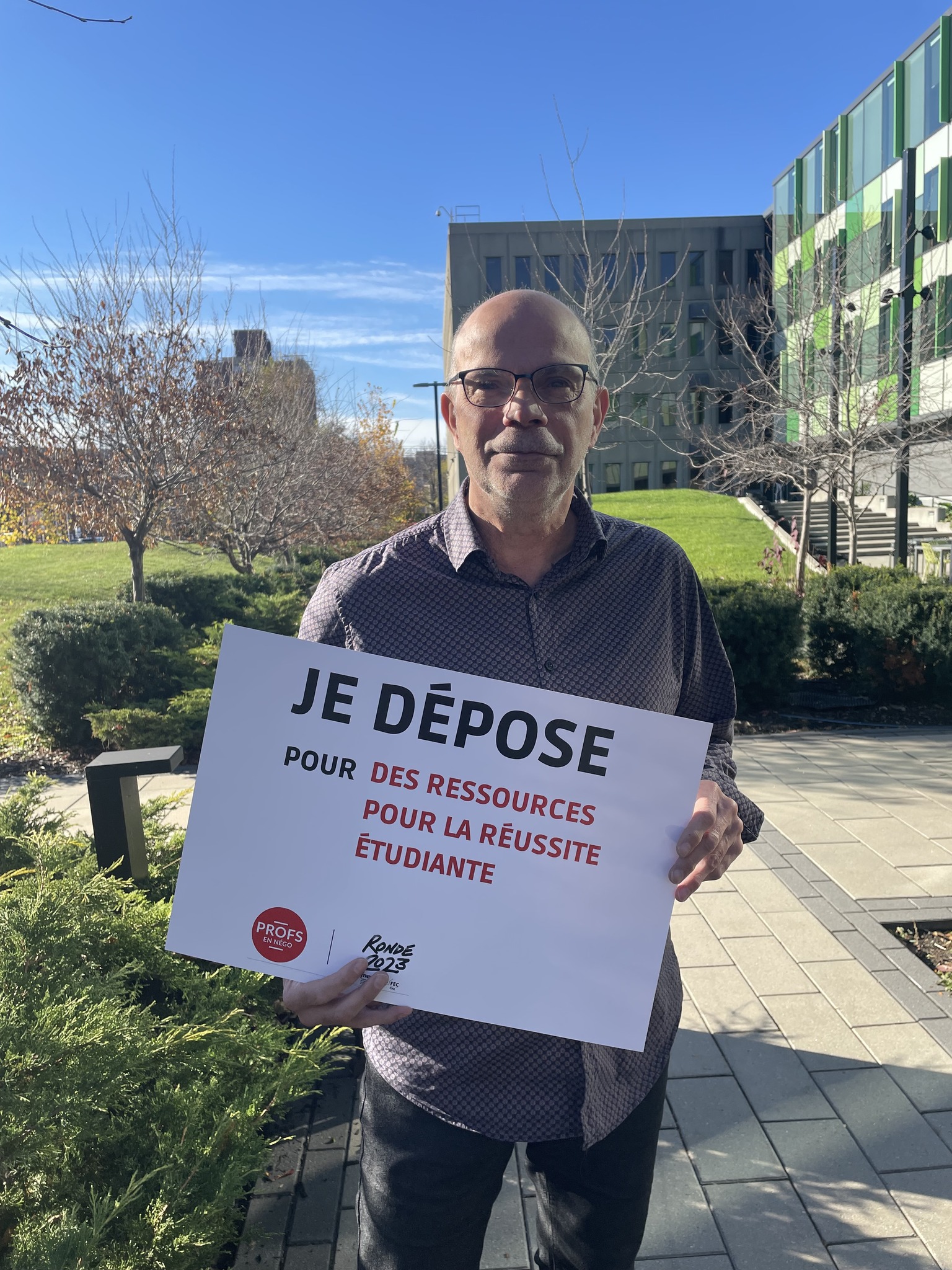 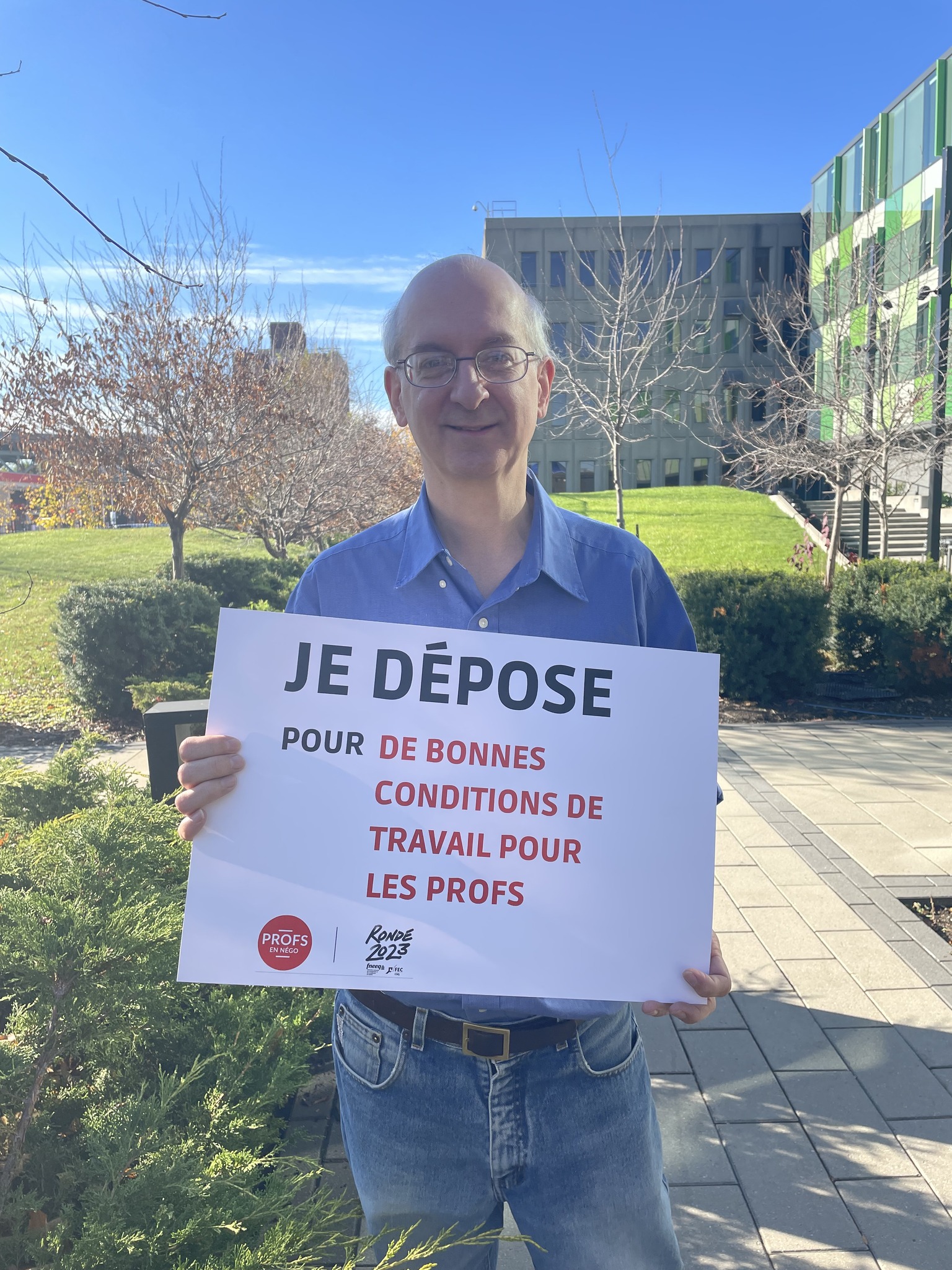 Julien Lacombe est enseignant en informatique à Lennoxville et membre du comité de négociation de l'Alliance des professeures et professeurs de cégep (ASPPC).
Paul-Émile Houle 
est enseignant en mathématiques au Cégep de Sainte-Foy et membre du comité de négociation de l'Alliance des professeures et professeurs de cégep (ASPPC).
Rachel Sarrasin 
est enseignante au Cégep Gérald-Godin, membre du comité de négociation de l'Alliance des professeures et professeurs de cégep (ASPPC) et co-responsable de la mobilisation.
Nadine Bédard-St-Pierre 
est enseignante en science politique au Cégep de Sainte-Foy et co-porte-parole du comité de négociation de l'Alliance des professeures et professeurs de cégep (ASPPC).
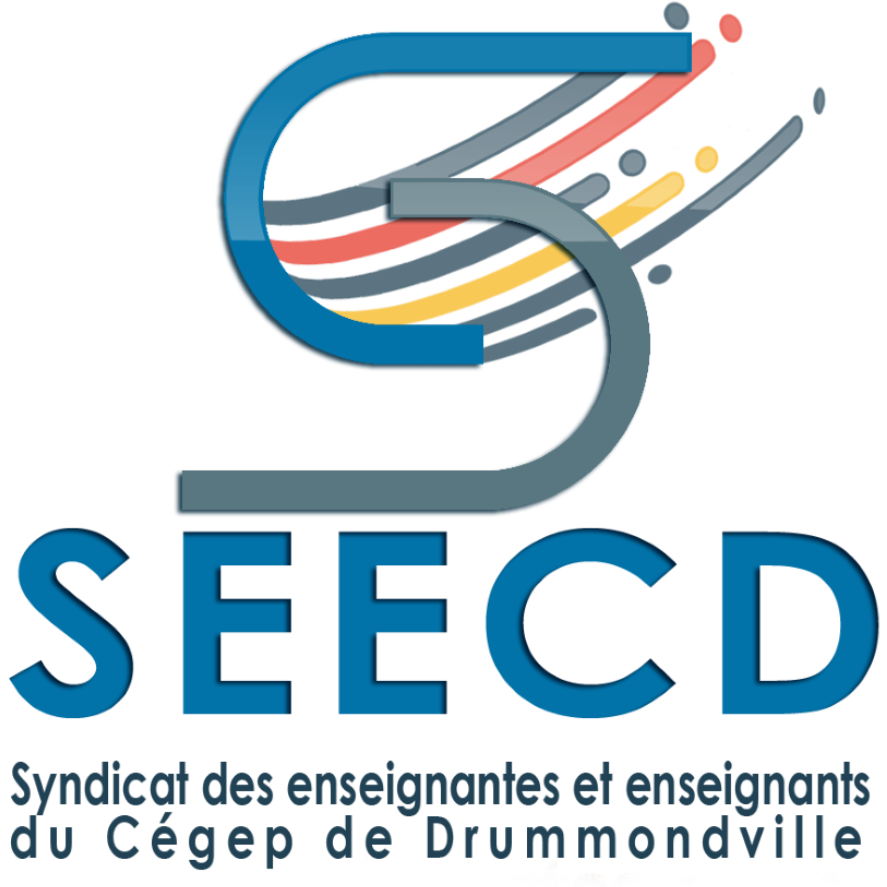 Remerciements
Louis Marchand – ancien applicateur et 4e dan en financement
Julie Payot –conseillère en relation de travail élue à la FEC et conceptrice d’excellents ppt
Julie Bellemare – vice-présidente à la FEC et docteure en griefs et en calculs de Ci
Yannick Malouin – président du syndicat des profs de Matane et Terminator de sur le financement
L’équipe syndicale du tonnerre : Caroline Doré, Audrey Blair, Patrick Laramée et Alexandre Boisvert
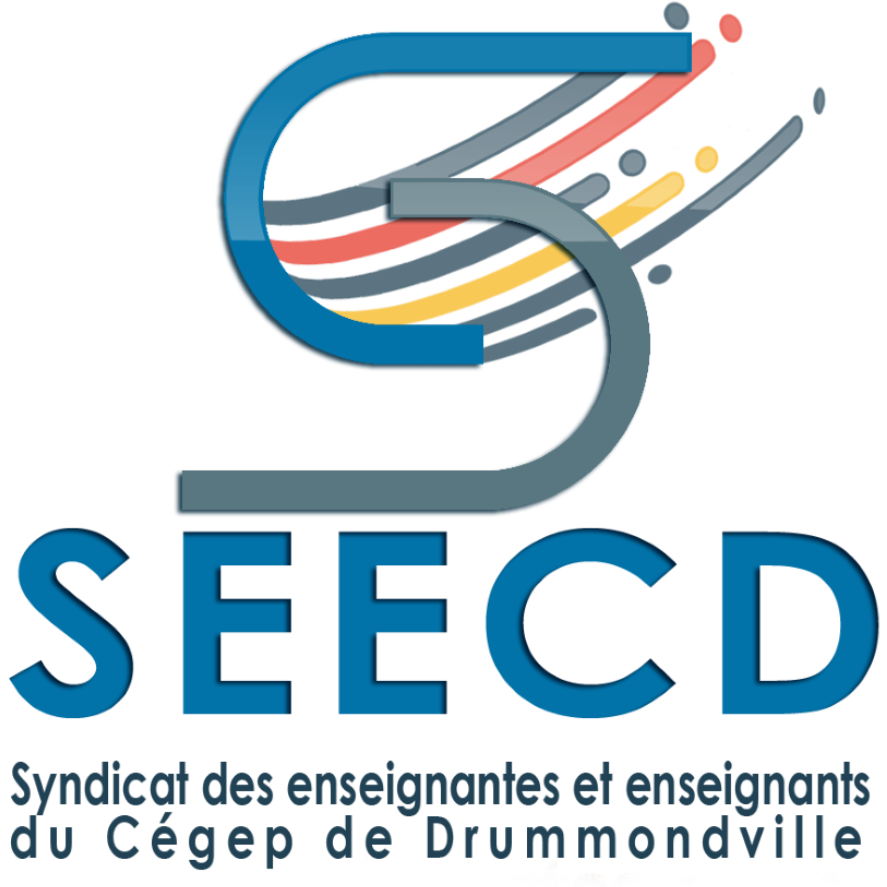 SupplémentConvention collective 8-4.06
Après avoir établi sa prévision d’inscriptions aux cours ou aux programmes, selon le cas, pour l’année d’enseignement suivante, 
Le Collège prépare un projet de répartition qui détermine le nombre d’enseignantes et d’enseignants pour chacune des disciplines et le présente au Syndicat au plus tard le 1er mai. 
Ce projet tient compte de l’allocation faite au Collège conformément aux clauses 8-4.02 (volet 1 + Annexe VIII-2), 8-4.03 (Annexe VIII-5), 8-4.04 (Annexe VIII-2 : volet 2, colonnes D-E-F) et 8-4.05 (Annexe VIII-2 : colonne C).
À défaut d’entente, et après un délai de trois (3) semaines, le Collège procède dans le cadre du projet déposé en tenant compte des fluctuations pouvant intervenir dans les inscriptions aux cours ou aux programmes, selon le cas. Toutefois, ce délai ne peut avoir pour effet d’invalider les délais et la procédure de mise en disponibilité d’une enseignante ou d’un enseignant.
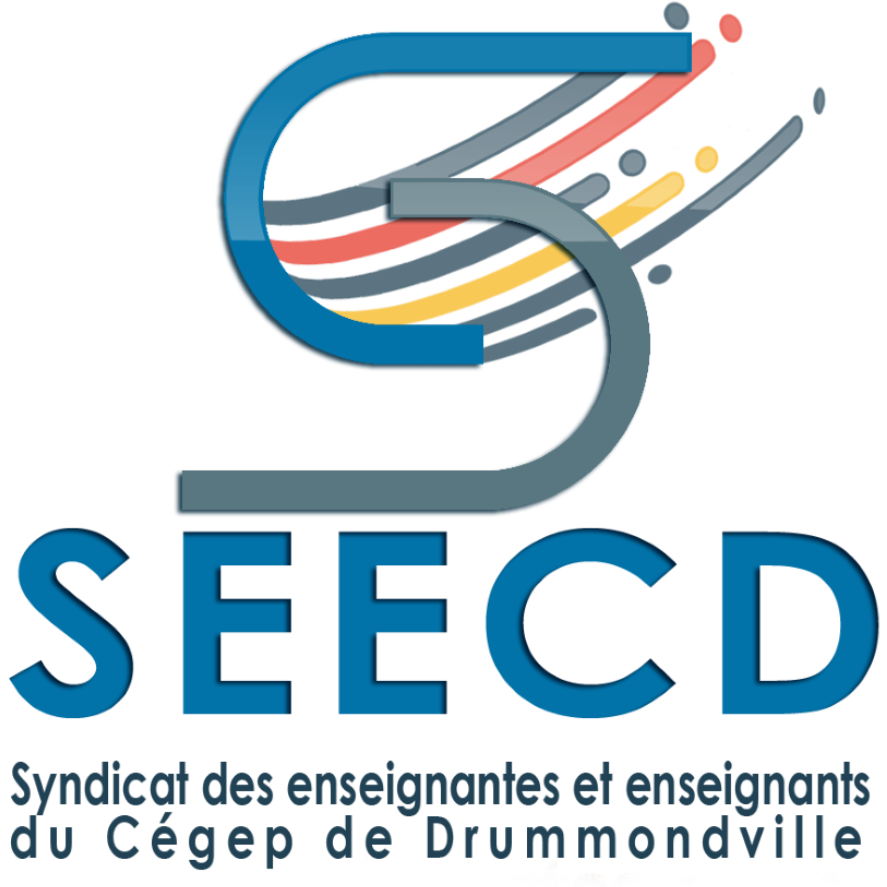